Ярошко Оксана Алексеевна
Преподаватель ГБПОУ РС (Я) «Якутский сельскохозяйственный техникум» по дисциплинам: ПМ.03 Правовое регулирование отношений при проведении землеустройства; МДК 03.01 Земельные правоотношения; МДК 03.02 Правовой режим земель и его регулирование; Правовое обеспечение профессиональной деятельности; Правовые основы профессиональной деятельности; Трудовое право; Земельное право; Основы предпринимательства; Обществознание. 
Образование – высшее
Диплом ВО,  ЯГУ им. М.К.Аммосова,  ЭВ 736805 от 26.06.1997 года, рег. № 141, квалификация – Историк. Преподаватель, г.Якутск
Диплом ВО, Академия труда и социальных отношений, БВС 0991507 от 20.05.2000 года, рег. № 42893, квалификация -Юрист, г.Москва
Диплом ПП, ГОУ ДПО Институт управления при президенте РС(Я),  ПП 771523 от 19.06.2007 года, рег. № 631, Управление персоналом, г.Якутск
 Общий стаж – 31 год 1 месяц
Педагогический стаж – 24 года 6 месяцев
Имеющаяся квалификационная категория – высшая (Приказ МОиН РС(Я) 06-22/9 от 07.12.2017 года)
Заявленная квалификационная категория – Подтверждение высшей категории
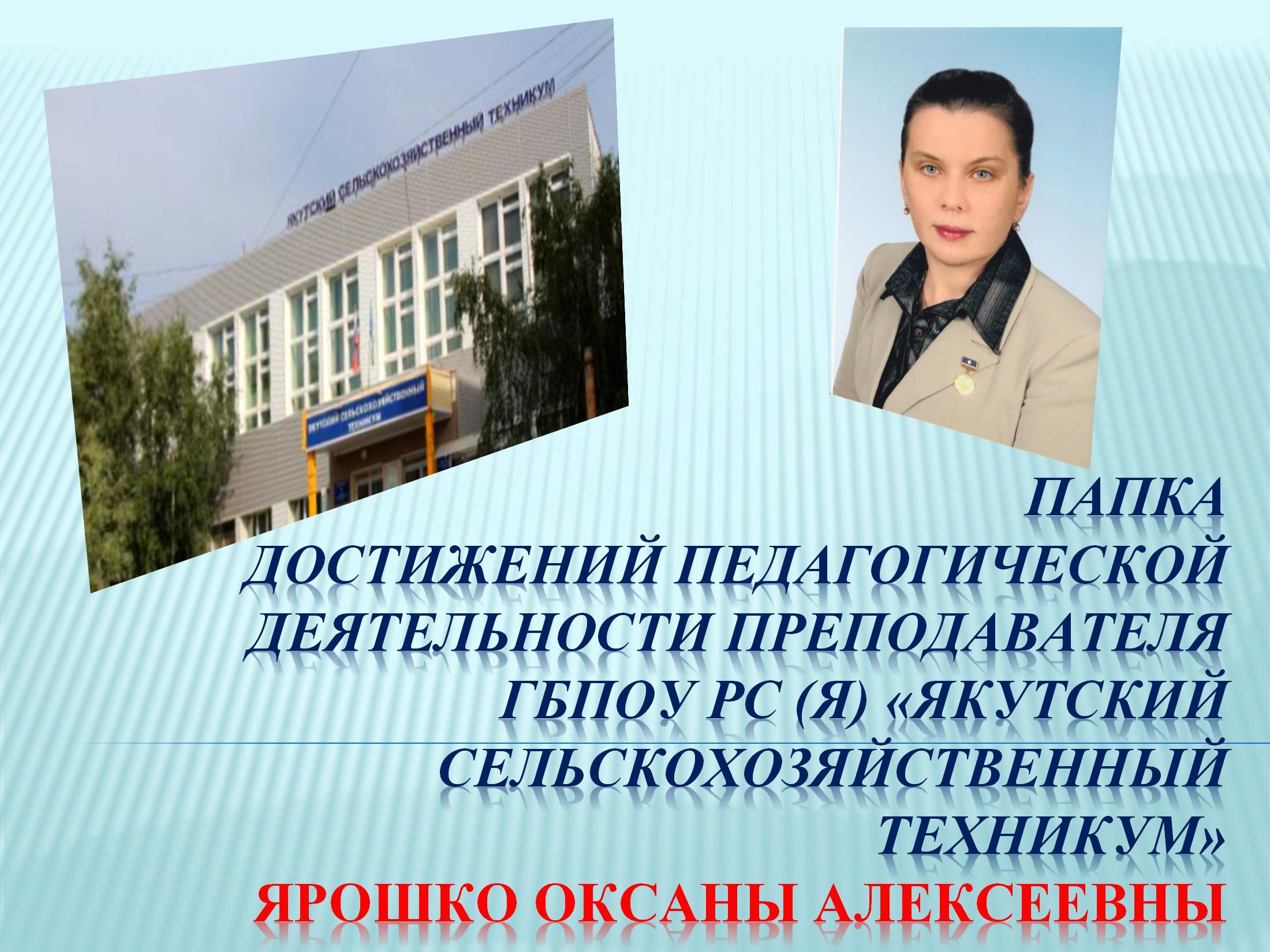 Результаты повышения квалификации по профилю педагогической деятельности
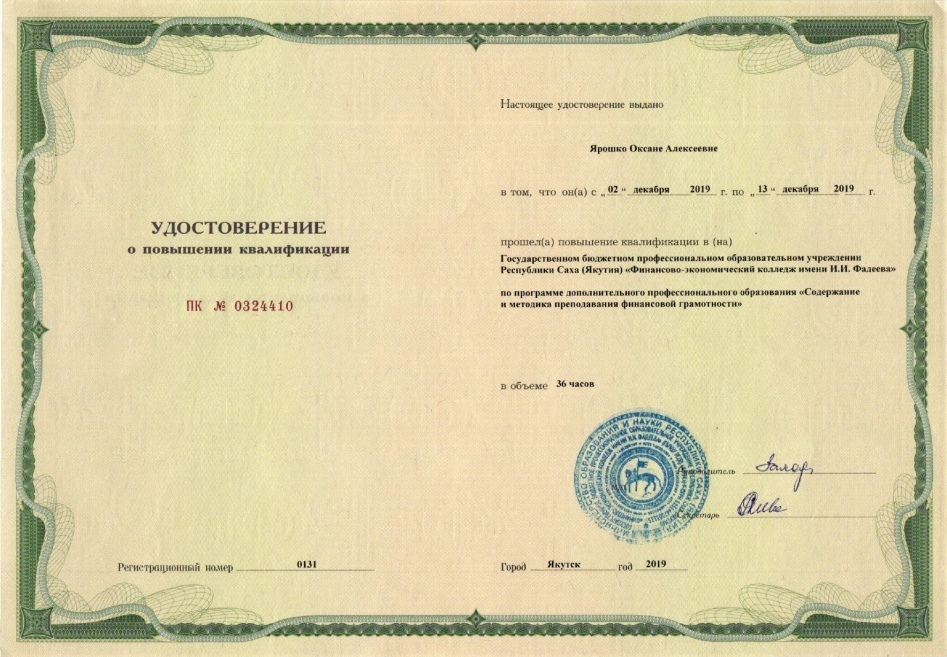 с 02 декабря по 13 декабря 2019 г. - курсы повышения квалификации по программе «Содержание и методика преподавания финансовой грамотности» (г. Якутск, ГБПОУ РС(Я) ФЭК им.И.И. Фадеева, 36 часов,  номер удостоверения: ПК № 0324410, рег. №0131)
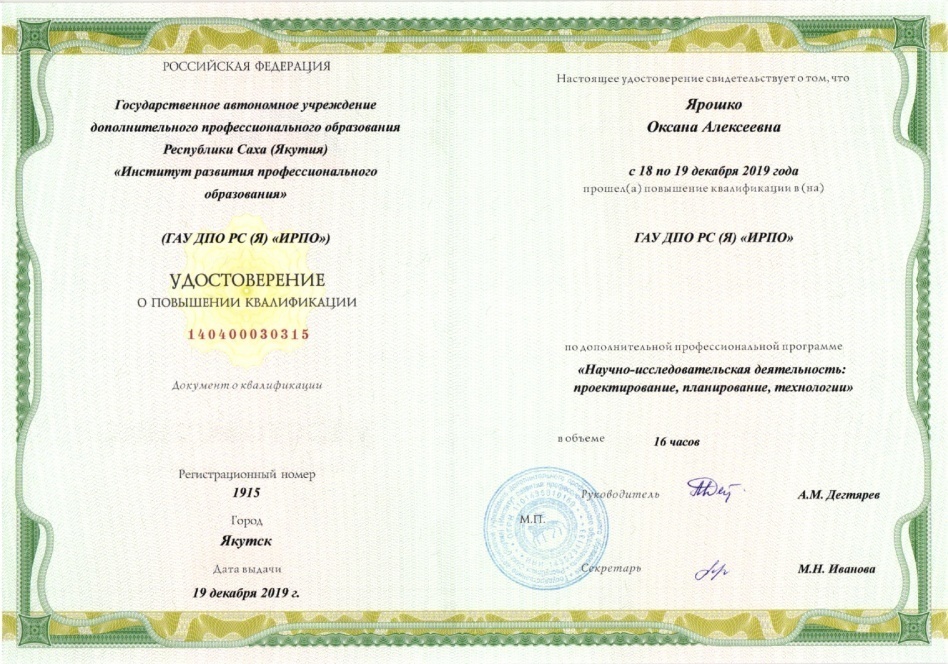 с 18 декабря по 19 декабря 2019 г. - курсы повышения квалификации по программе «Научно-исследовательская деятельность: проектирование, планирование, технологии» (г. Якутск, ГАУ ДПО РС(Я) ИРПО, 16 часов,  номер удостоверения: 140400030315, рег.№1915 от 19.12.2019)
Результаты повышения квалификации по профилю педагогической деятельности
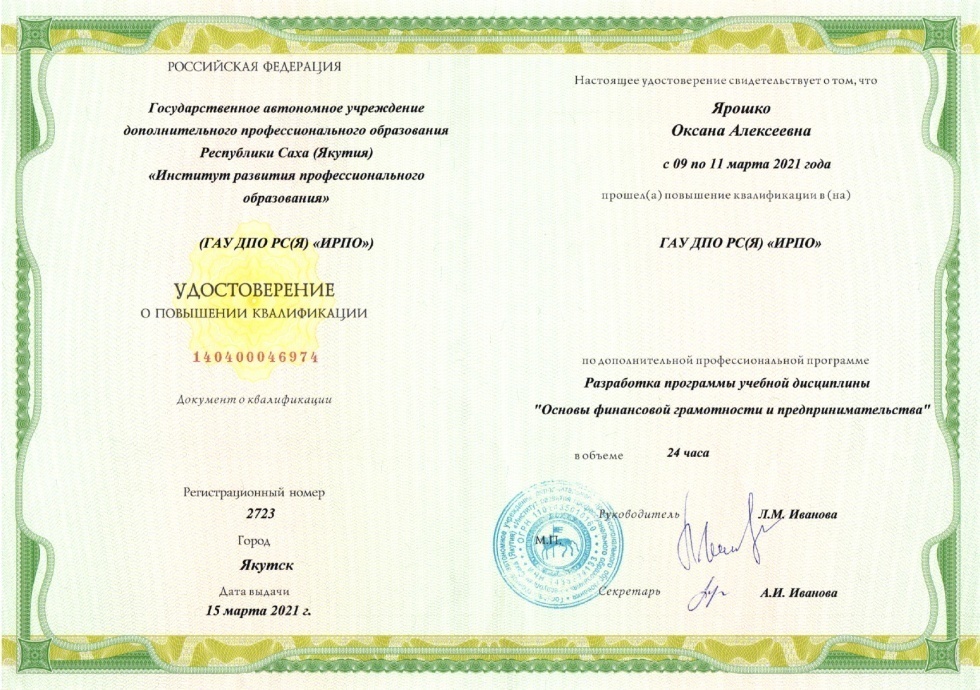 с 09 по 11 марта 2020 г. - курсы повышения квалификации по программе «Разработки программы учебной дисциплины «Основы финансовой грамотности и предпринимательства» (г. Якутск, ГАУ ДПО РС(Я) ИРПО, 24 часа,  номер удостоверения: 140400046974, рег.№ 2723 от 15.03.2021 года)
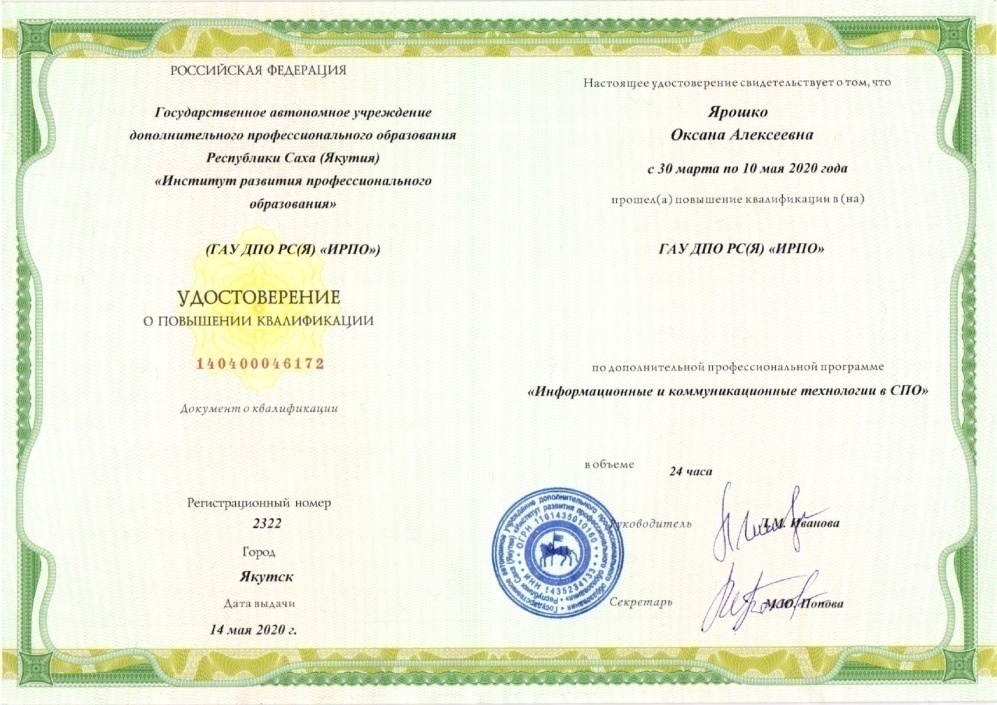 с 30 марта по 10 мая 2020 г. - курсы повышения квалификации по программе «Информационные и коммуникационные технологии в СПО» (г. Якутск, ГАУ ДПО РС(Я) ИРПО, 24 часа,  номер удостоверения: 140400046172, рег.№ 2322 от 14.05.2020 года)
Результаты повышения квалификации по профилю педагогической деятельности
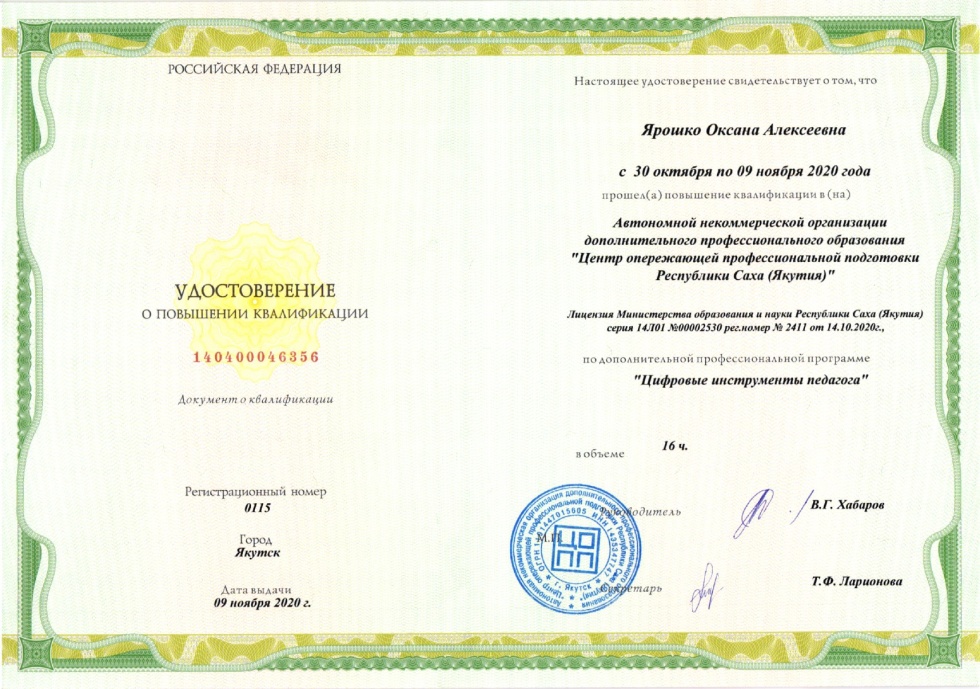 с 30 октября по 09 ноября 2020 г. - курсы повышения квалификации по программе «Цифровые инструменты педагога» (г. Якутск, АНО ДПО ЦООП РС(Я), 16 часов,  номер удостоверения: 140400046172, рег.№ 0115 от 09.11.2020 года)
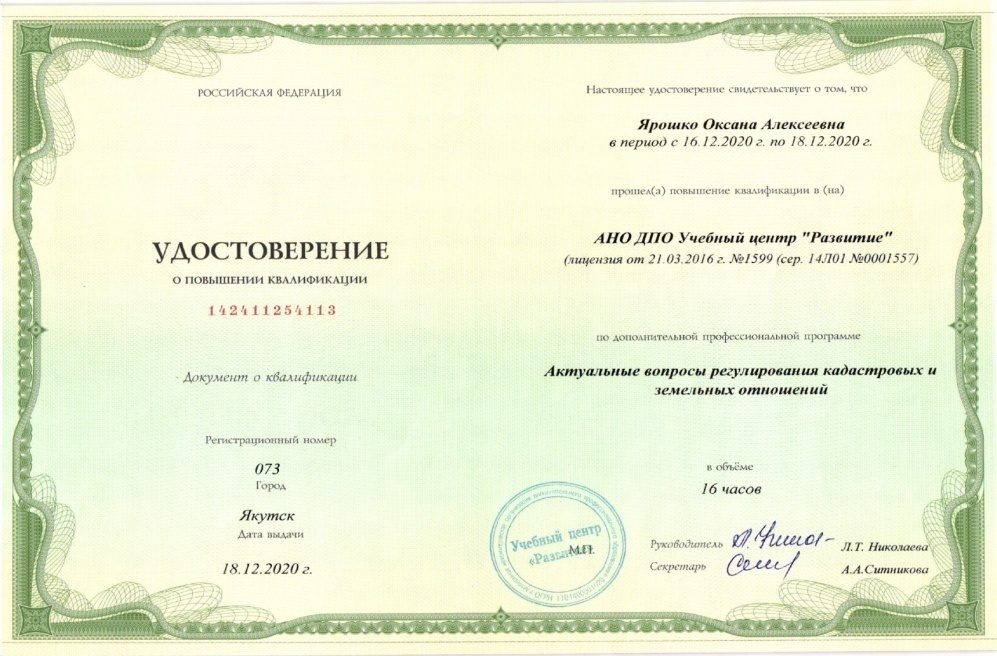 с 16 по 18 декабря 2020 г. - курсы повышения квалификации по программе «Актуальные вопросы регулирования кадастровых и земельных отношений» (г. Якутск, АНО ДПО УЦ «Развитие», 16 часов,  номер удостоверения: 142411254113, рег.№ 073 от 18.12.2020 года)
Результаты повышения квалификации по профилю педагогической деятельности
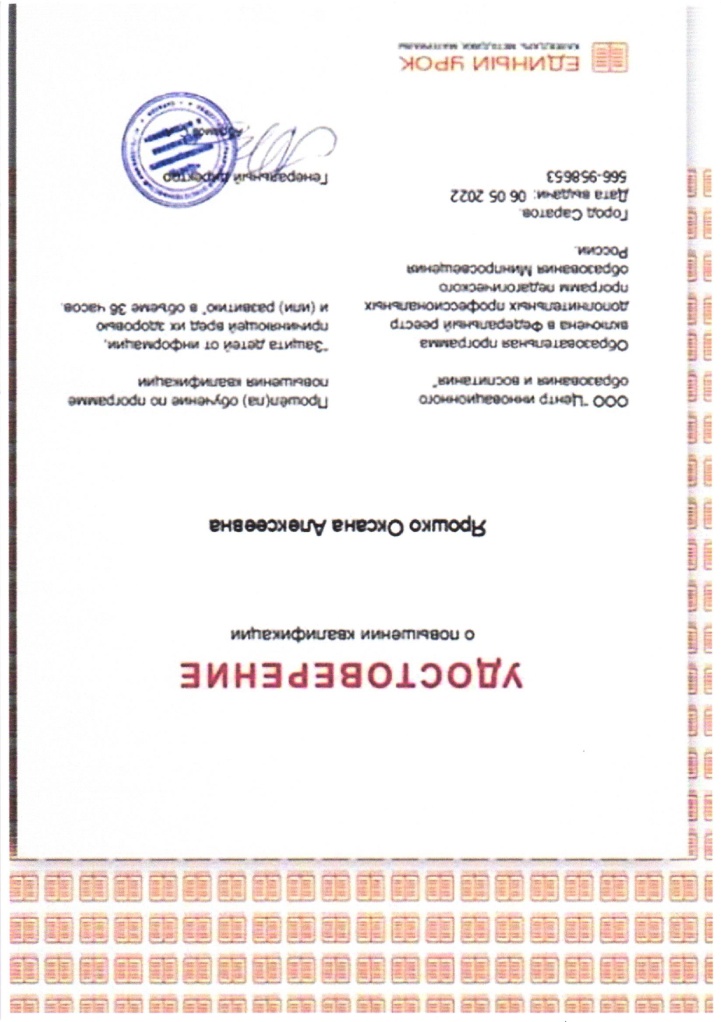 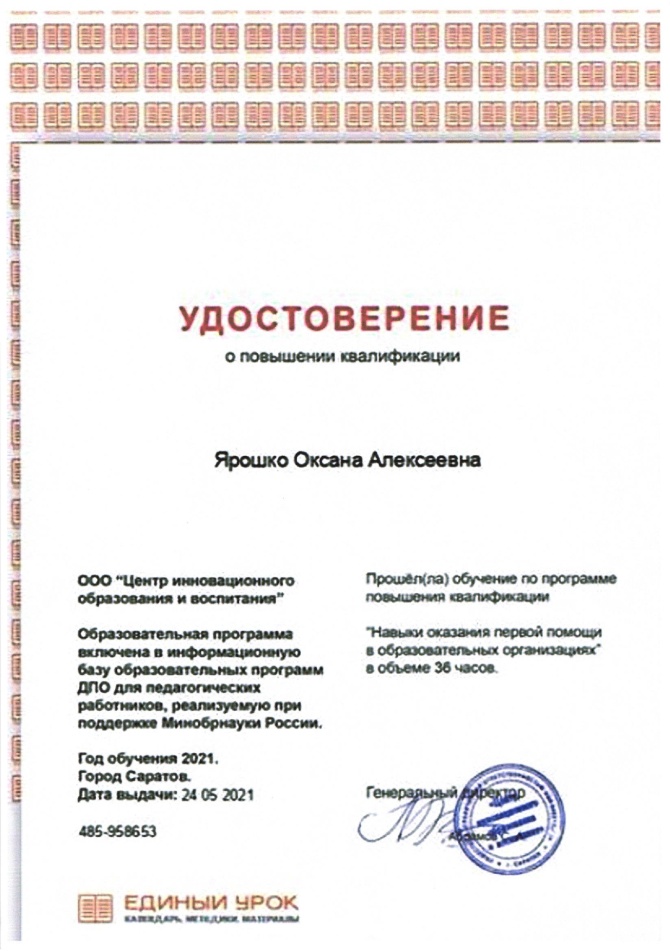 с 04 по 06 мая 2021 г. - Курсы повышения квалификации по программе «Защита детей от информации, причиняющей вред и их здоровью и (или) развитию» (г. Саратов, ООО Центр инновационного образования и воспитания, 36 часов,  номер удостоверения: 485-958653 от 06.05.2022 года)
с 22 по 24 мая 2020 г. - Курсы повышения квалификации по программе «Навыки оказания первой помощи в образовательных учреждениях» (г. Саратов, ООО Центр инновационного образования и воспитания, 36 часов,  номер удостоверения: 485-958653 от 24.05.2021 года)
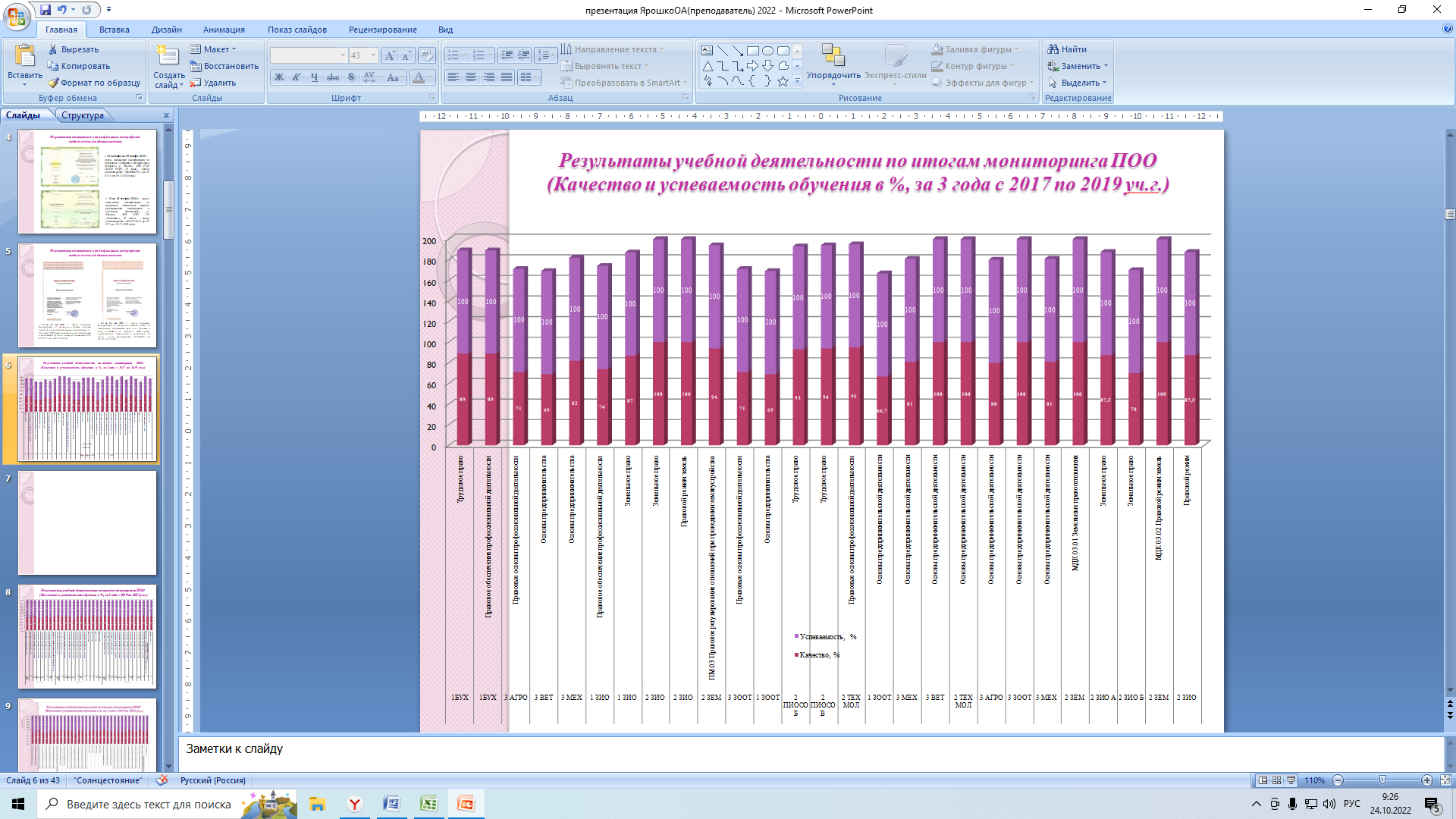 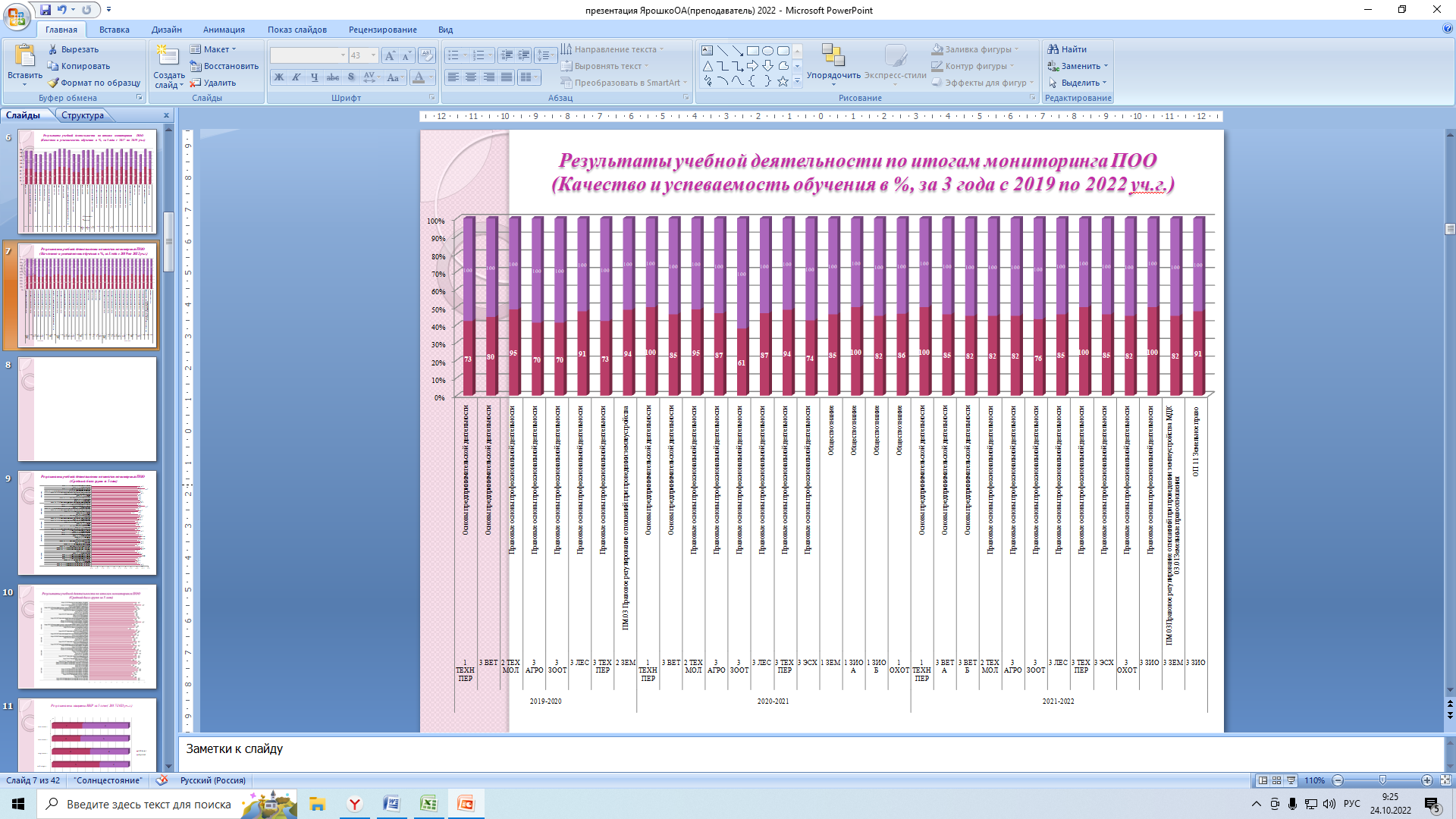 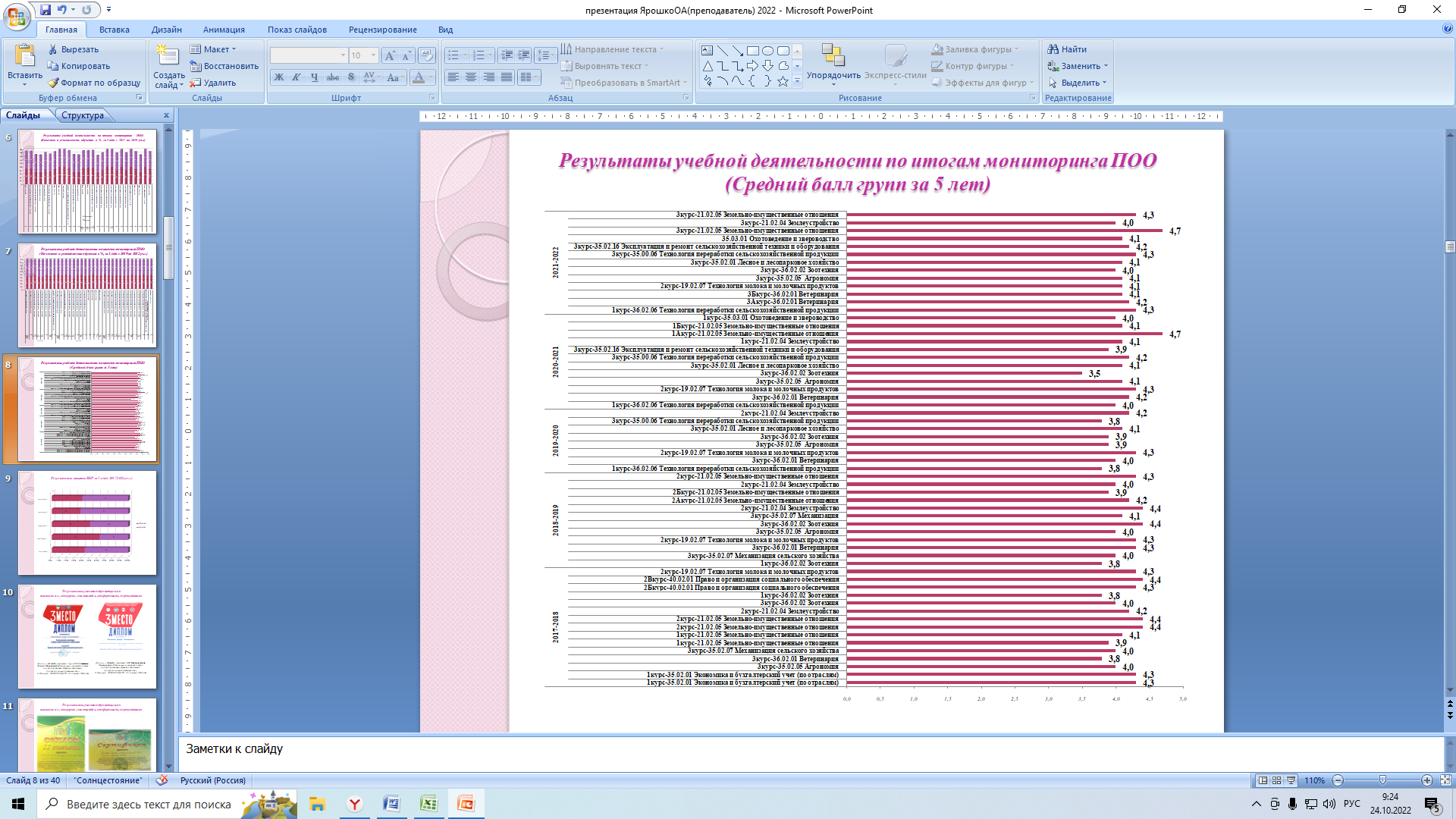 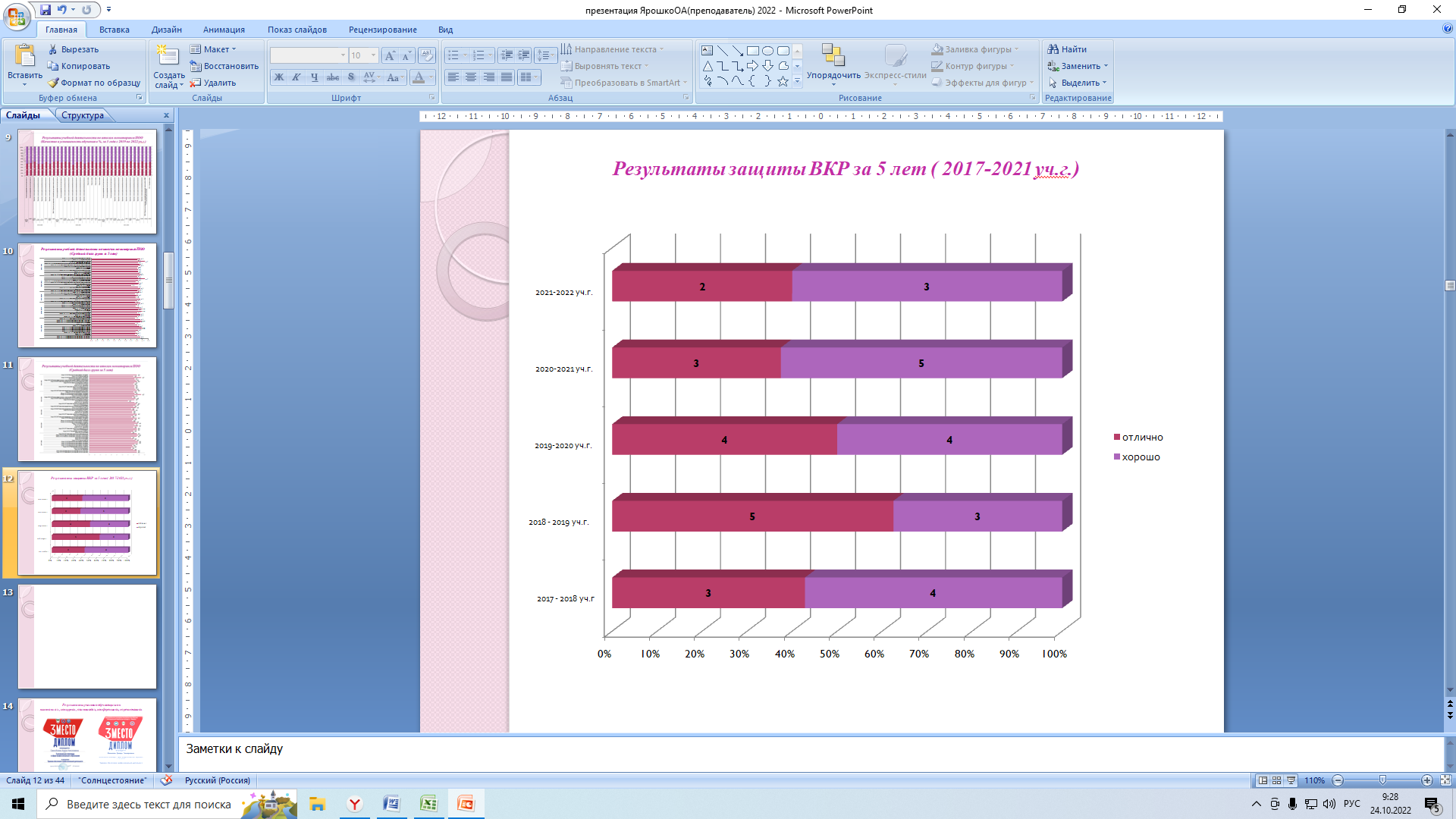 Результаты участия обучающихся в выставках, конкурсах, олимпиадах, конференциях, соревнованиях
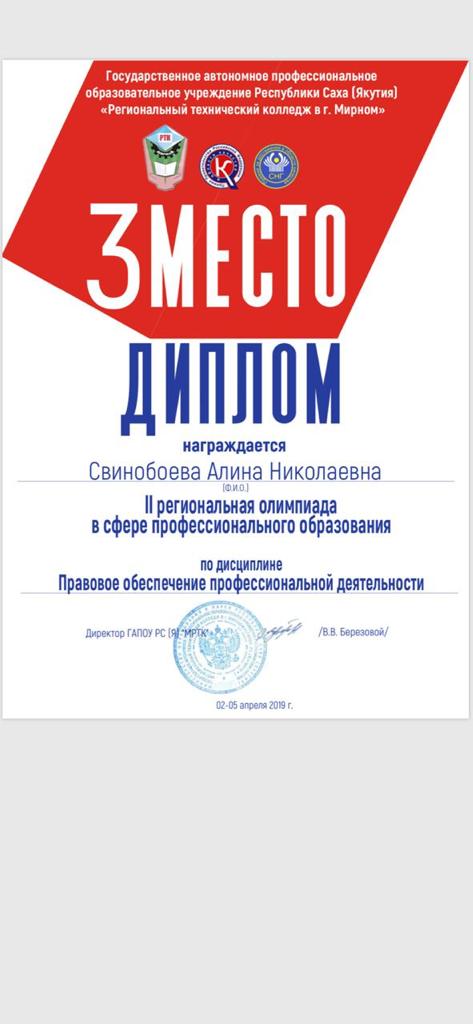 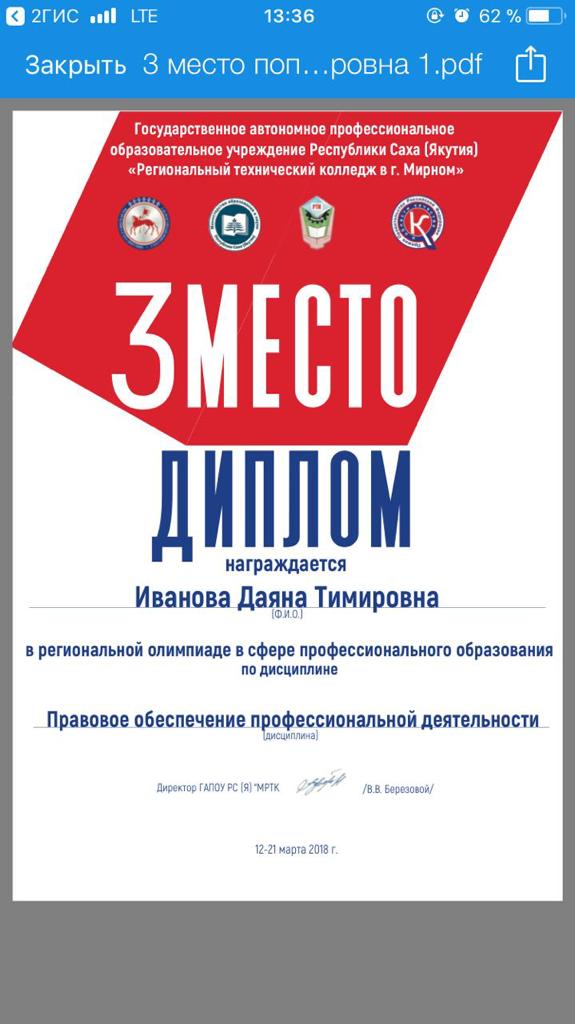 Диплом –III место, студентка 2 курса ПСО Свинобоева Алина Николаевна в Региональном олимпиаде в сфере профобразовании «Правовое обеспечение профессиональной деятельности»
(г.Мирный, ГБПОУ РС(Я) РТК, 12-21 марта 2018 года)
Диплом – III место, студентка ПСО Иванова Даяна Тимировна в Региональном олимпиаде в сфере профобразовании «Правовое обеспечение профессиональной деятельности»
(г.Мирный, ГБПОУ РС(Я) РТК, 12-21 марта 2018 года)
Результаты участия обучающихся в выставках, конкурсах, олимпиадах, конференциях, соревнованиях
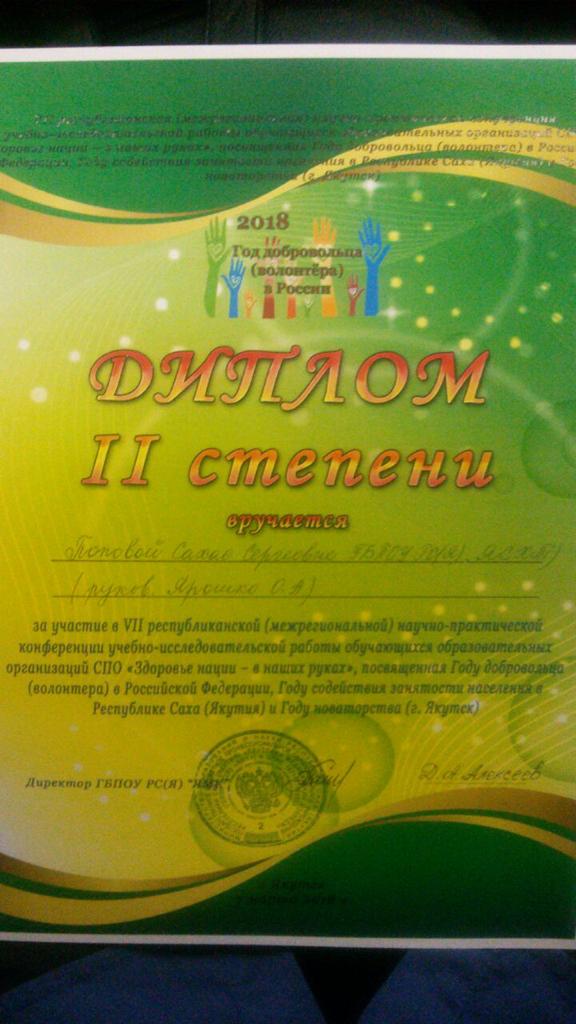 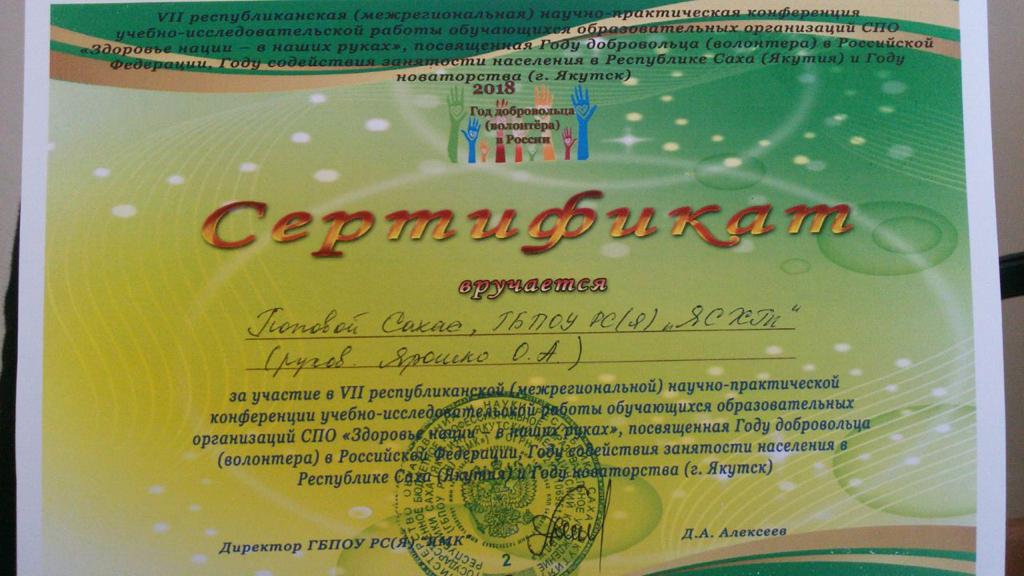 Сертификат – 2 курс ПСО Попова Сахая Сергеевна, VII республиканская (межрегиональная)  НПК (г.Якутск от 2018г)
Диплом – II место, 2 курс ПСО Попова Сахая Сергеевна, VII республиканская (межрегиональная) НПК (г.Якутск от 2018г)
Результаты участия обучающихся в выставках, конкурсах, олимпиадах, конференциях, соревнованиях
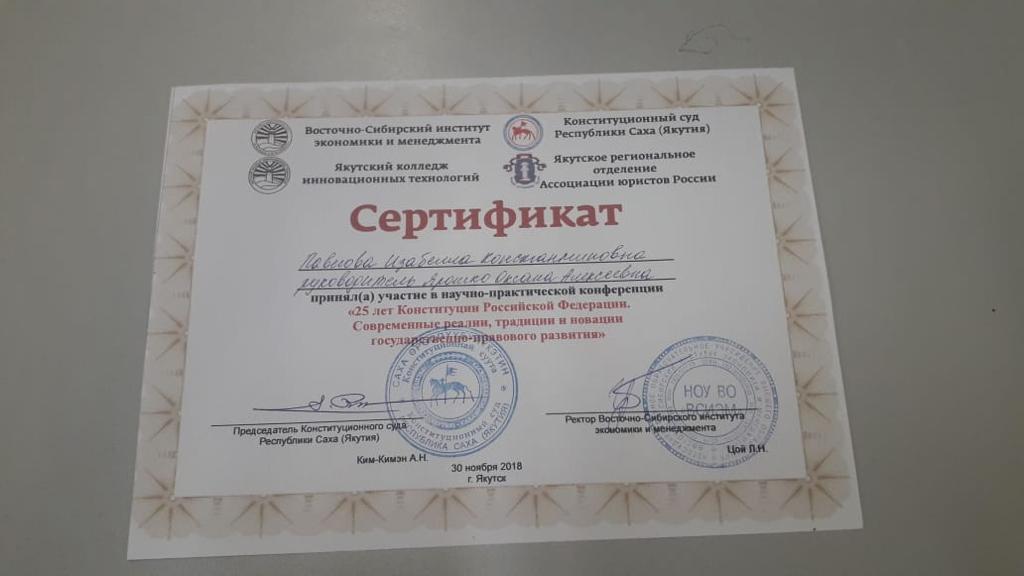 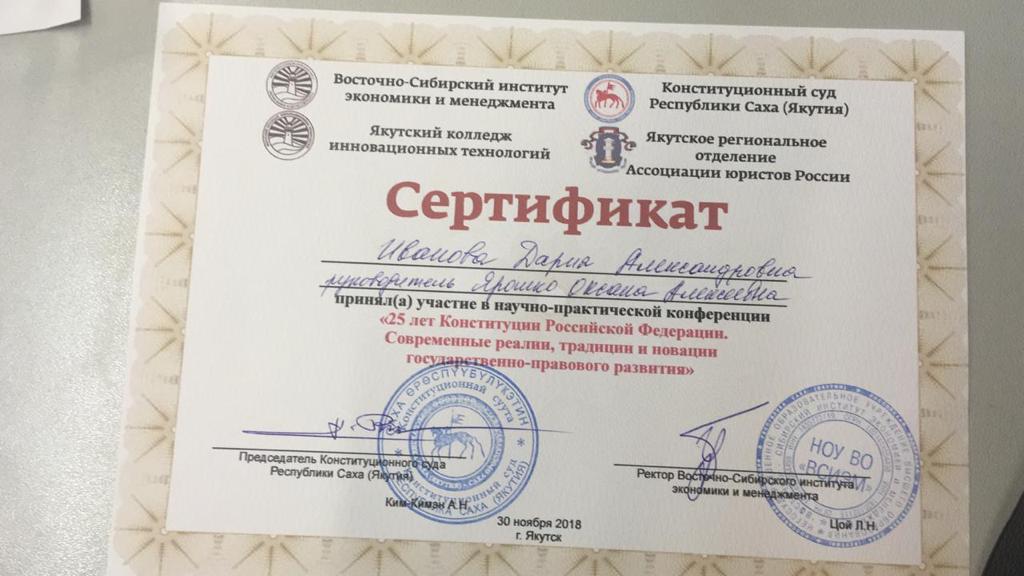 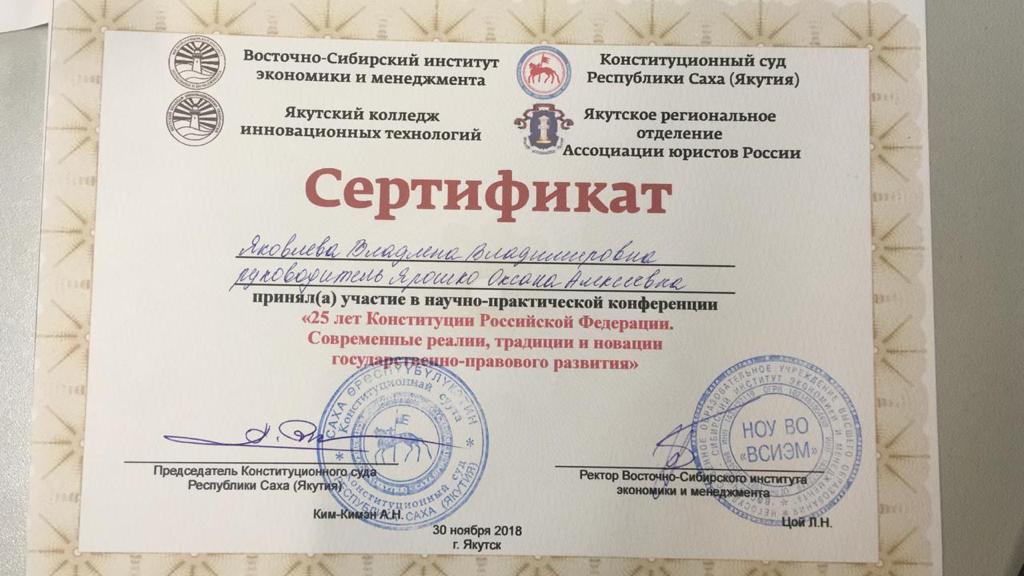 Сертификаты – ГБПОУ РС(Я) ЯСХТ, 25 лет Конституции РФ Павловой Изы, Ивановой Дарии, Яковлевой Владлены (г.Якутск, СВФУ РС(Я) от 30.11.2018 года)
Результаты участия обучающихся в выставках, конкурсах, олимпиадах, конференциях, соревнованиях
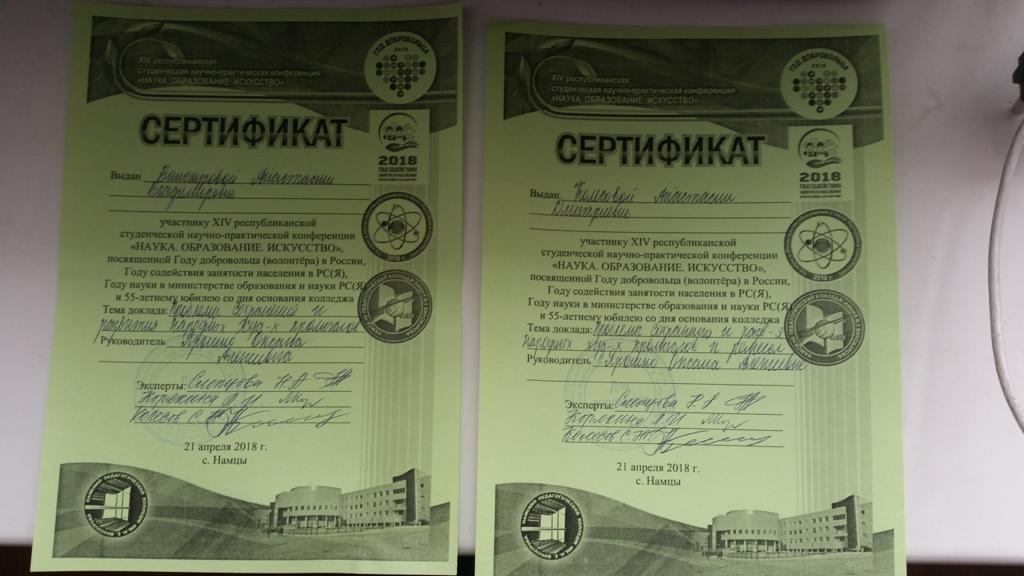 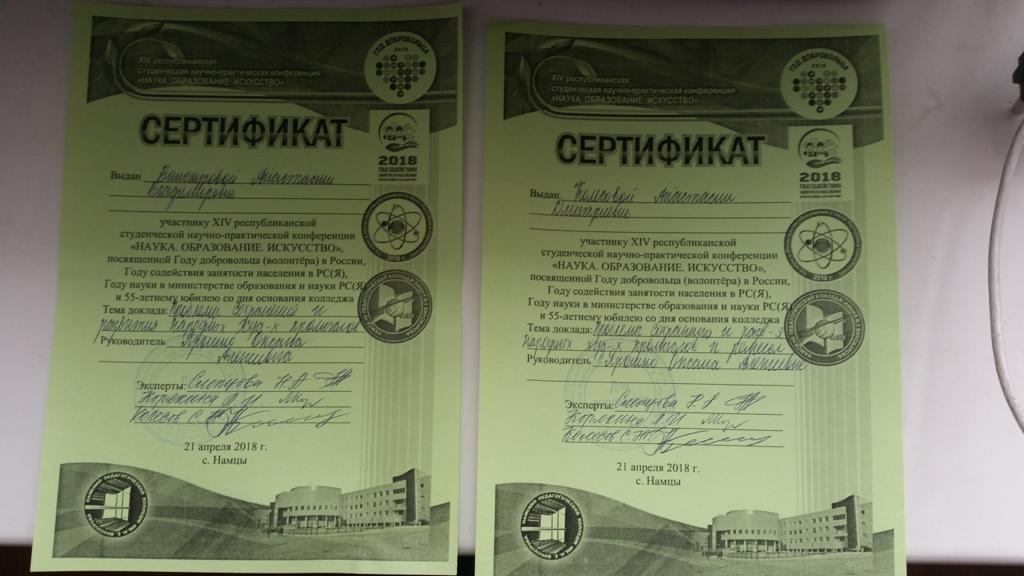 Сертификаты – XIV республиканская студенческая НПК (с.Намцы, ГАПОУ РС(Я) «Намский педагогический колледж им. И.Е. Винокурова» Винокуровой Айталине, Колесовой Анатсасие  от 21.04.2018 года)
Результаты участия обучающихся в выставках, конкурсах, олимпиадах, конференциях, соревнованиях
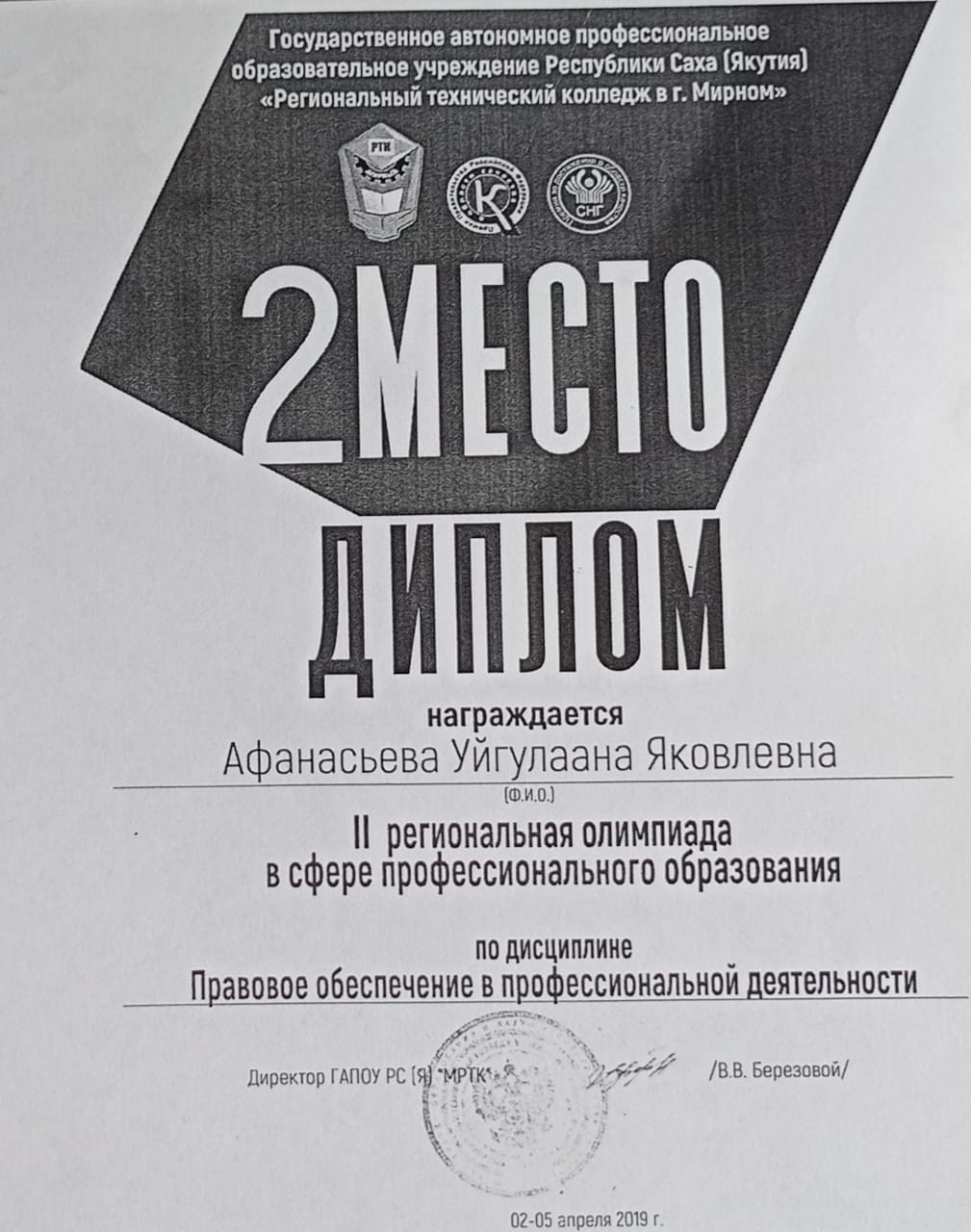 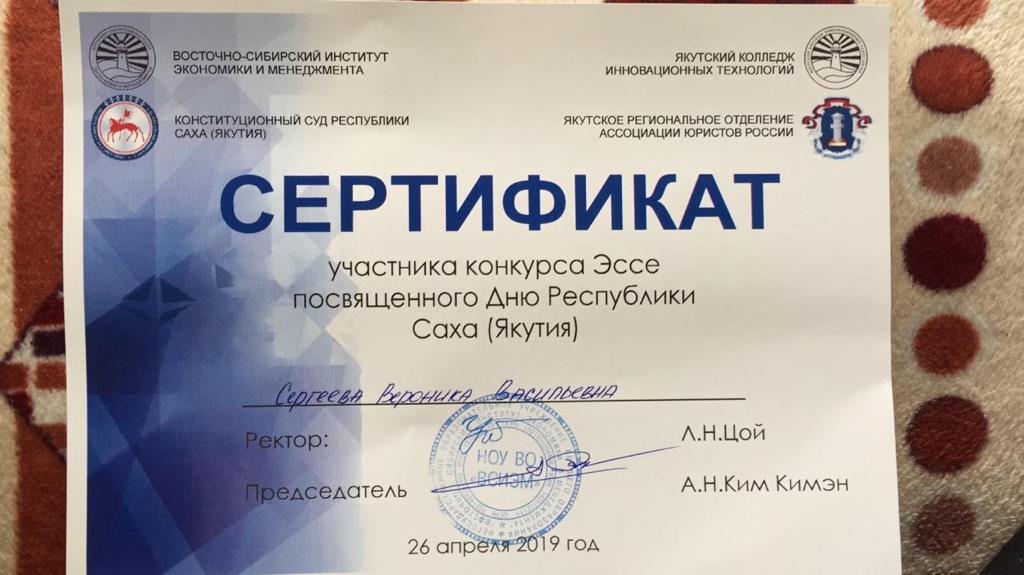 Диплом –  2 место, II региональная олимпиада в сфере профессионального образования, Афанасьева Уйгулаана Яковлевна, (г.Мирный, ГБПОУ РС(Я) РТК, 02-05 апреля 2019 года)
Сертификат –  учатник аСергеева Вероника Васильевна, Эссе посвященного Дню РС(Я) 
(СВФУ от 26.04.2019 года)
Результаты участия обучающихся в выставках, конкурсах, олимпиадах, конференциях, соревнованиях
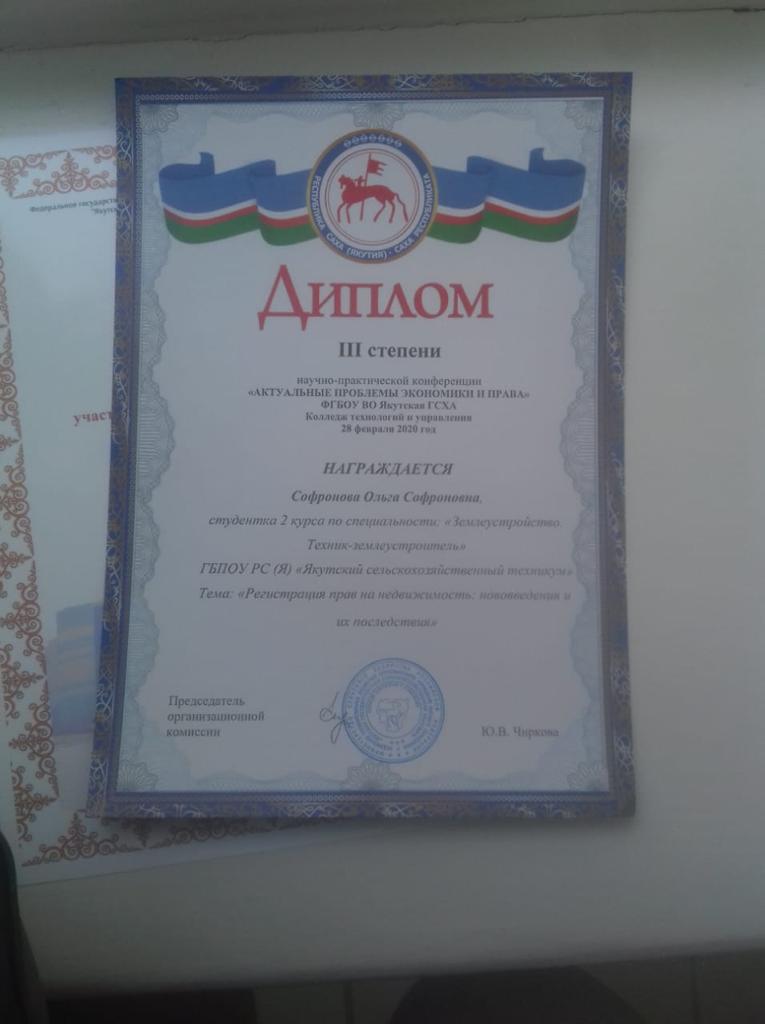 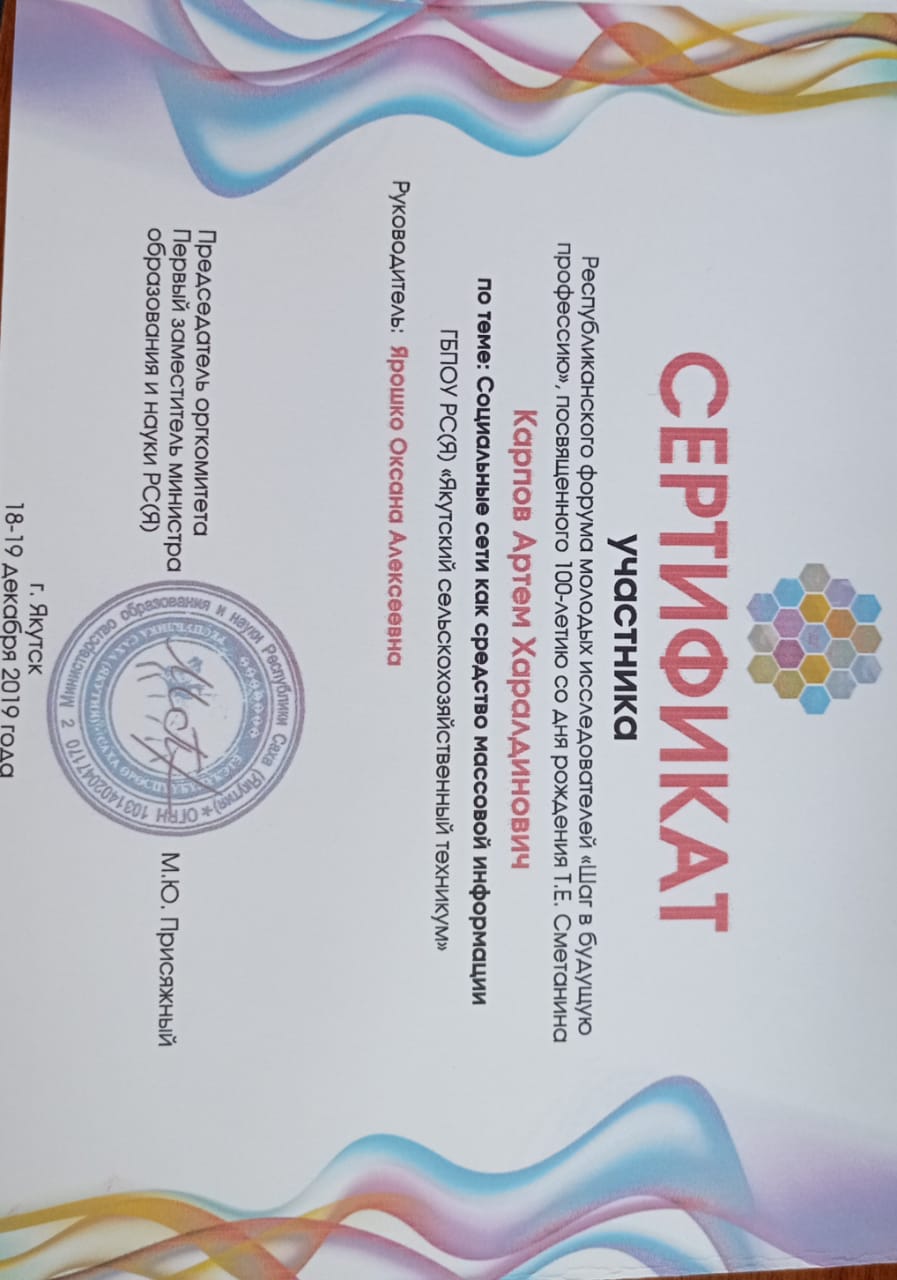 Диплом –  III степени НПК «Актуальные проблемы экономики и права», 2 Зем, Софронова Ольга 
 (ФГБОУ ВО ЯГСХА от 26.04.2019 года)
Сертификат –  участника  республиканского форума молодых исследователей «Шаг в будущую профессию», Карпов Артем Харалдинович (МОиН РС(Я) от 2019 года)
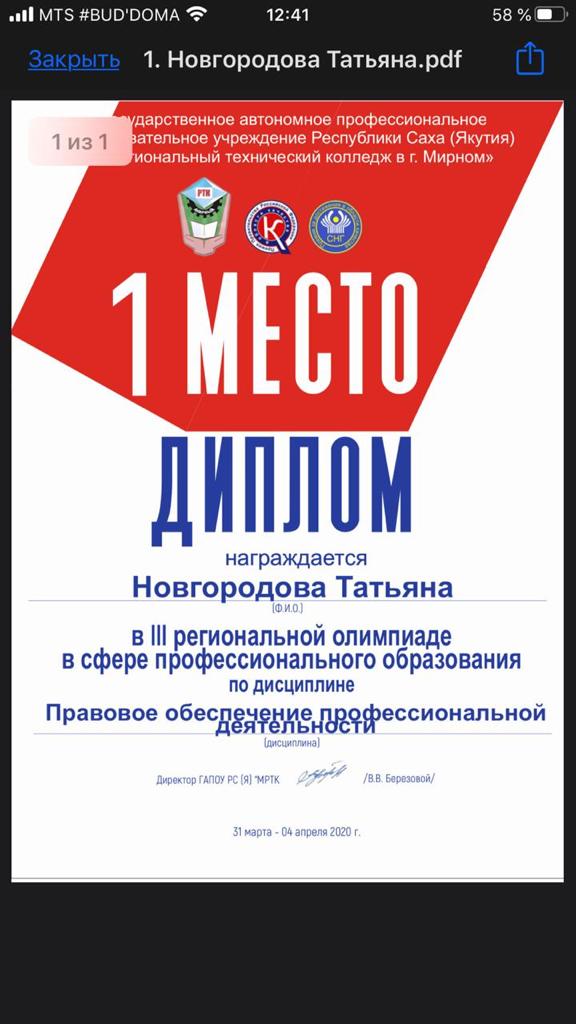 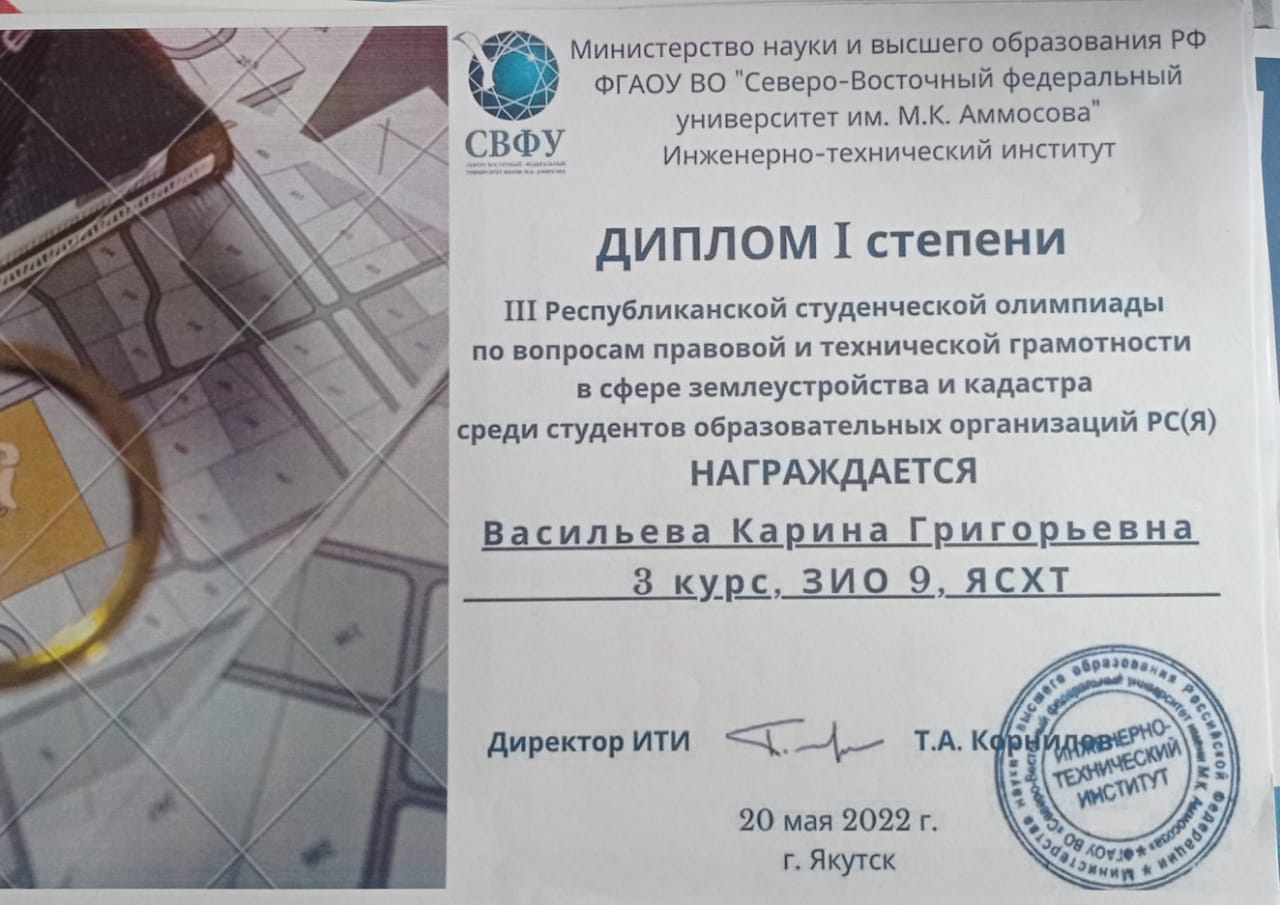 Диплом – I место, студентка 3 курса ЗИО Новогородова Татьяна, III республиканская олимпиада в сфере профессионального образования ( г.Мирный ГБПОУ РС(Я) РТК, 04.04. 2020 г.)
Диплом – I степени , студентка 3 курса ЗИО Васильева Карина Григорьевна, III республиканская студенческая олимпиада по вопросам правовой и технической грамотности в сфере землеустройства и кадастра среди студентов ОО РС(Я) (г.Якутск ФГАОУ ВО СВФУ,20.05. 2022 г.)
Результаты участия обучающихся в выставках, конкурсах, олимпиадах, конференциях, соревнованиях
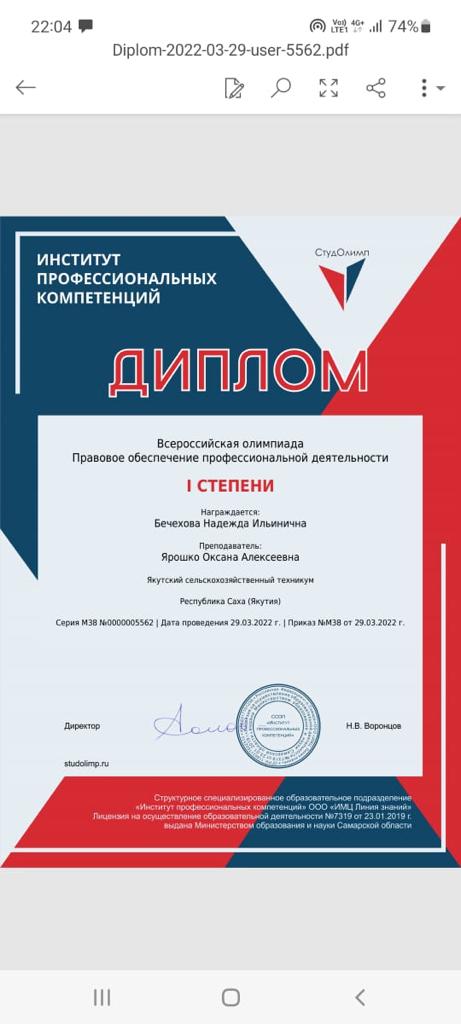 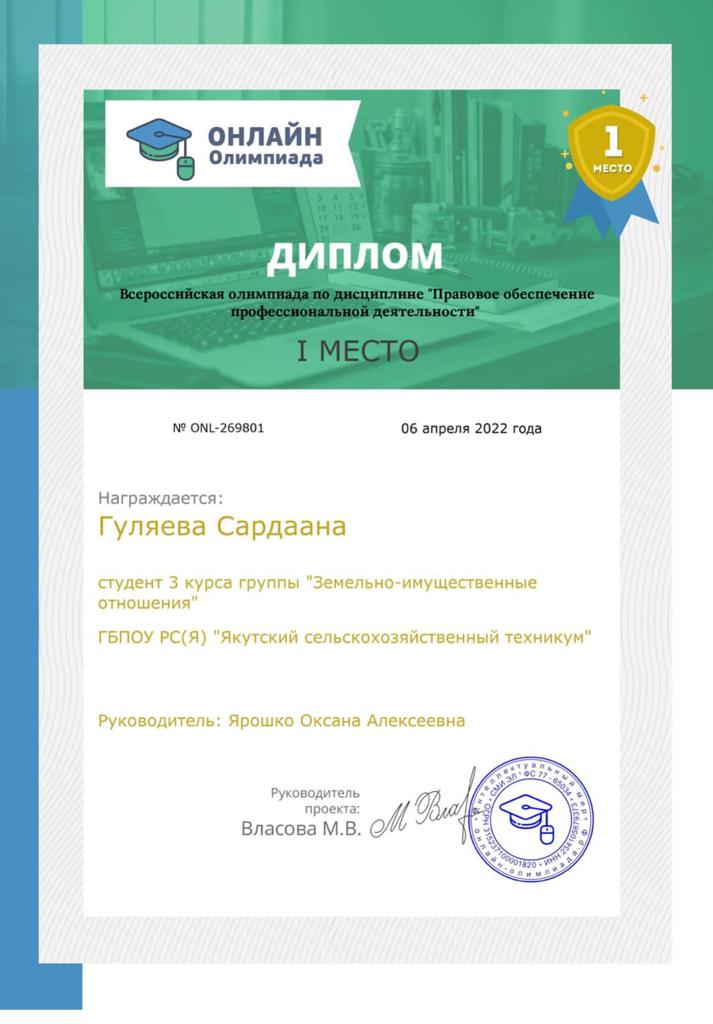 Диплом – I место, 3 ЗИО Гуляева Сардаана в Региональной олимпиаде по дисциплине «Правовое обеспечение  профессиональной деятельности  (г.Якутск от 06.04.2022 год)
Диплом – I степени , Бечехова Надежда Ильинична, «Всероссийская олимпиада Правовое обеспечение профессиональной деятельности»
(Институт профессиональных компетенций, 29.03.2022 год)
Результаты участия и продуктивность методической деятельности преподавателя
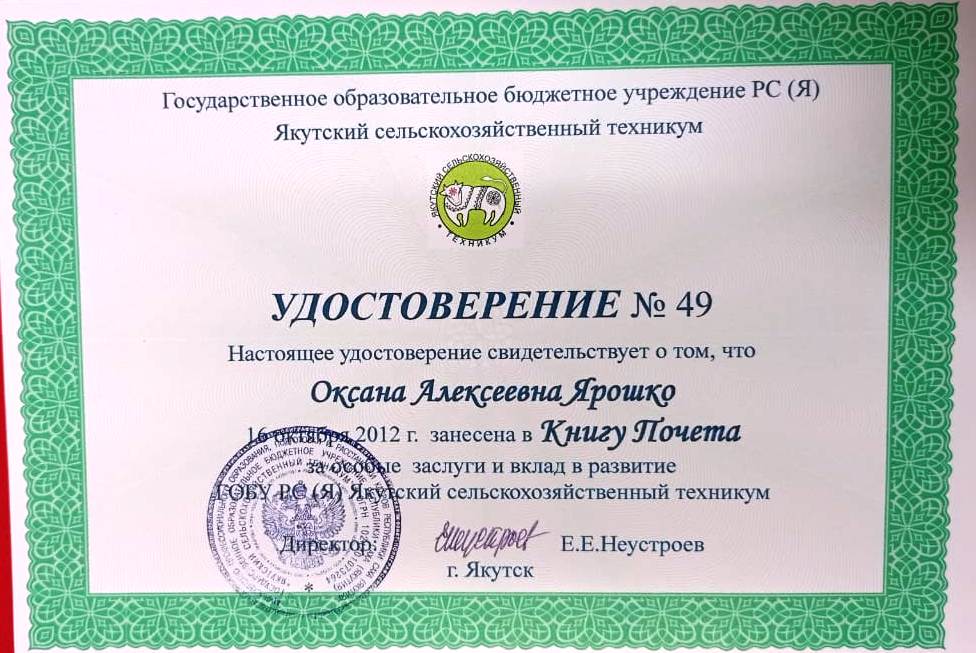 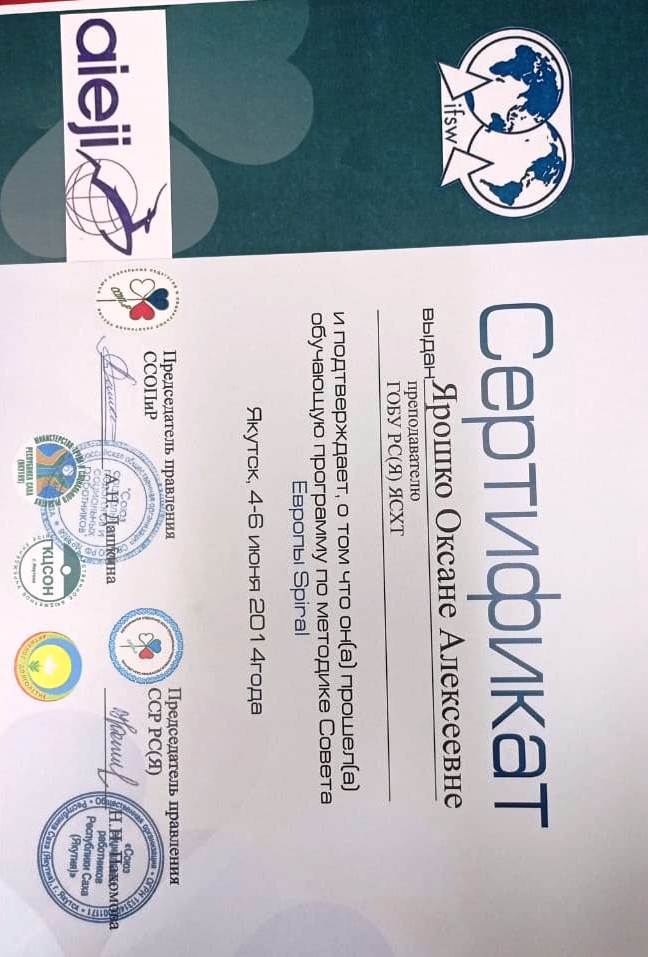 Удостоверение  - Книга Почета  ГБПОУ РС(Я) ЯСХТ ( 2012 год)
Сертификат  – обучение программы по методике Совета Европы Spiral ( 2014 год)
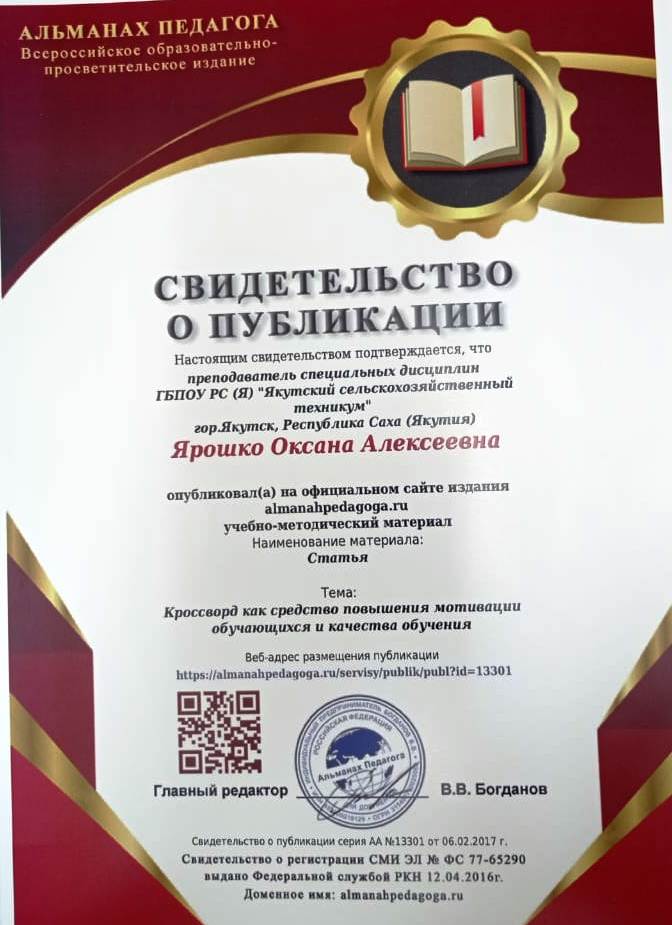 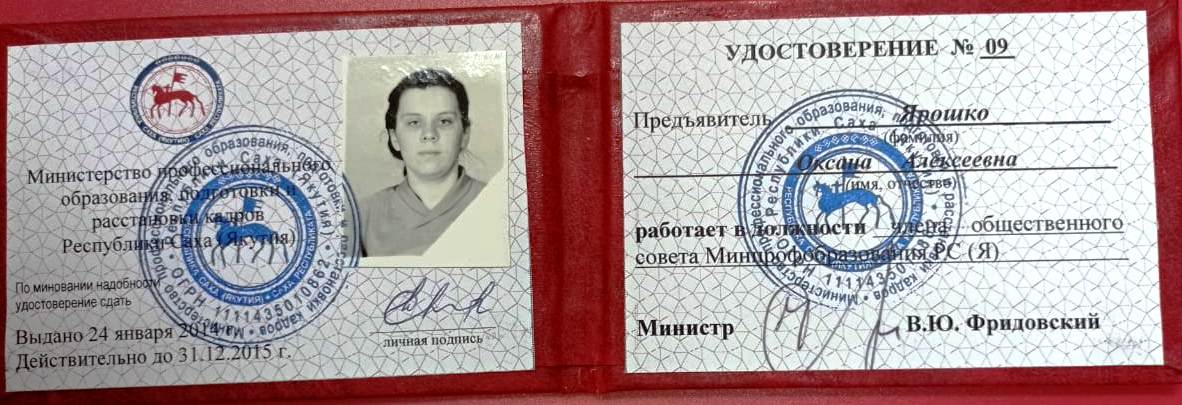 Удостоверение - Член общественного Совета Минпроф развития РС(Я) ( 2015 год)
Свидетельство – статья УМК в издании Альманах педагога ( 2017 год)
Результаты участия и продуктивность методической деятельности преподавателя
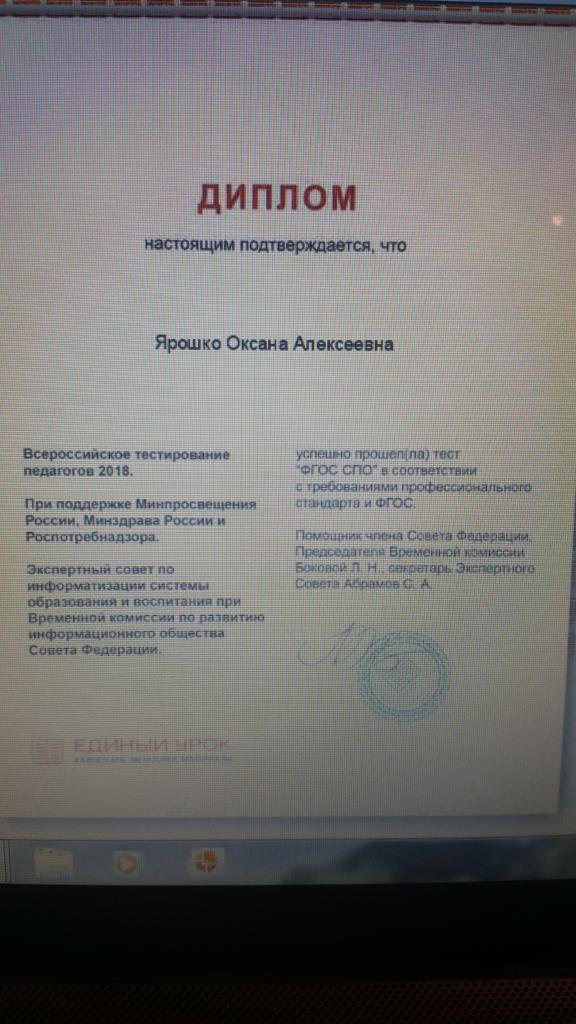 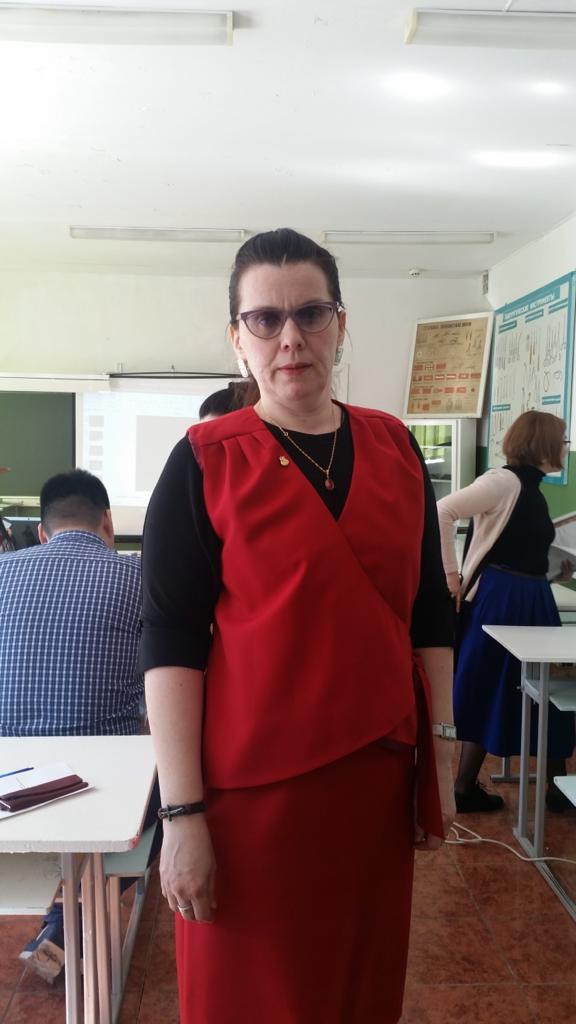 Диплом – Всероссийское тестирование педагогов «ФГОС СПО» 
(Единый урок, 2018 год)
Результаты участия и продуктивность методической деятельности преподавателя
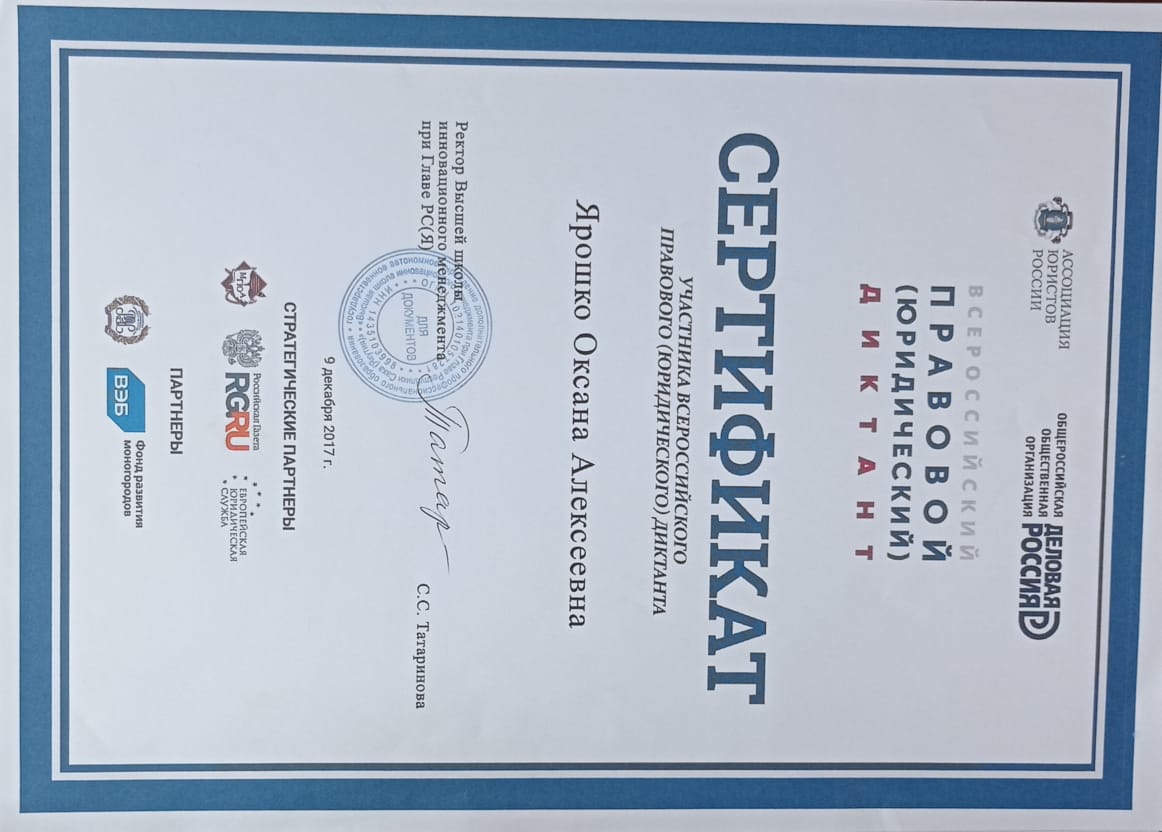 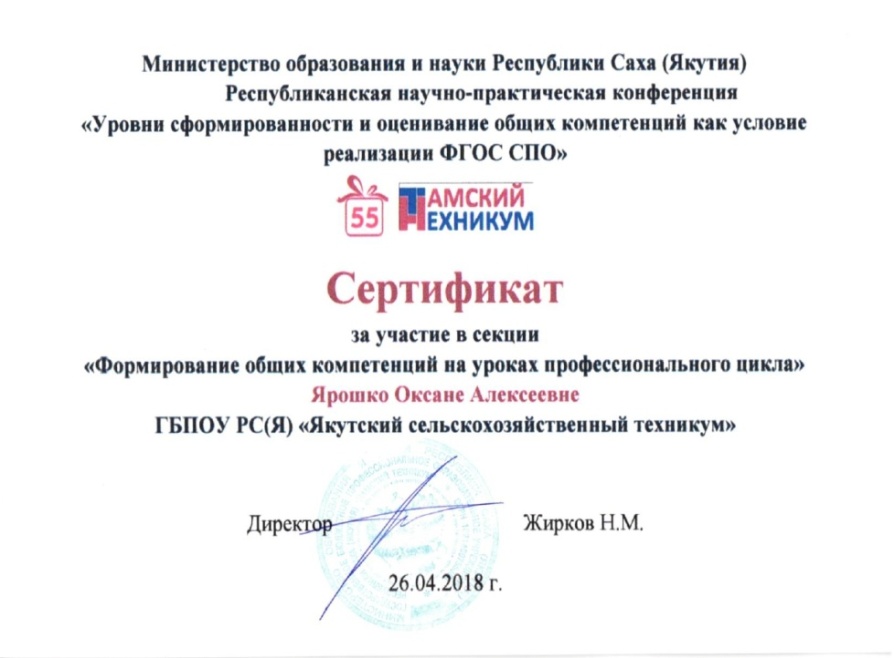 Сертификат – «Всероссийский правовой (юридический) диктант (с. Намцы, ВШИМ при Главе РС(Я) от 09.12.2017 года)
Сертификат – «Формирование общих компетенций на уроках профессионального цикла» (с. Намцы, РНПК Намский техникум от 26.04.2018 года)
Результаты участия и продуктивность методической деятельности преподавателя
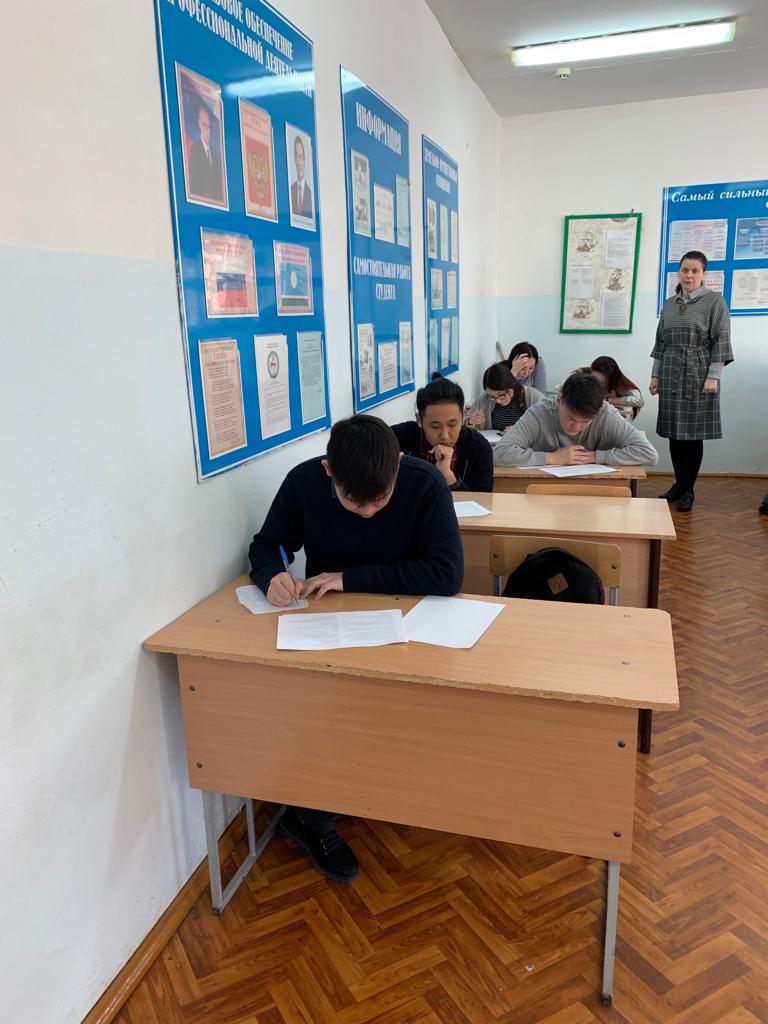 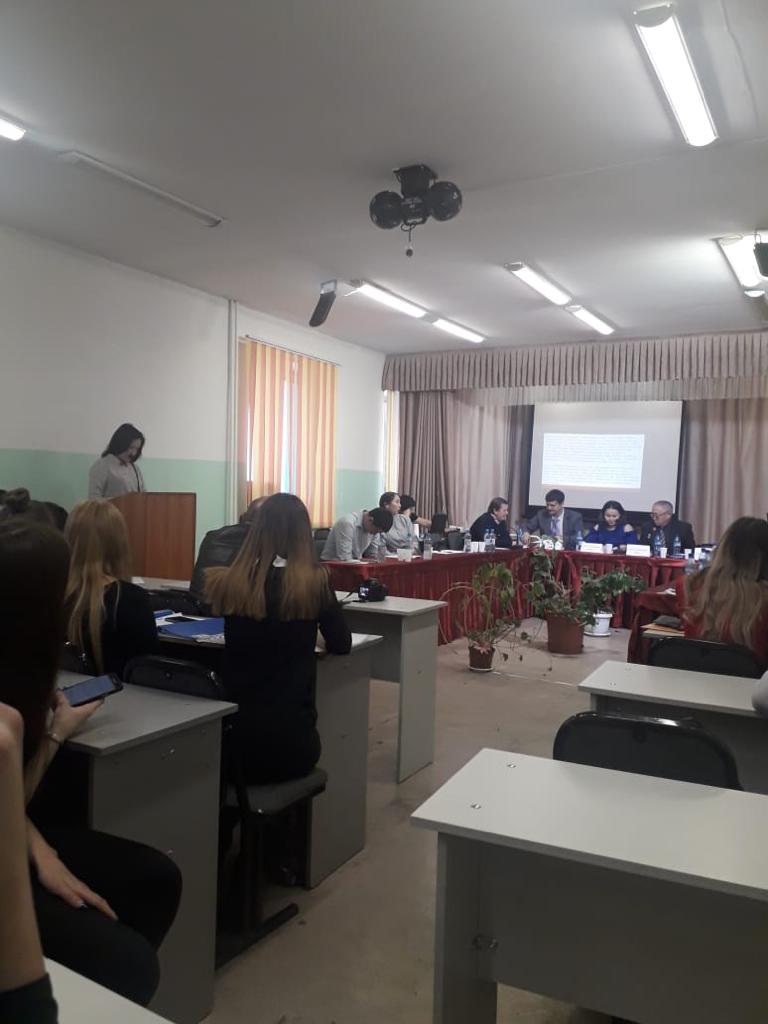 Работа экспертов в НПК «Современное состояние и приоритетные направления развития сельского хозяйства»  
(г.Якутск, ГБПОУ РС(Я) ЯСХТ,  10.04.2019 год)
Эффективность работы по программно-методическому сопровождению образовательного процесса
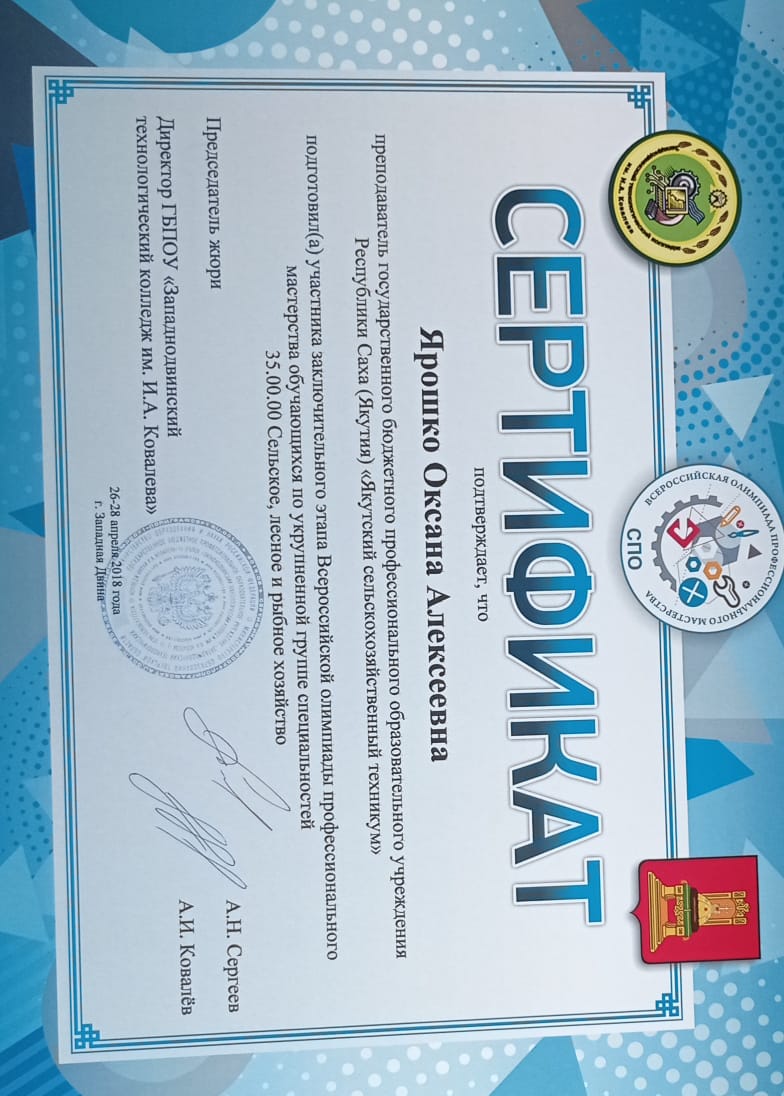 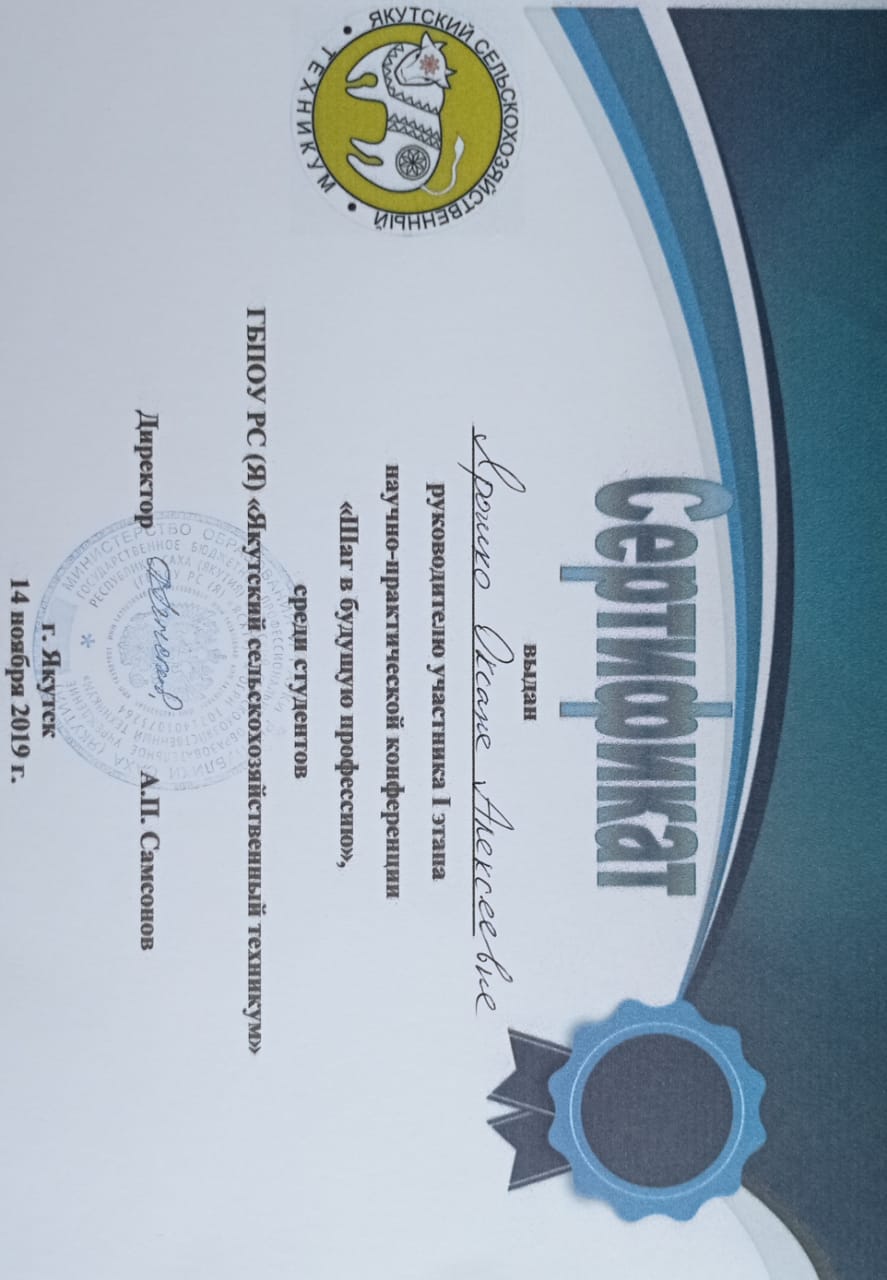 Сертификат -  Всероссийская олимпиада профессионального мастерства ( г.западная Двина, ГБПОУ ЗТК им. И.А. Ковалева от 26-28 апреля 2018 года)
Сертификат -  I этап НПК «Шаг в будущую профессию» (г.Якутск, ГБПОУ РС(Я) ЯСХТ,  14.11.2019 года)
Результаты участия и продуктивность методической деятельности преподавателя
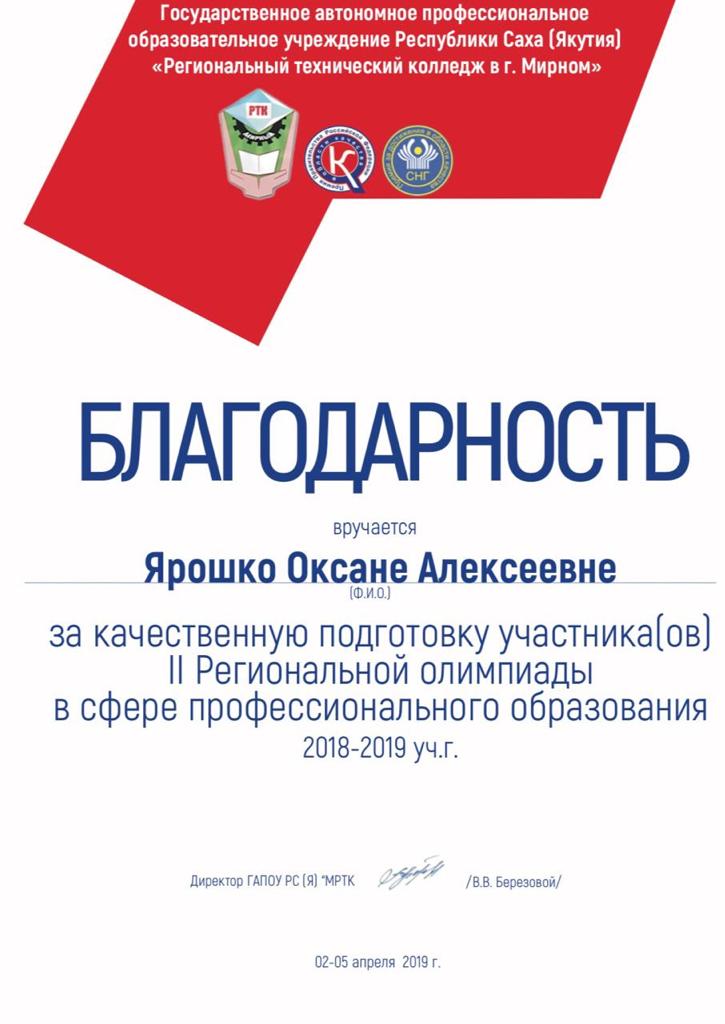 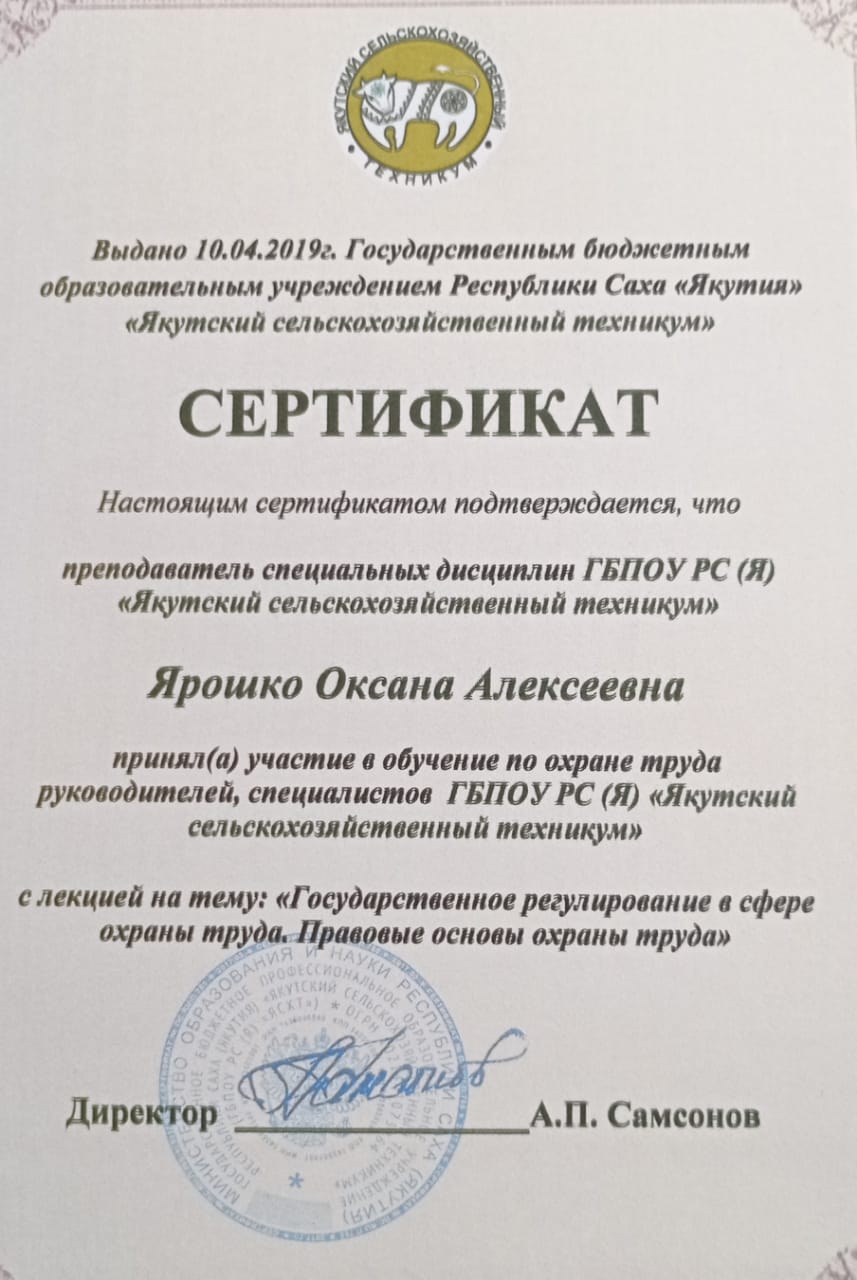 Благодарность – II Региональная олимпиада в сфере профессионального образования 2018-2019 уч.г.
 (г.Мирный, ГБПОУ РС(Я) РТК, 02-05 апреля 2019 года)
Сертификат  – участия в обучении по ОТ руководителей  (г.Якутск, ГБПОУ РС(Я) ЯСХТ, 10.04.2019 года)
Результаты участия и продуктивность методической деятельности преподавателя
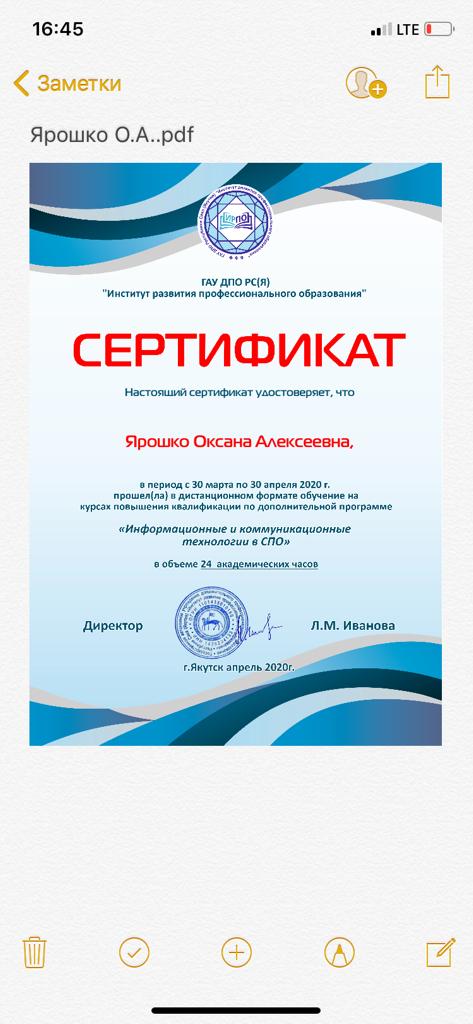 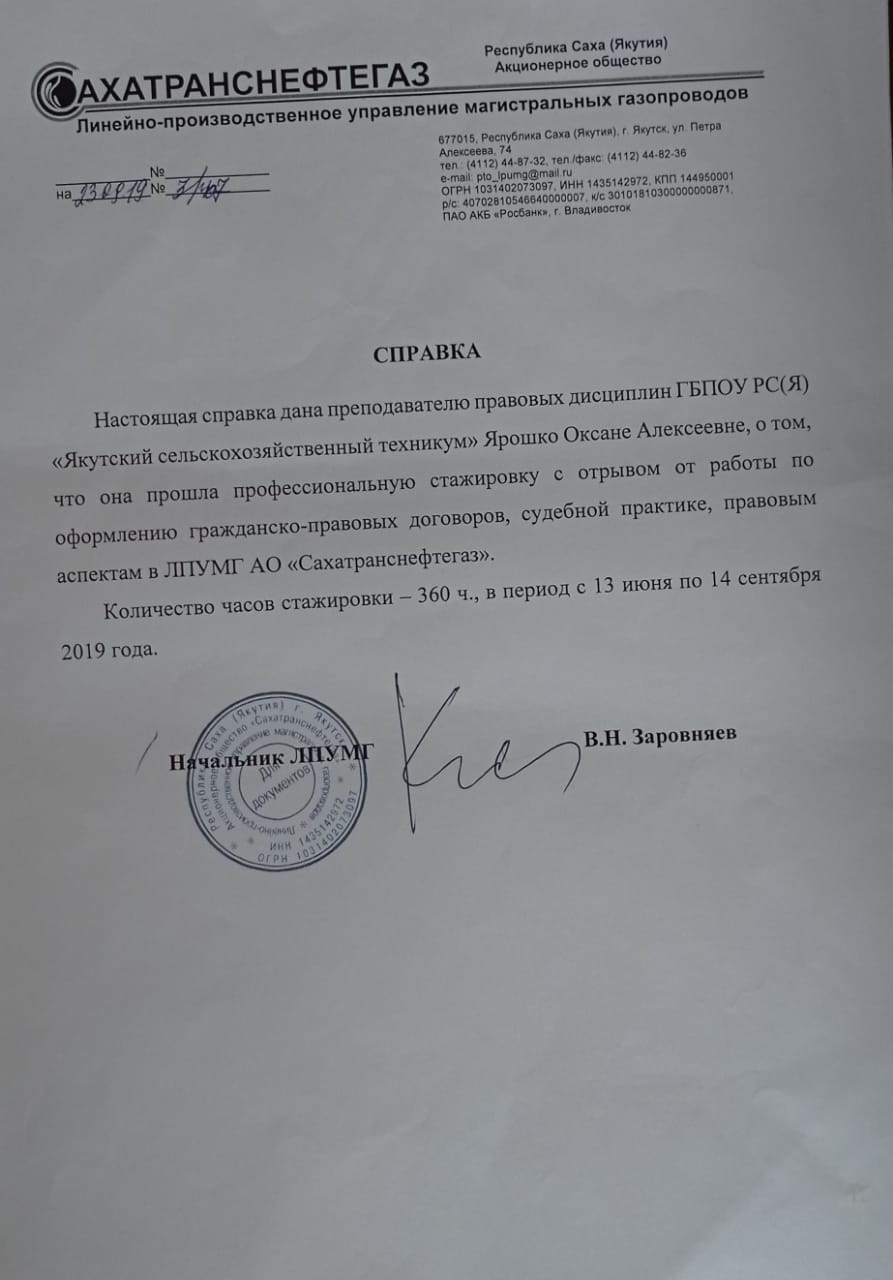 Сертификат  – Информационные и коммуникационные технологии в СПО (г.Якутск, ГАУ ДПО РС(Я) ИРПО, апрель 2020 года)
Справка – профессиональная стажировка ЛПУМГ АО «Сахатранснефтегаз»  (г.Якутск, Сахатранснефтегаз, 2019 год)
Результаты участия и продуктивность методической деятельности преподавателя
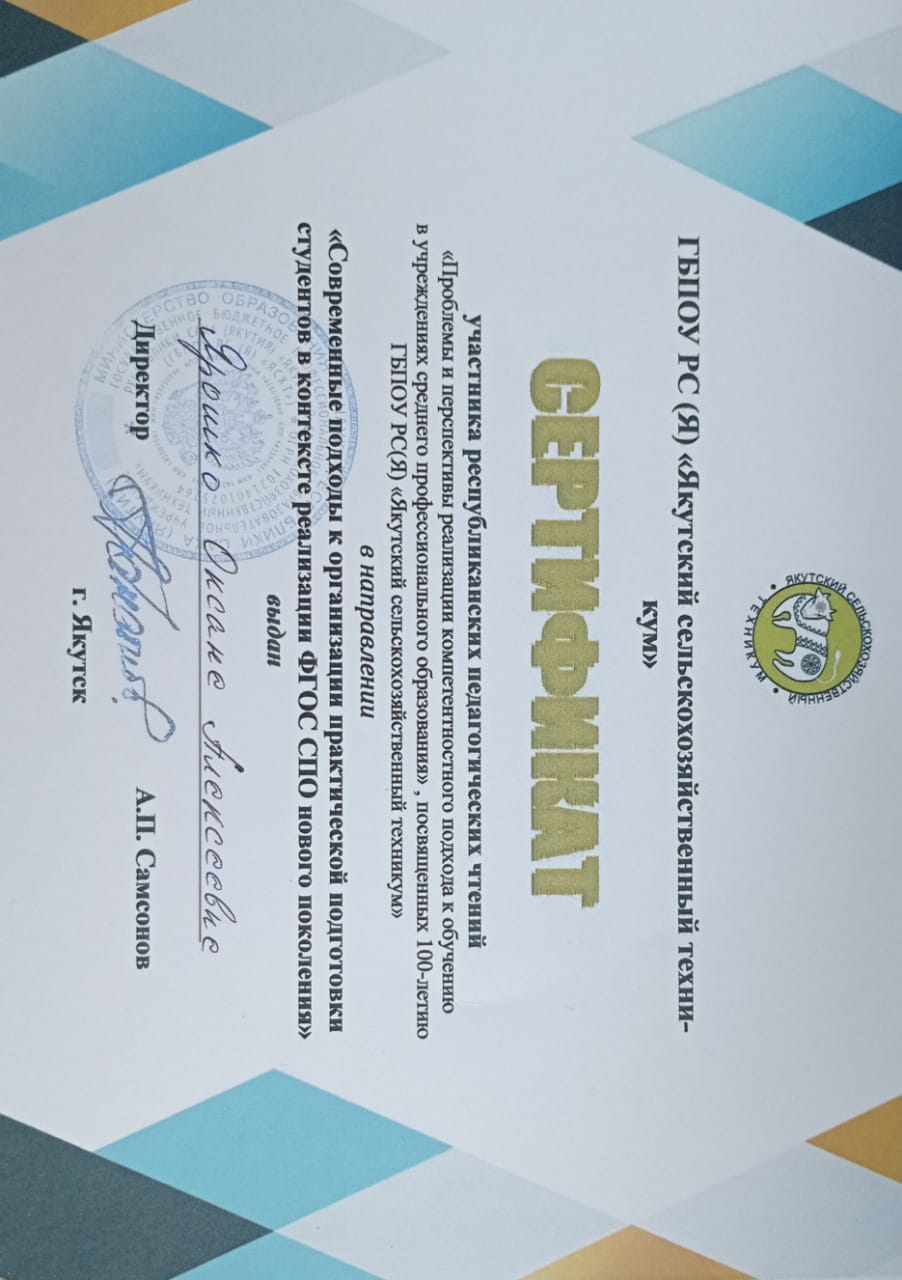 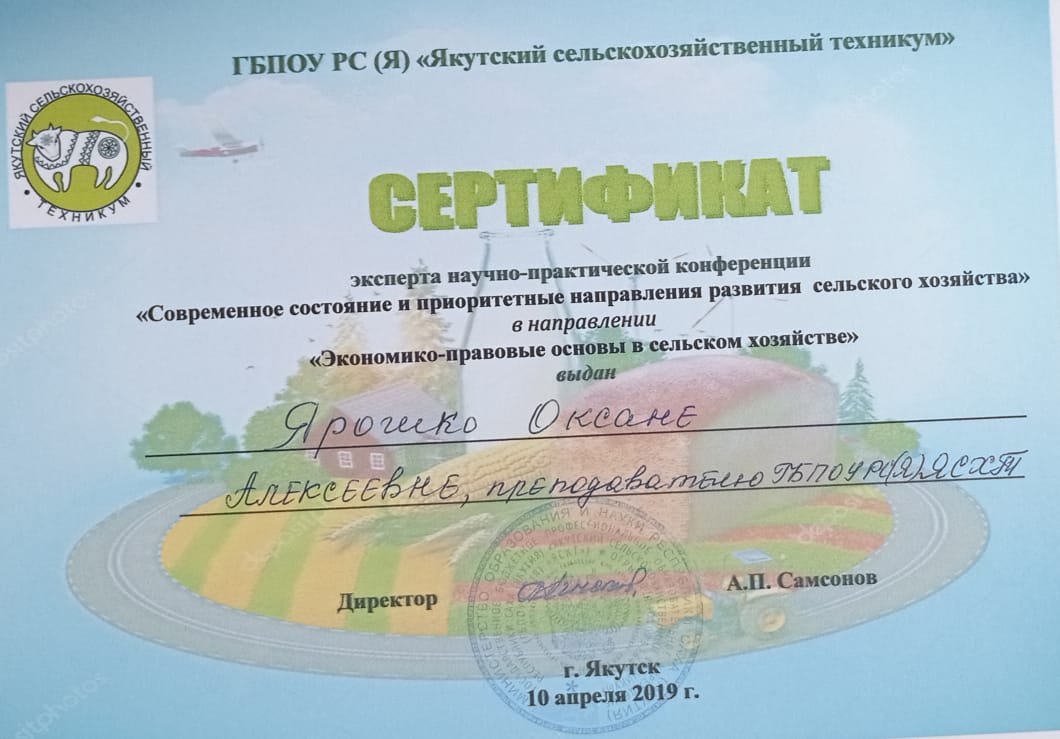 Сертификат  - эксперта НПК в направлении «Экономико-правовые основы в с сельском хозяйстве» (г.Якутск, 10.04.2019 года)
Сертификат – Республиканское педагогическое чтение (г.Якутск, ГБПОУ РС(Я) ЯСХТ от 2019 года)
Результаты участия и продуктивность методической деятельности преподавателя
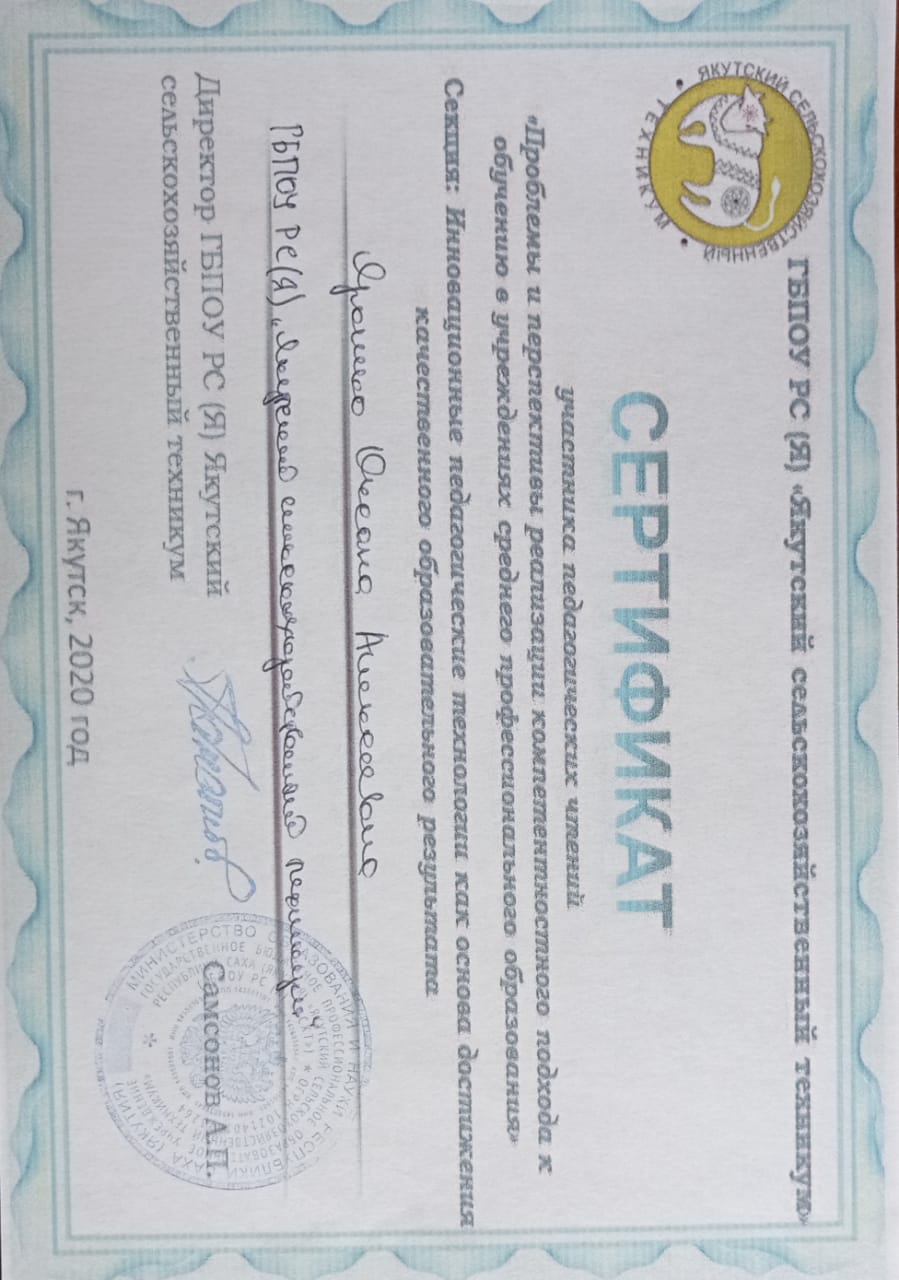 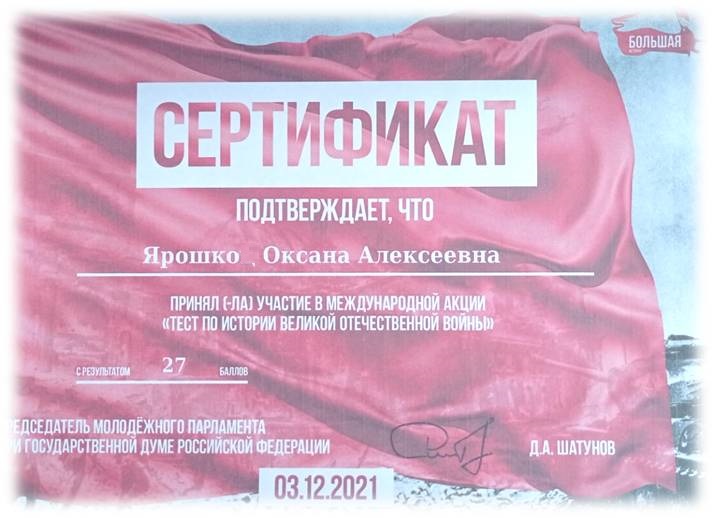 Сертификат –  педагогическое чтение «Проблемы и перспективы реализации компетентностного подхода к обучению в учреждениях СПО (г.Якутск, ГБПОУ РС(Я) ЯСХТ от 2020 года)
Сертификат – Международная акция «Тест по истории ВОВ (МП при Госдуме РФ, 03.12.2021 год)
Результаты участия и продуктивность методической деятельности преподавателя
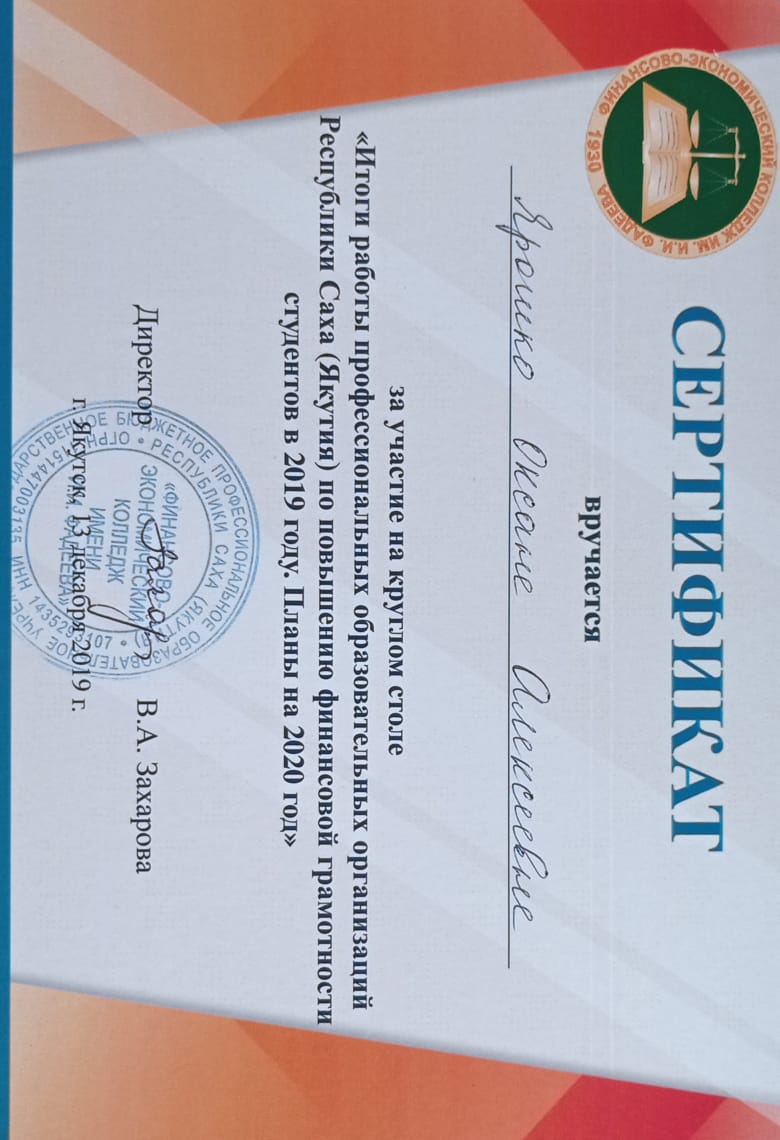 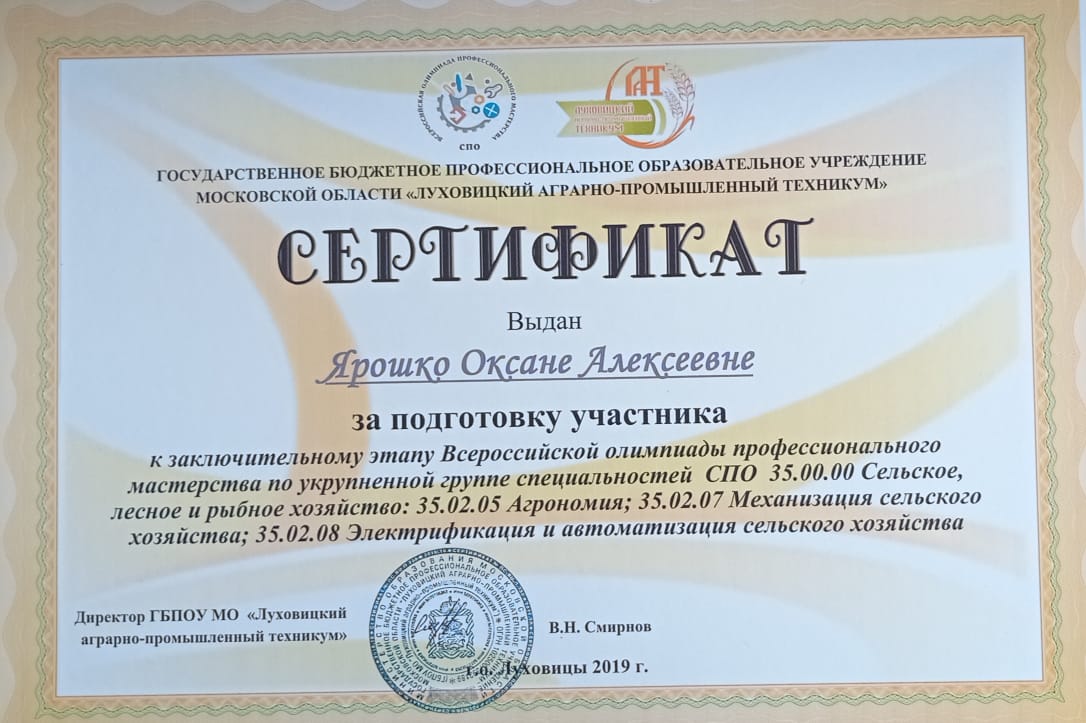 Сертификат -  заключительный этап Всероссийская олимпиада профессионального мастерства (г.Луховцы от 2019 года)
Сертификат – Круглый стол «Итоги работы профессиональных образовательных организаций»  (г.Якутск, 13.12.2019 год)
Результаты участия и продуктивность методической деятельности преподавателя
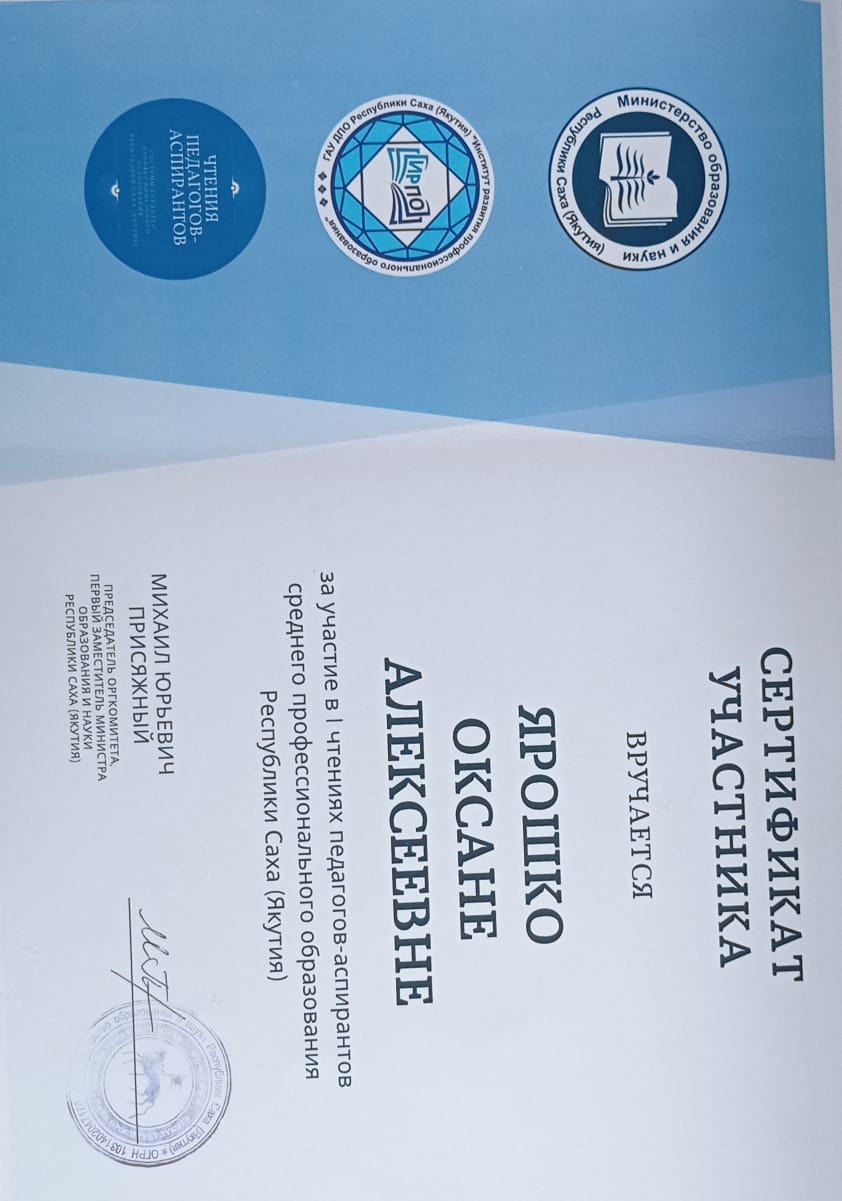 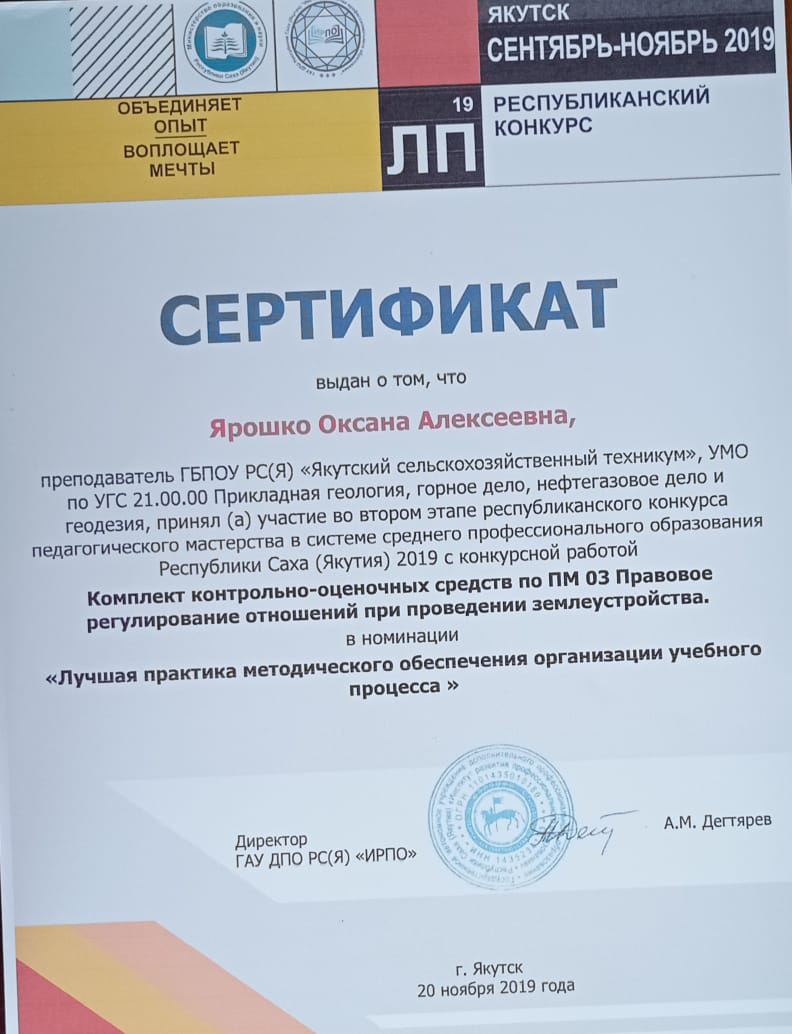 Сертификат – УМО по УГС 21.00.00 Прикладная геология, горное дело и геодезия II этапе республиканского конкурса «лучшая практика методического обеспечения организации учебного процесса» ( г.Якутск от 20.11.2019 года)
Сертификат – I чтение педагогов-аспирантов СПО РС(Я)  (ГАУ ДПО ИРПО от ноябрь 2021 года)
Результаты участия и продуктивность методической деятельности преподавателя
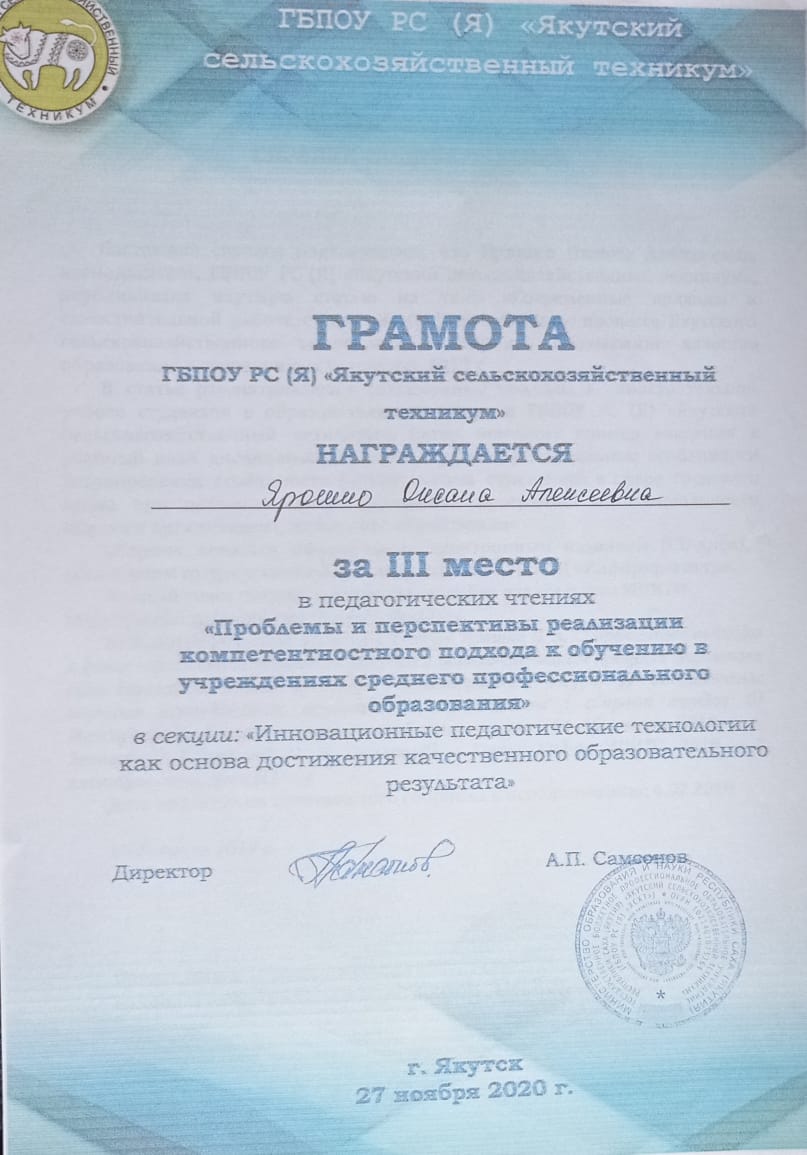 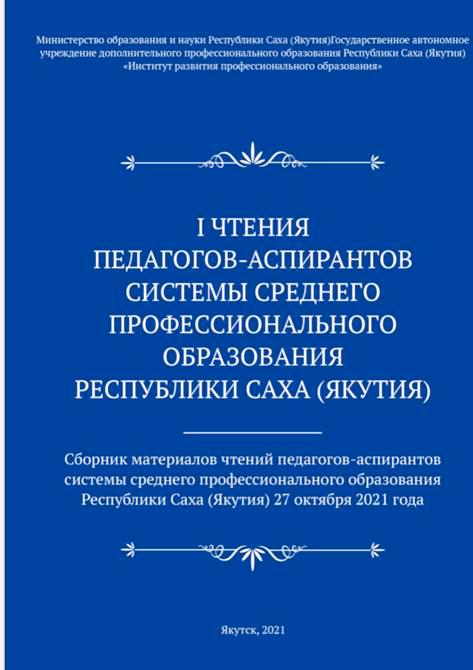 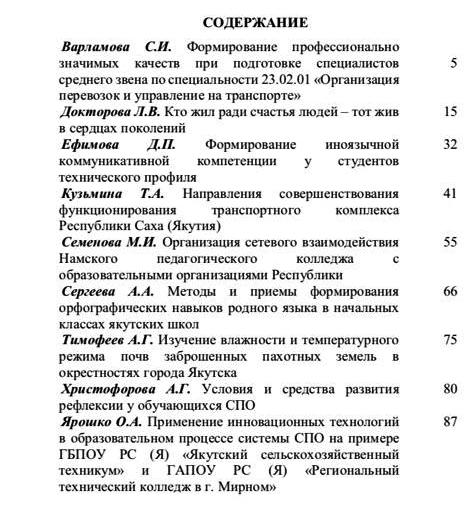 Грамота – III место в педагогическом чтении «Проблемы и перспективы реализации компетентностного подхода к обучению в учреждениях СПО» (г.Якутск, ГБПОУ РС(Я) ЯСХТ от 27.11.2020 года)
Статья «Применение инновационных технологий в образовательном процессе системе СПО на примере ГБПОУ РС(Я) ЯСХТ и ГАПОУ РС(Я) РТК в г.Мирном»  – опубликовано в сборнике материалов чтений педагогов-аспирантов системы СПО РС(Я)  (ИРПО от 27.10.2021)
Использование современных образовательных  технологий
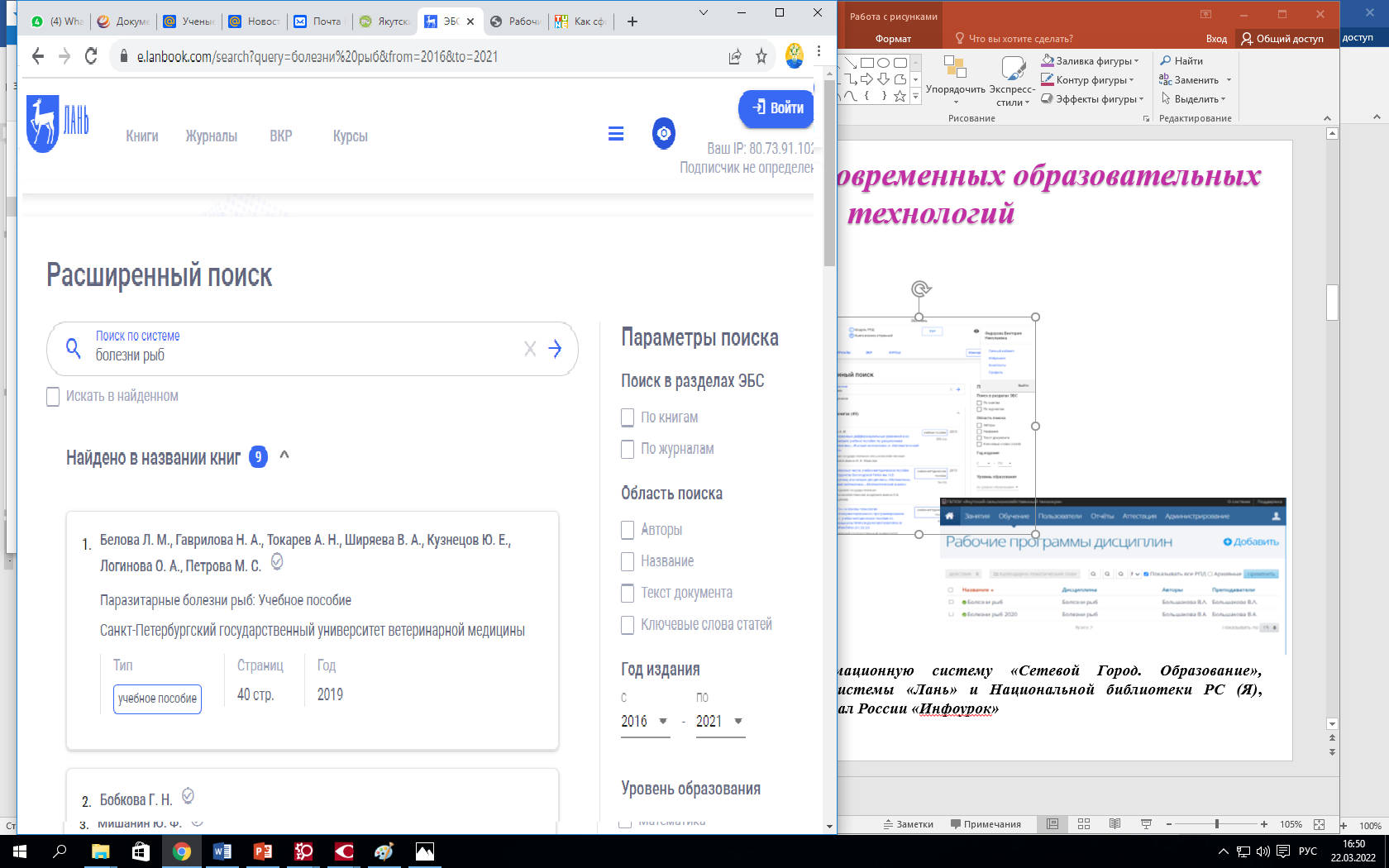 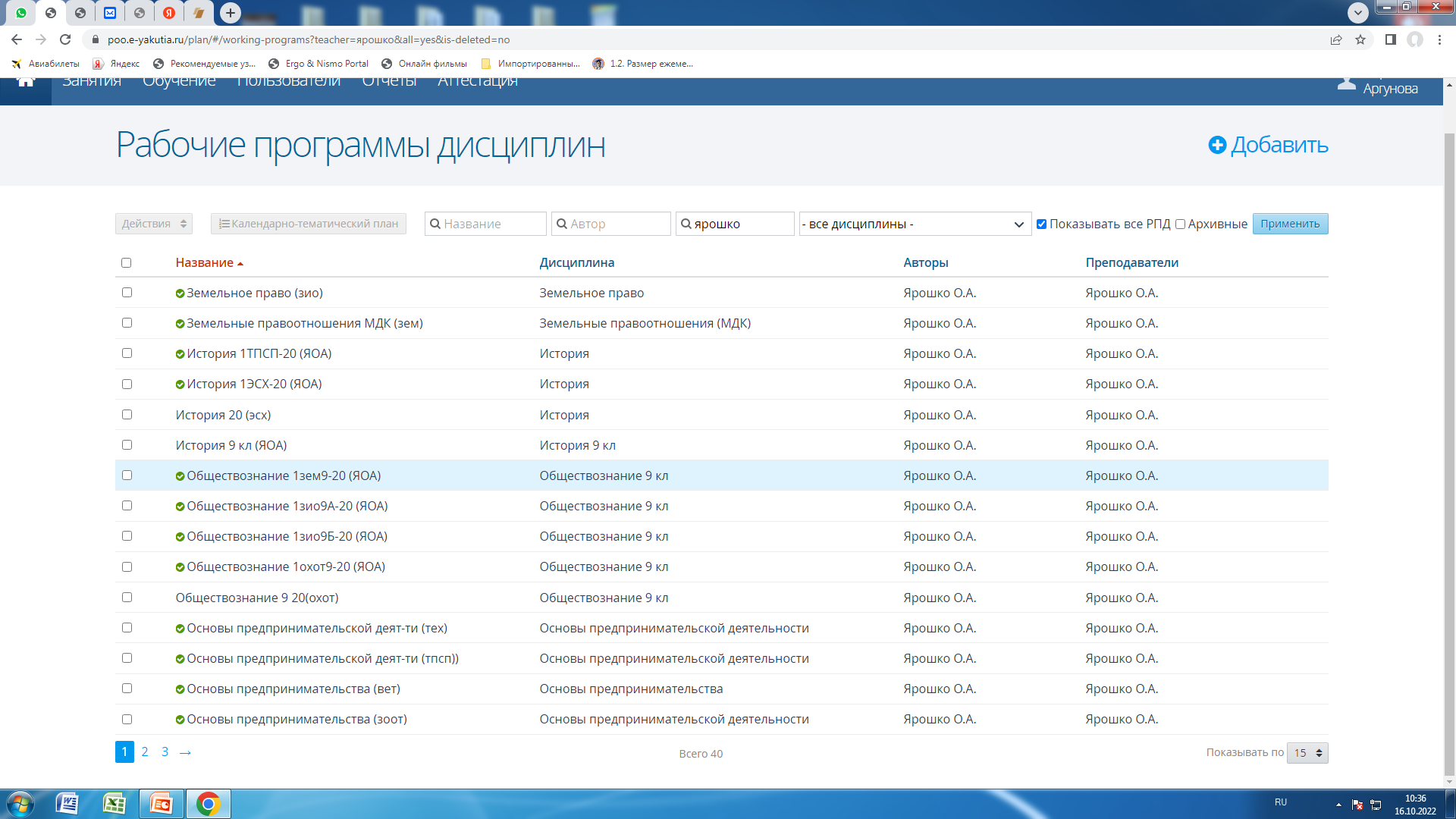 Электронные библиотечные системы «Лань» и Национальной библиотеки РС (Я)
Информационная система
 «Сетевой Город» личный кабинет
Использование современных образовательных  технологий
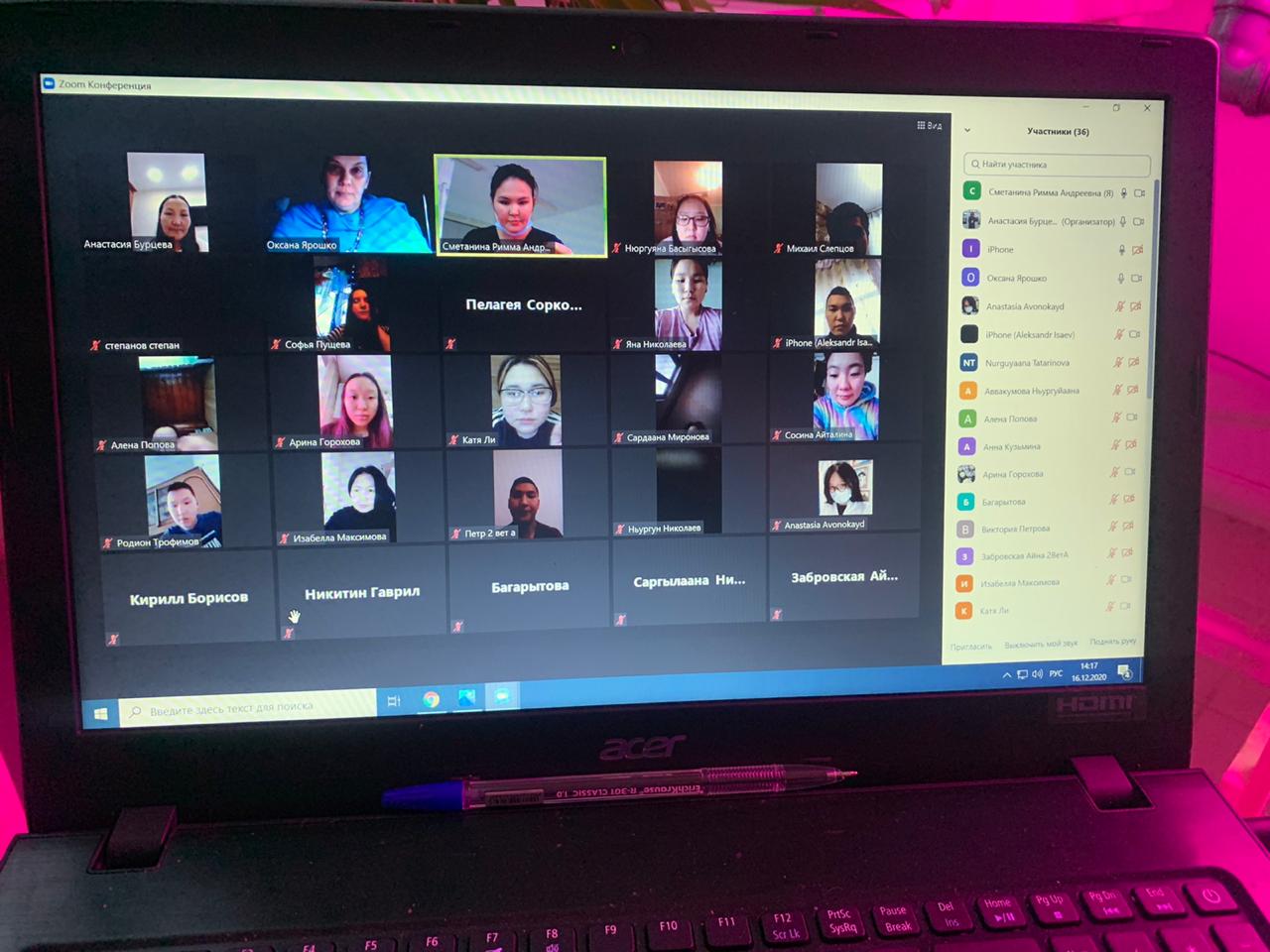 Проведение лекции студентам очникам на платформе  ZOOM, 2021 год
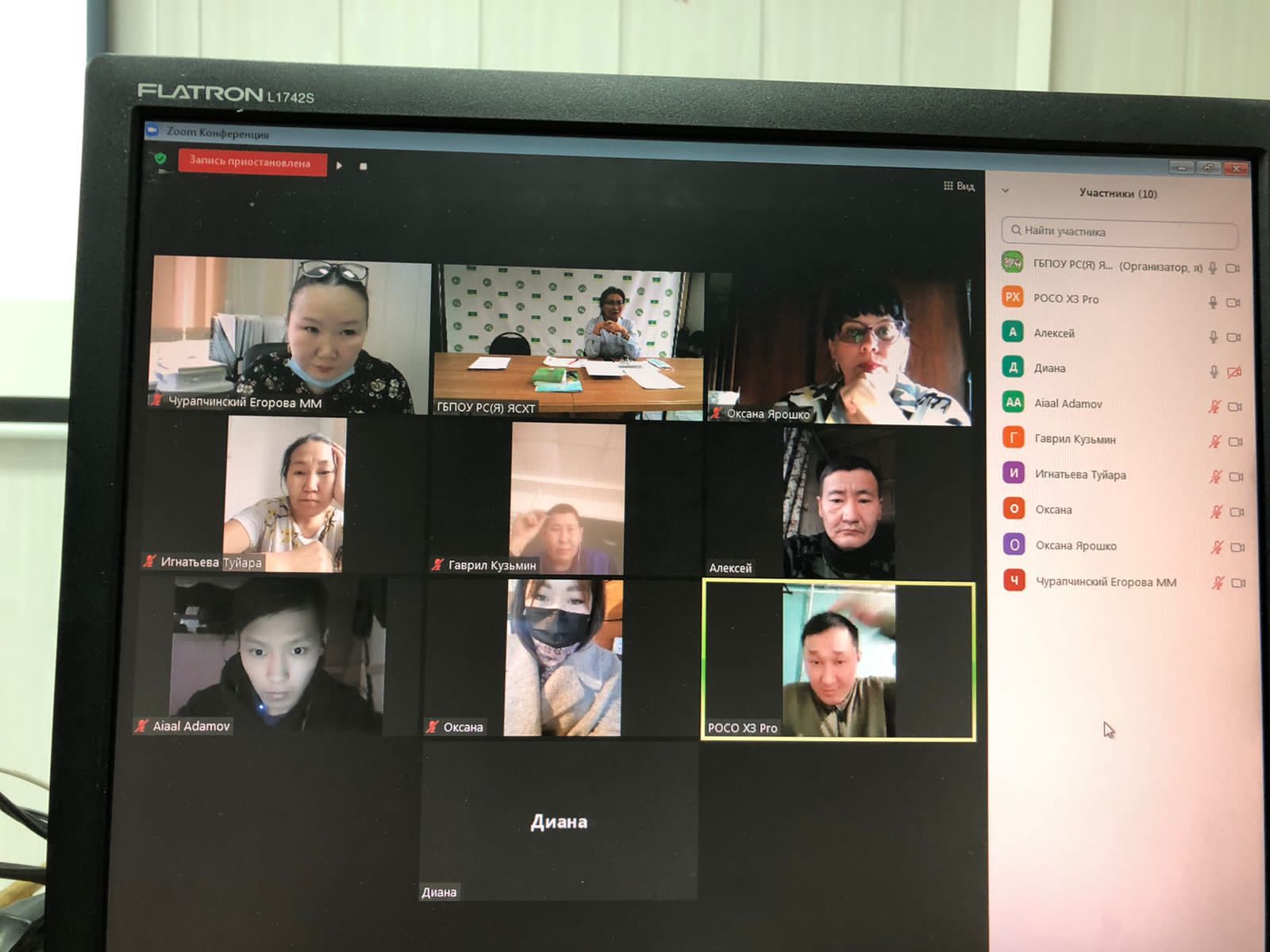 Лектор по программе «Школа начинающего фермера», 2021 год
Обобщение и распространение в педагогических коллективах опыта практических результатов своей профессиональной деятельности
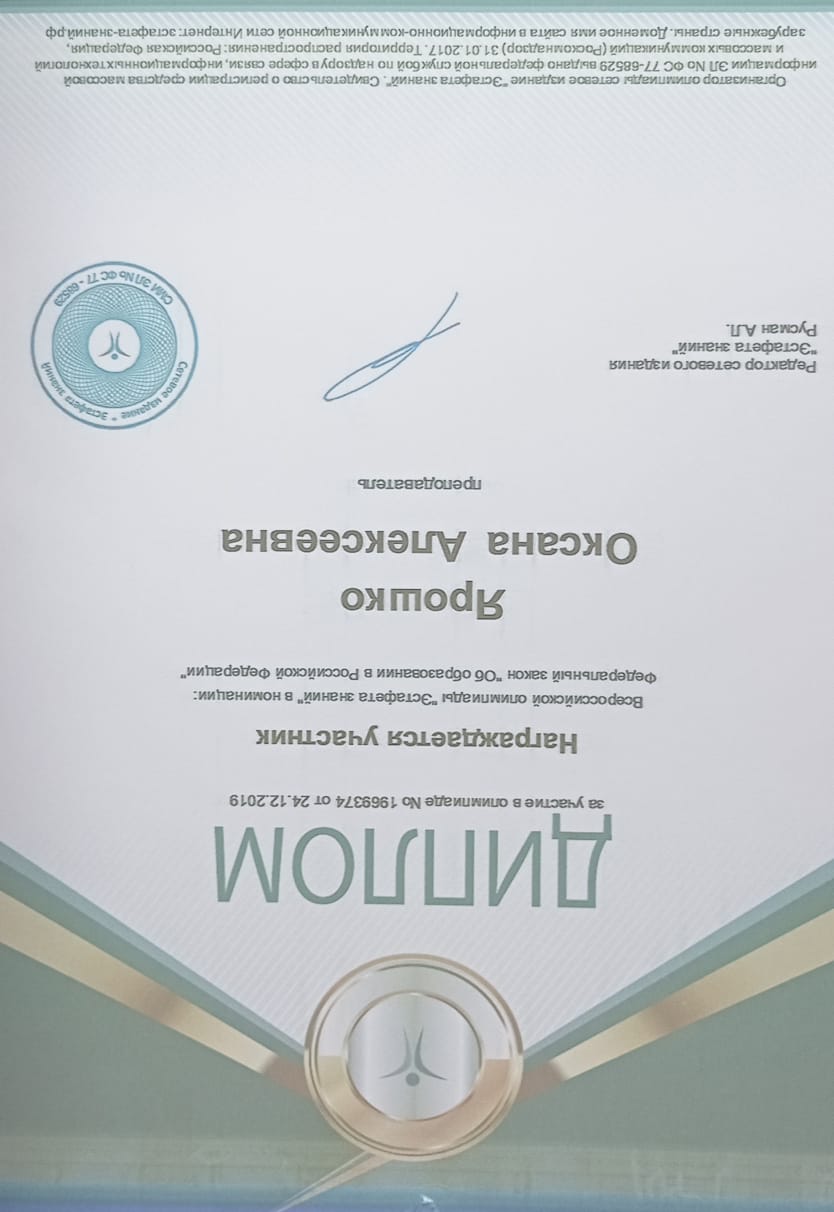 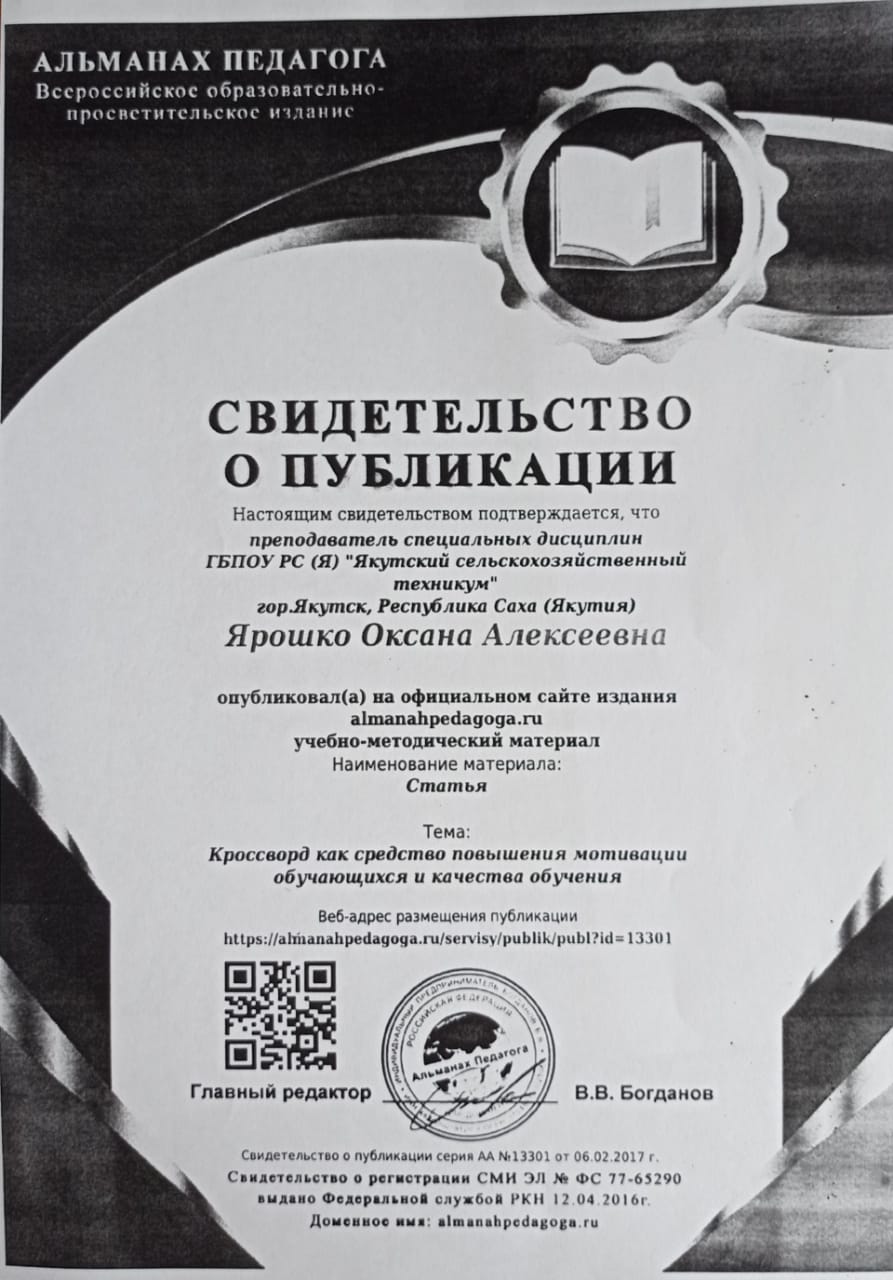 Свидетельство - Публикация учебно-методического материала «Кроссворд как средство повышения мотивации обучающихся и качества обучения»  (СМИ ЭЛ №ФС 77-65290 от 12.04.2017 года)
Диплом – Всероссийская олимпиада «Эстафеты знаний (г.Якутск, 24.12.2019 год)
Результаты участия в конкурсах (выставках) профессионального мастерства
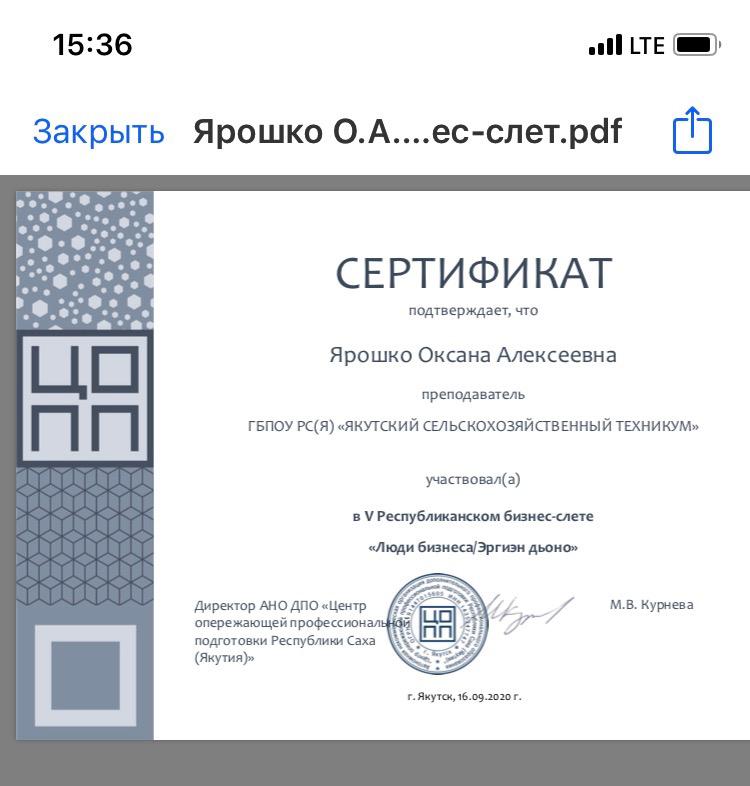 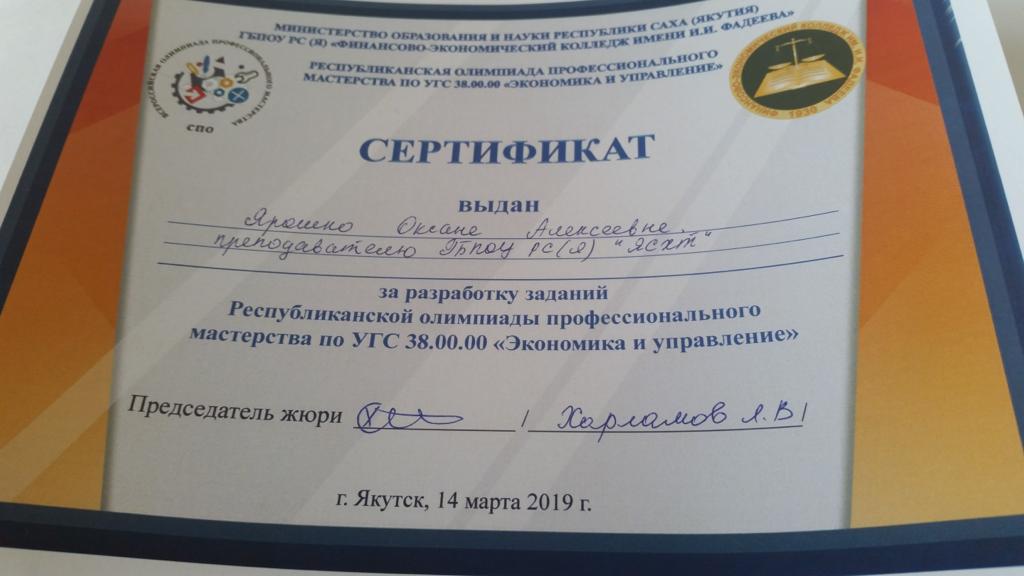 Сертификат – Республиканская олимпиада профессионального мастерства по УГС 38.00.00 «Экономика и управление»
(г.Якутск, ГБПОУ РС(Я) ЯФЭК им. И.И. Фадеева,  14.03.2019 год)
Сертификат – V Республиканский бизнес  слет «Люди бизнеса» (г.Якутск, АНО ДПО ЦОПП РС(Я),  16.09.2020 год)
Обобщение и распространение в педагогических коллективах опыта практических результатов своей профессиональной деятельности
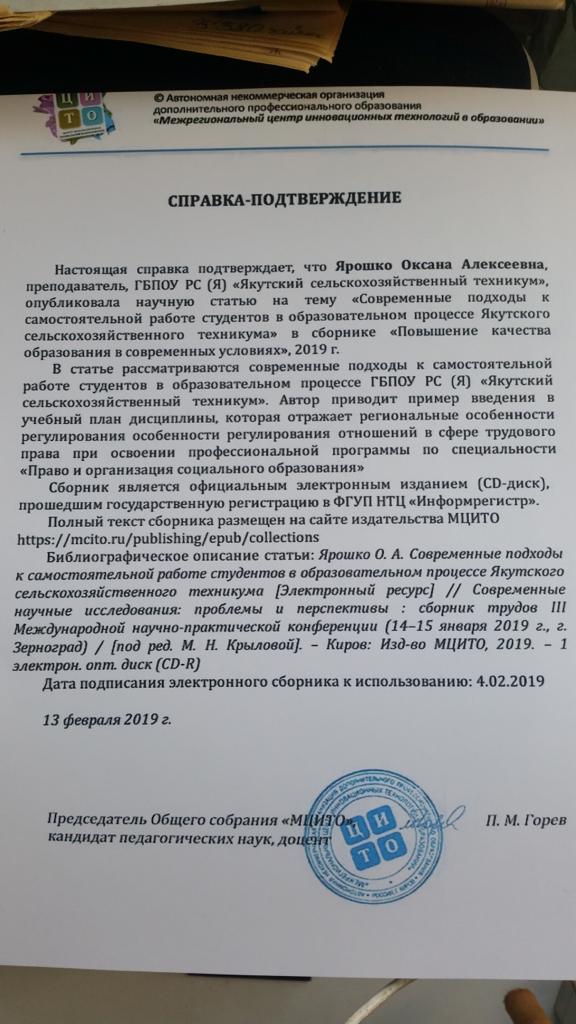 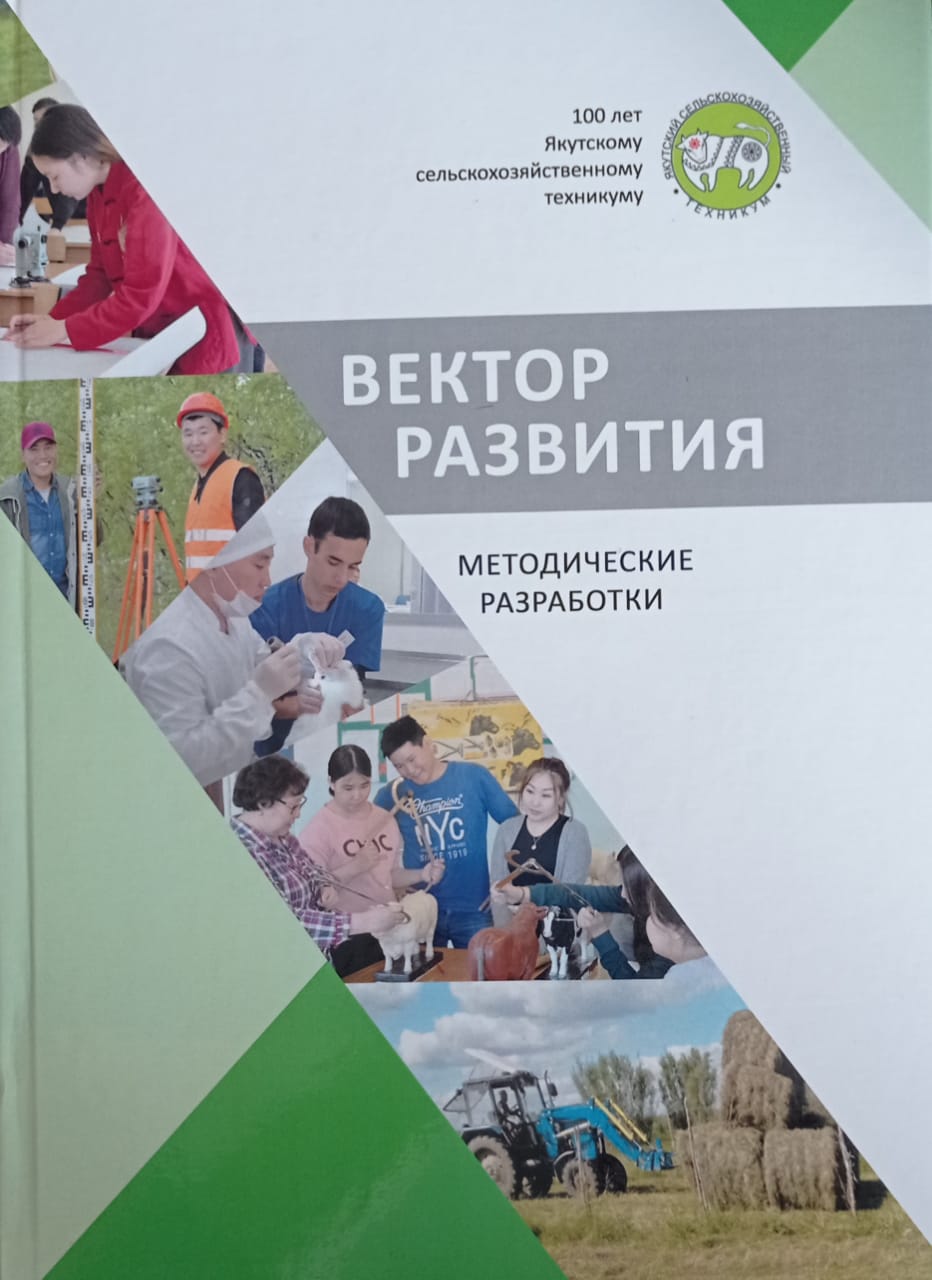 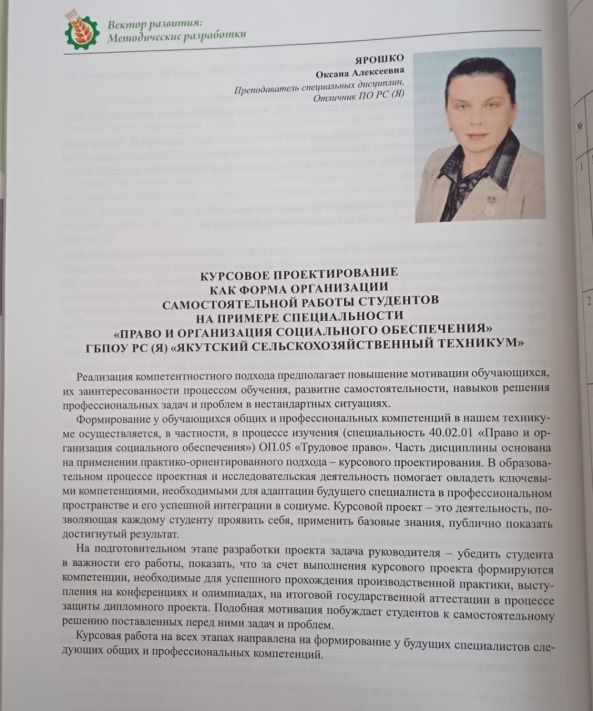 Статья  в методической разработке  «Вектор развития» (г.Якутск, ЯСХТ, 2018 г.)
Справка публикации статьи «Современные подходы к самостоятельной работе студентов в образовательном процессе ЯСХТ»  
(г.Якутск, ОС МЦИТО от 13.02.2019 года) https://mcito.ru/publishing/epub/collections
Обобщение и распространение в педагогических коллективах опыта практических результатов своей профессиональной деятельности
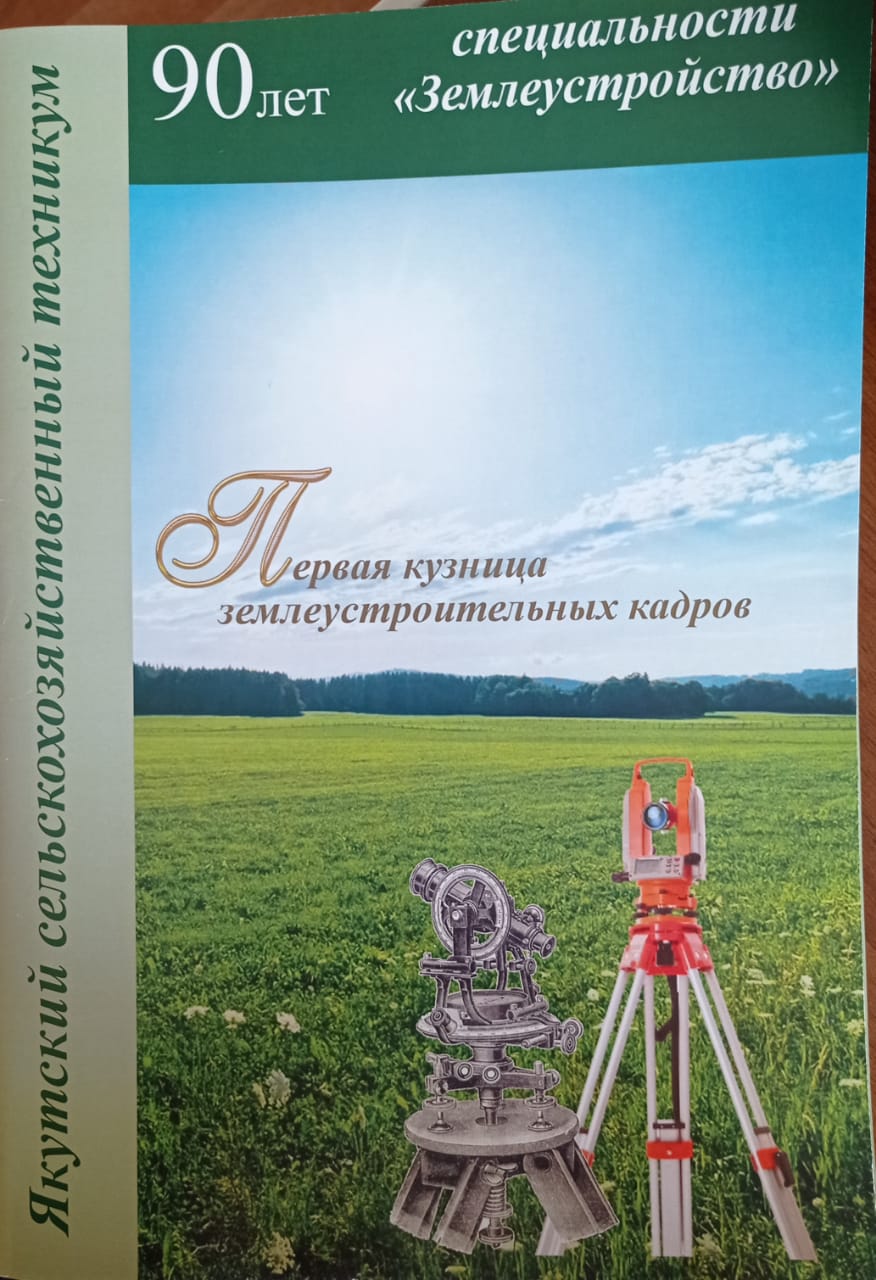 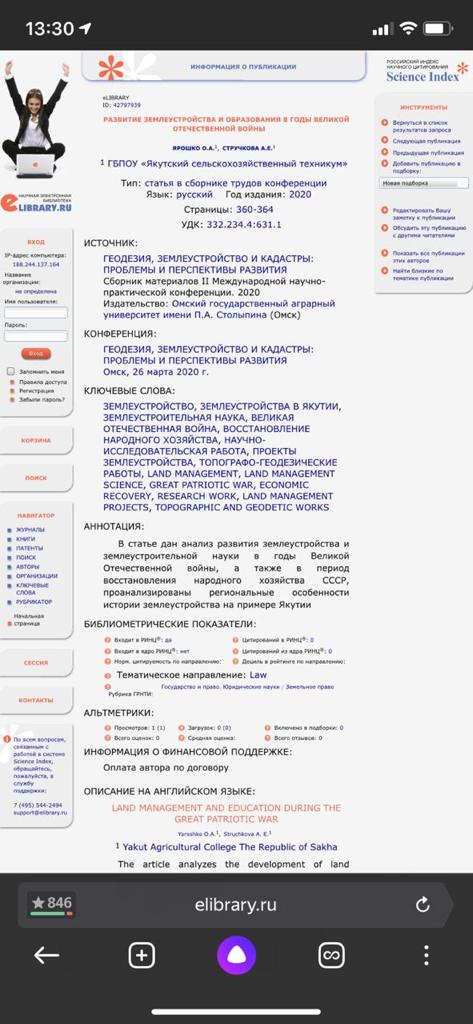 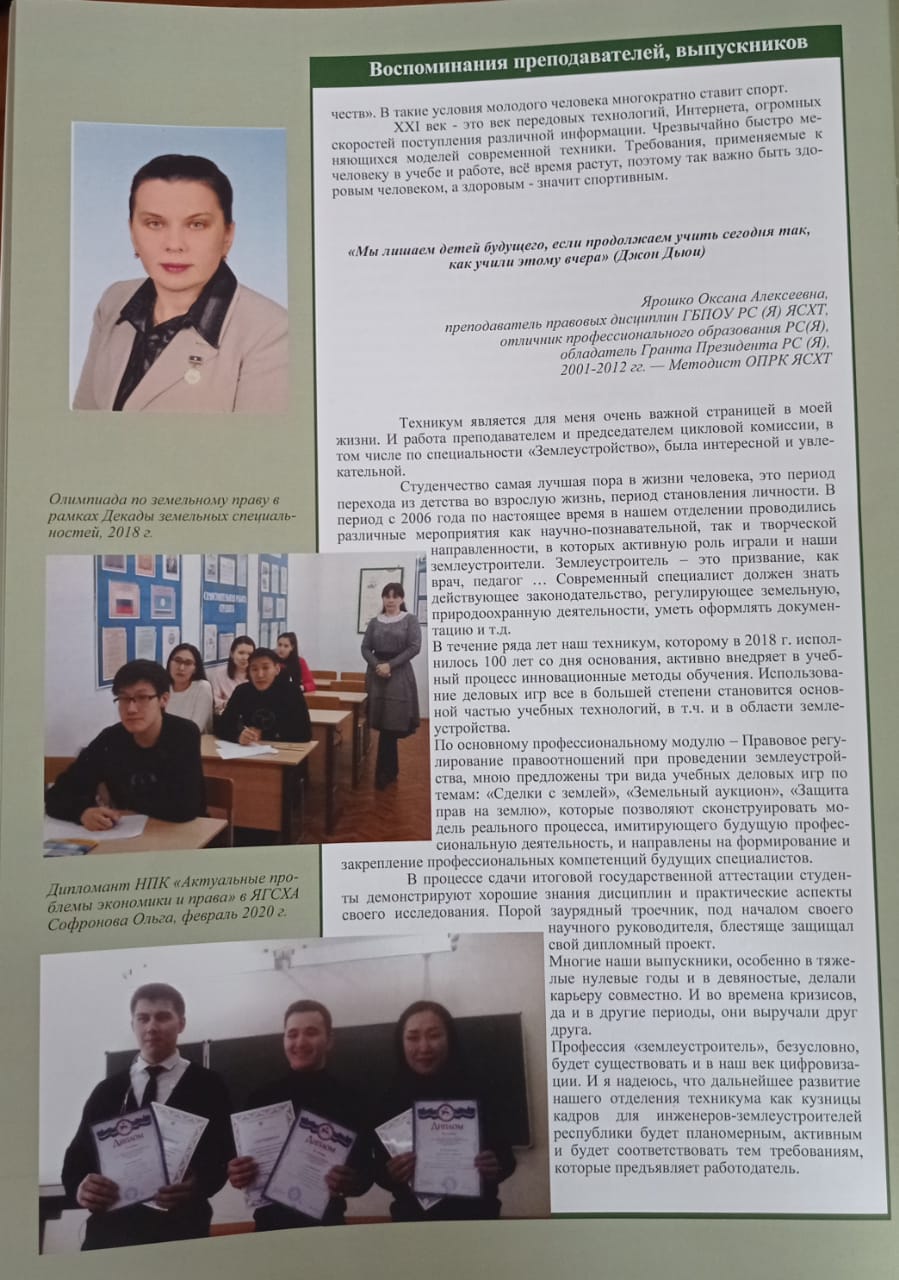 Статья  в методической разработке  «Первая кузница землеустроительных кадров (г.Якутск, ЯСХТ 90 лет Землеустройства, 2018 г.)
Статья  в сборнике трудов конференции «Развитие землеустройства» (elibrary.ru, 2020 г.)
Обобщение и распространение в педагогических коллективах опыта практических результатов своей профессиональной деятельности
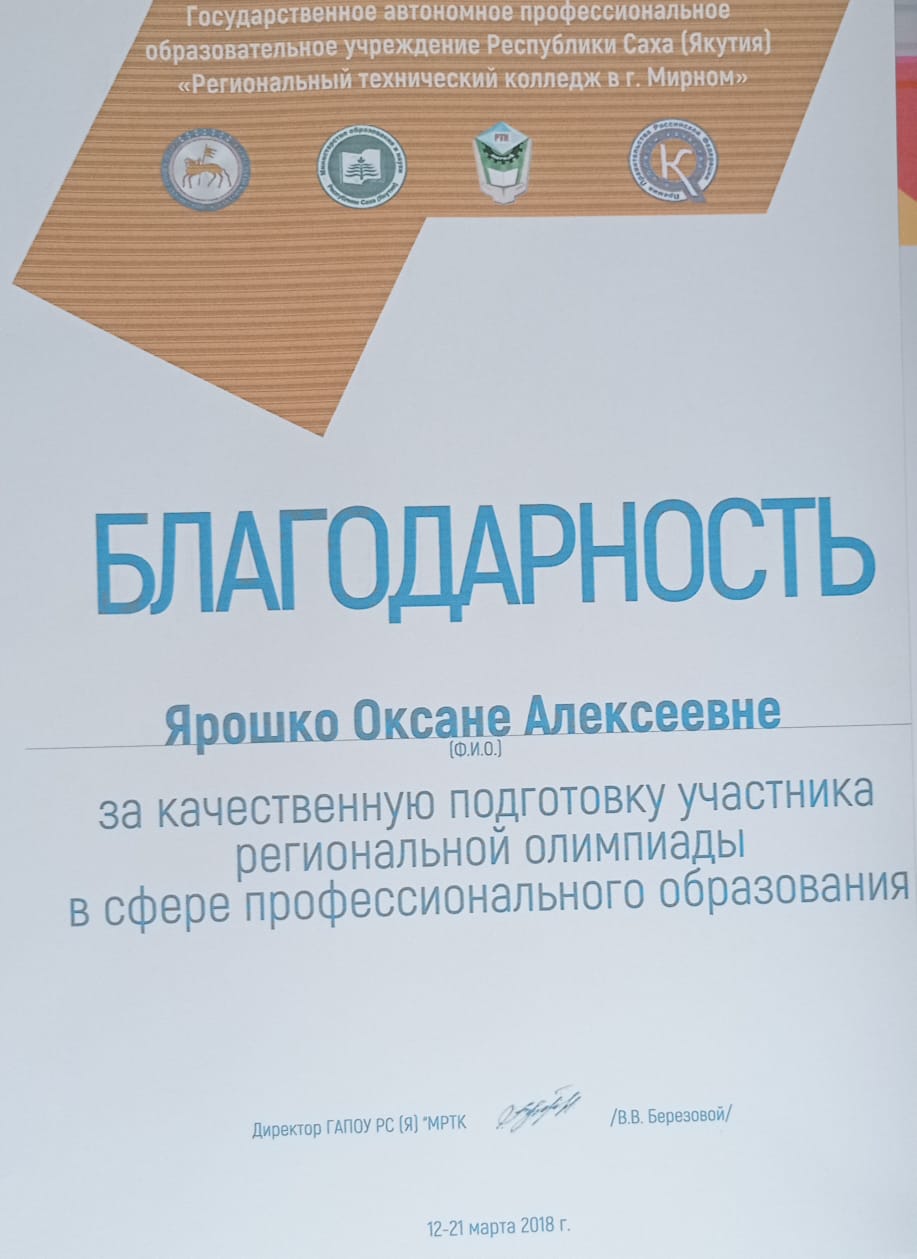 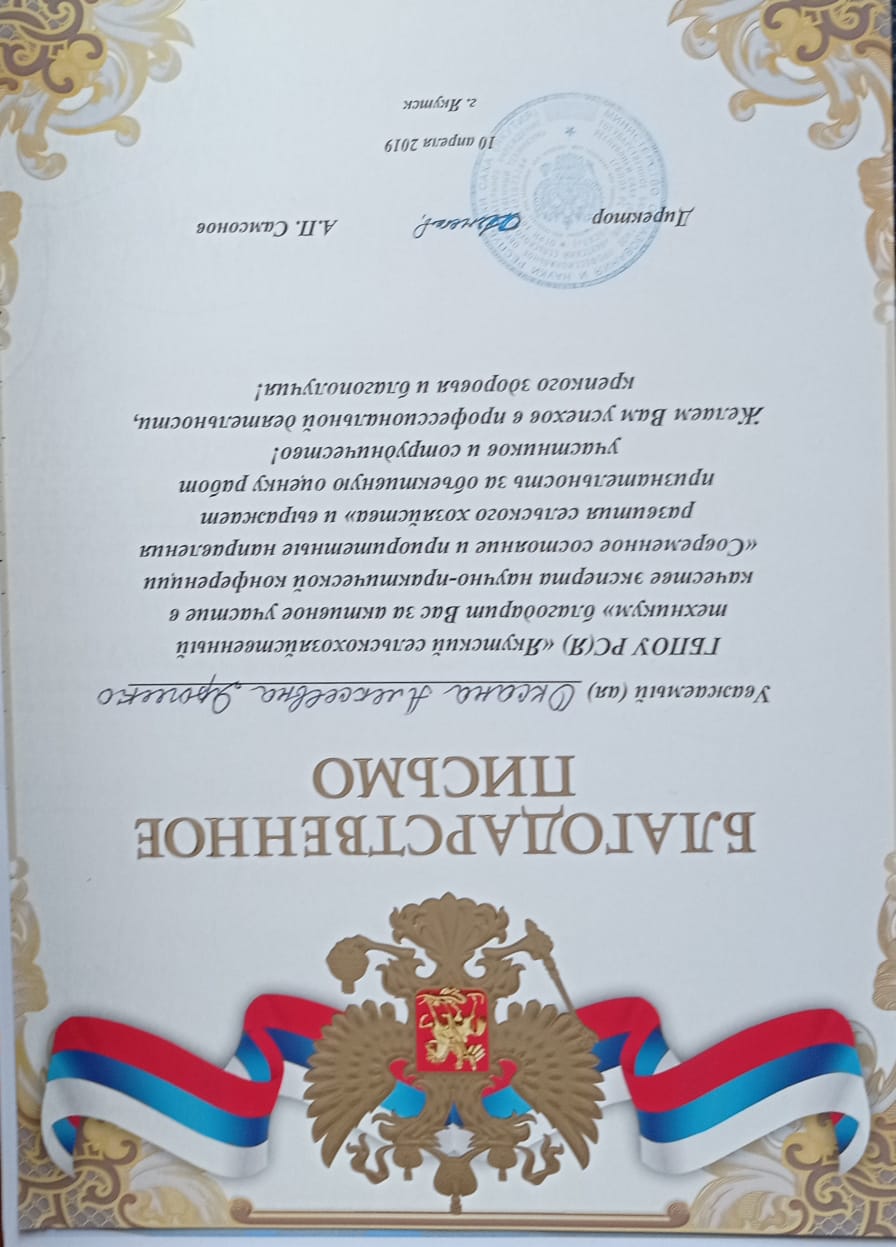 Благодарность – Региональная олимпиада в сфере профессионального образования (г.Мирный, ГБПОУ РС(Я) РТК от 21.03.2018 года)
Благодарность – НПК ГБПОУ РС(Я)Я СХТ(г.Якутск, ГБПОУ РС(Я) РТК от 10.04.2019 года)
Поощрения за профессиональную деятельность
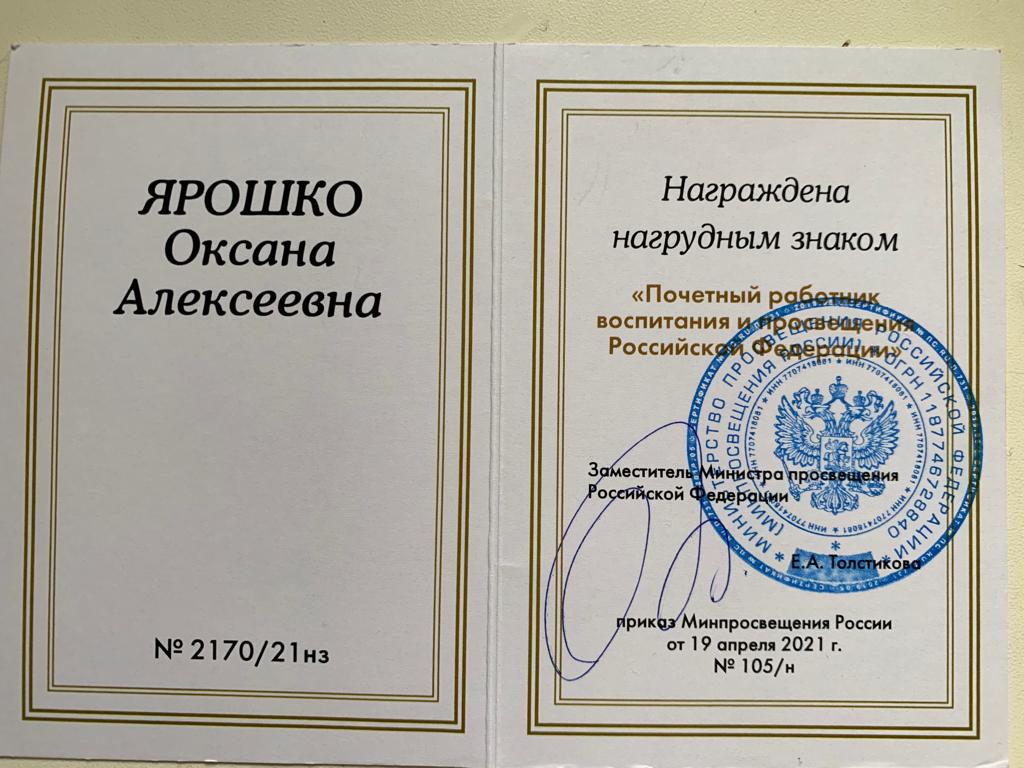 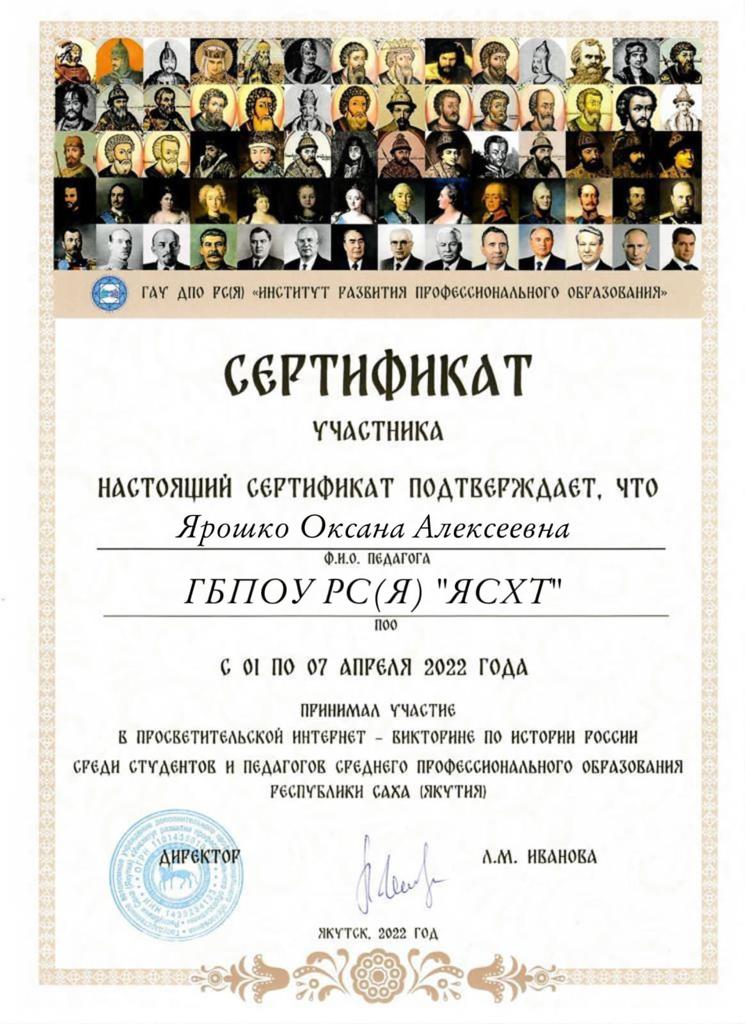 Почетный работник воспитания и просвещения РФ, №2170/21 нз, Министерство просвещения России от 19.04.2021 года, № 105/н.
Сертификат – с 01 по 07 апреля 2022 года, «Викторина по истории России среди студентов и педагогов СПО РС (Я)» (г.Якутск, 2022 год)
Участие в различных мероприятиях
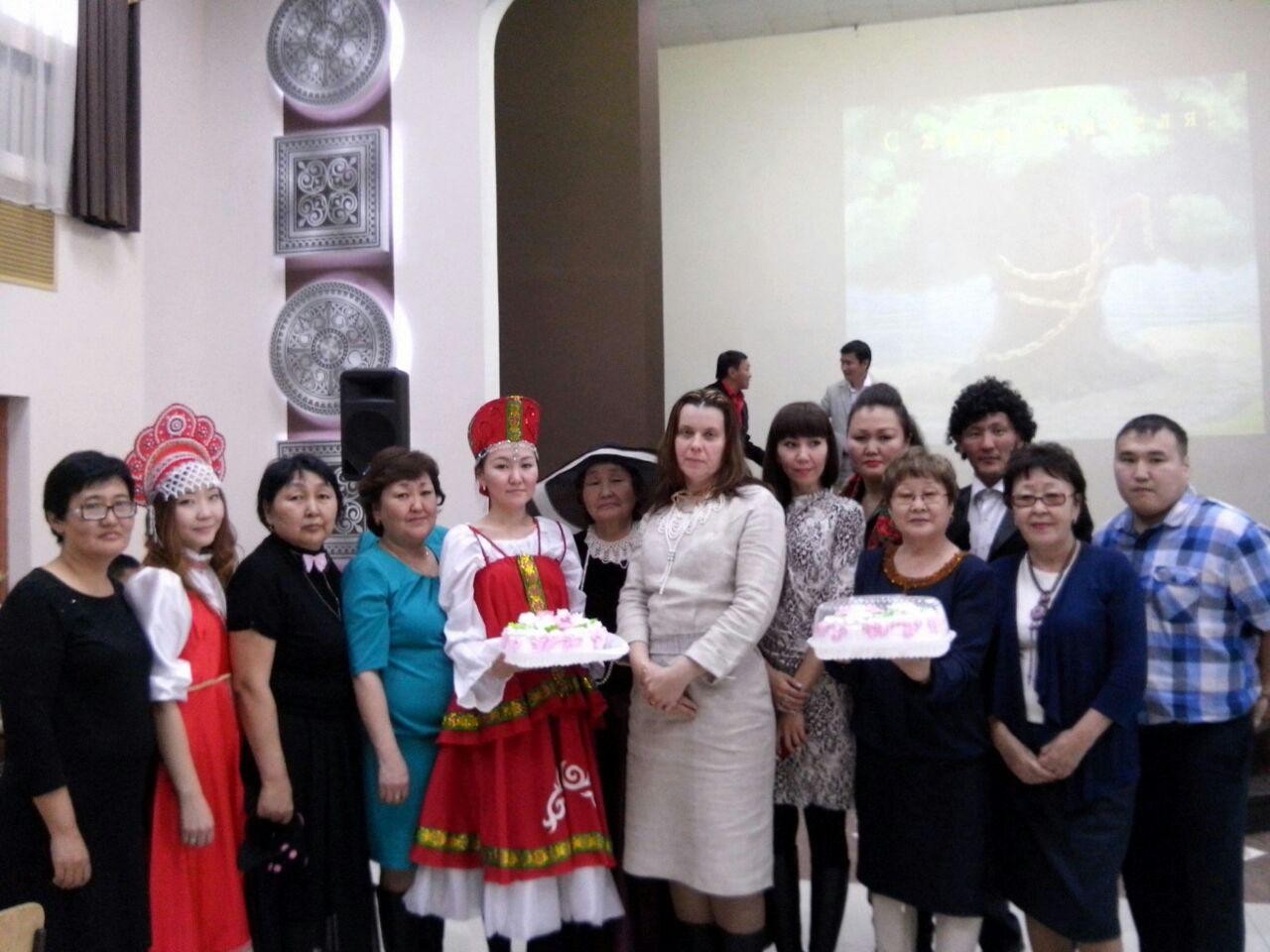 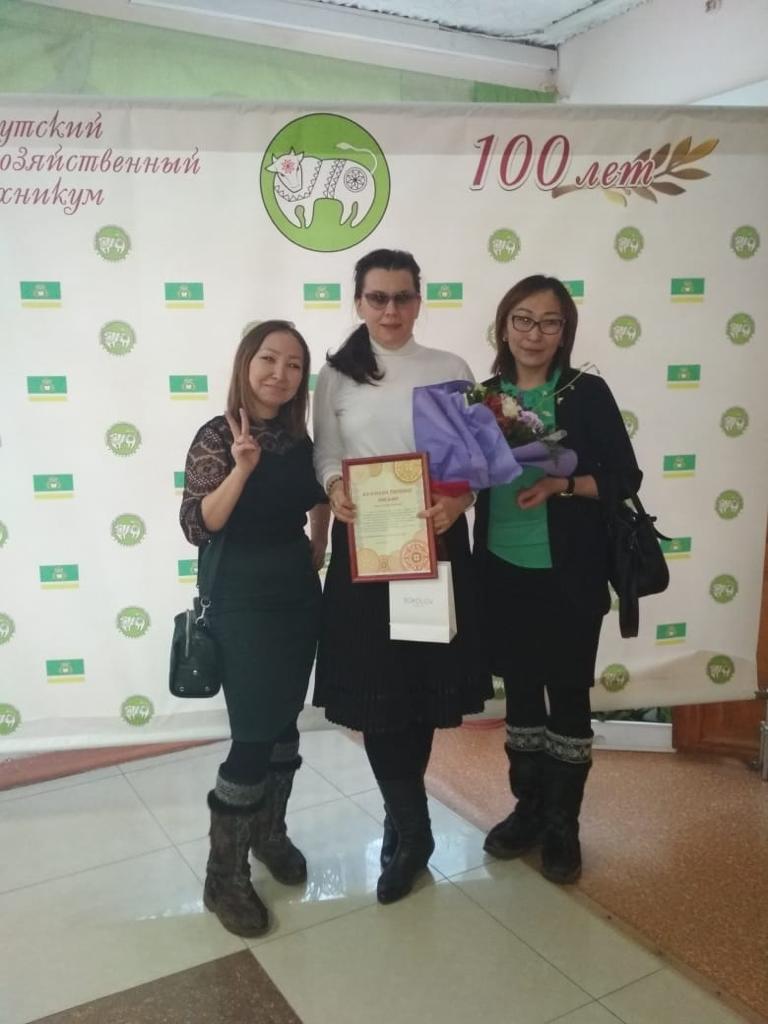 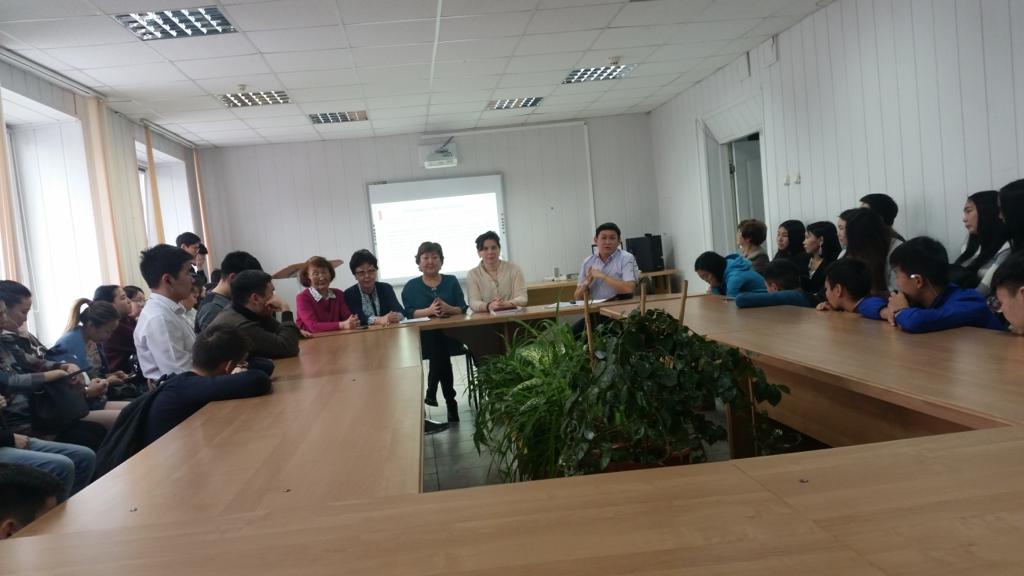 Участие в различных мероприятиях
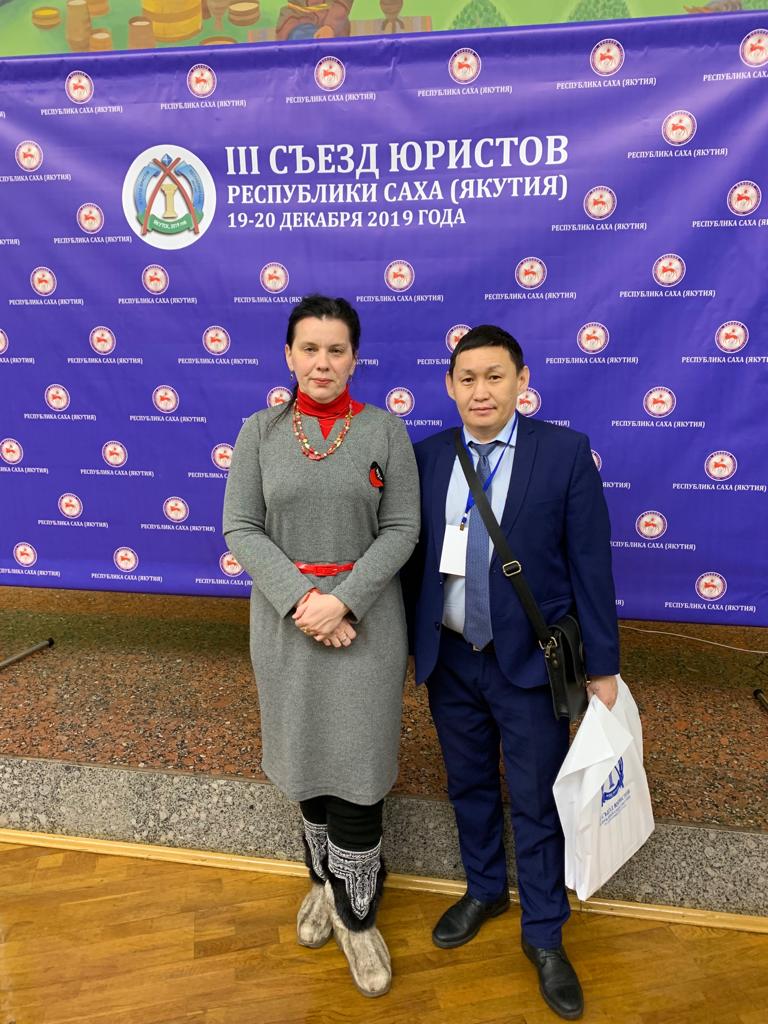 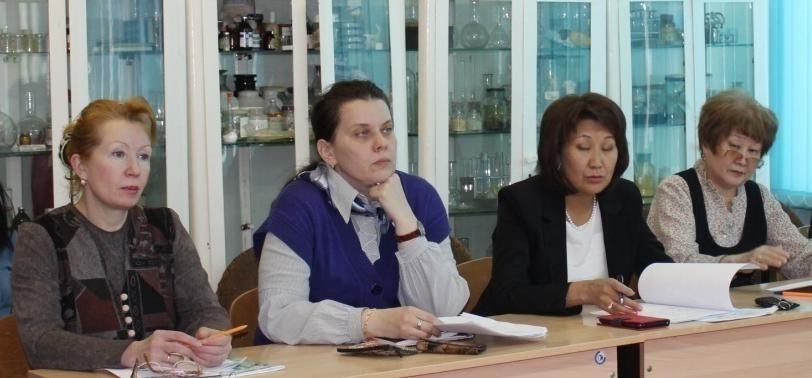 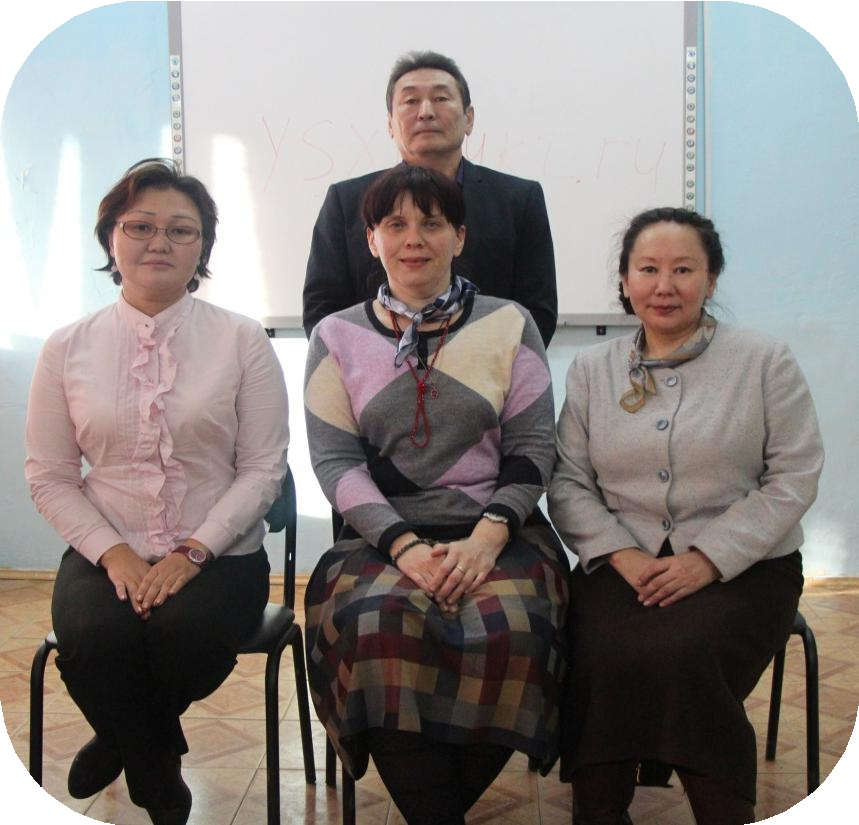 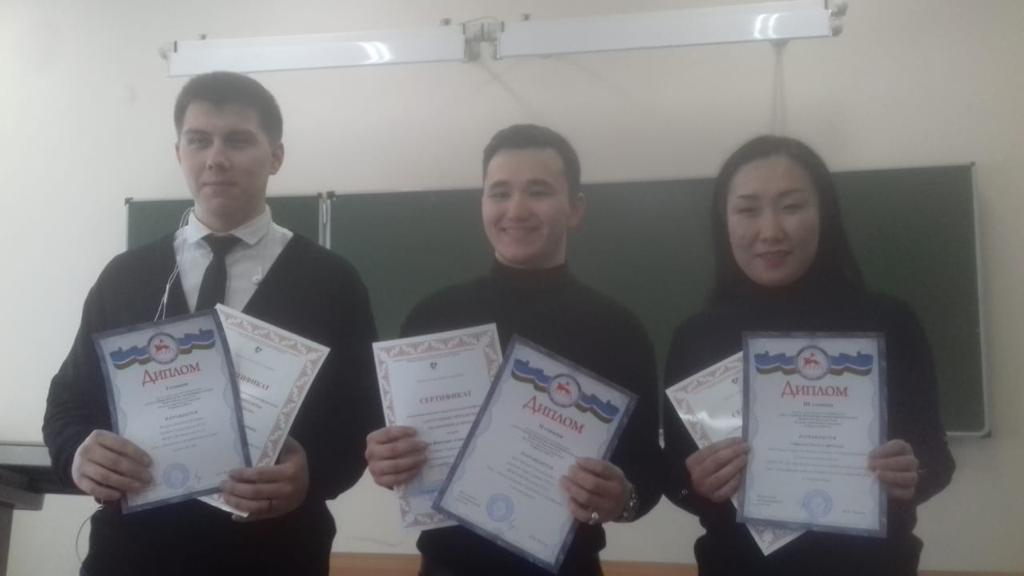 Участие в различных мероприятиях
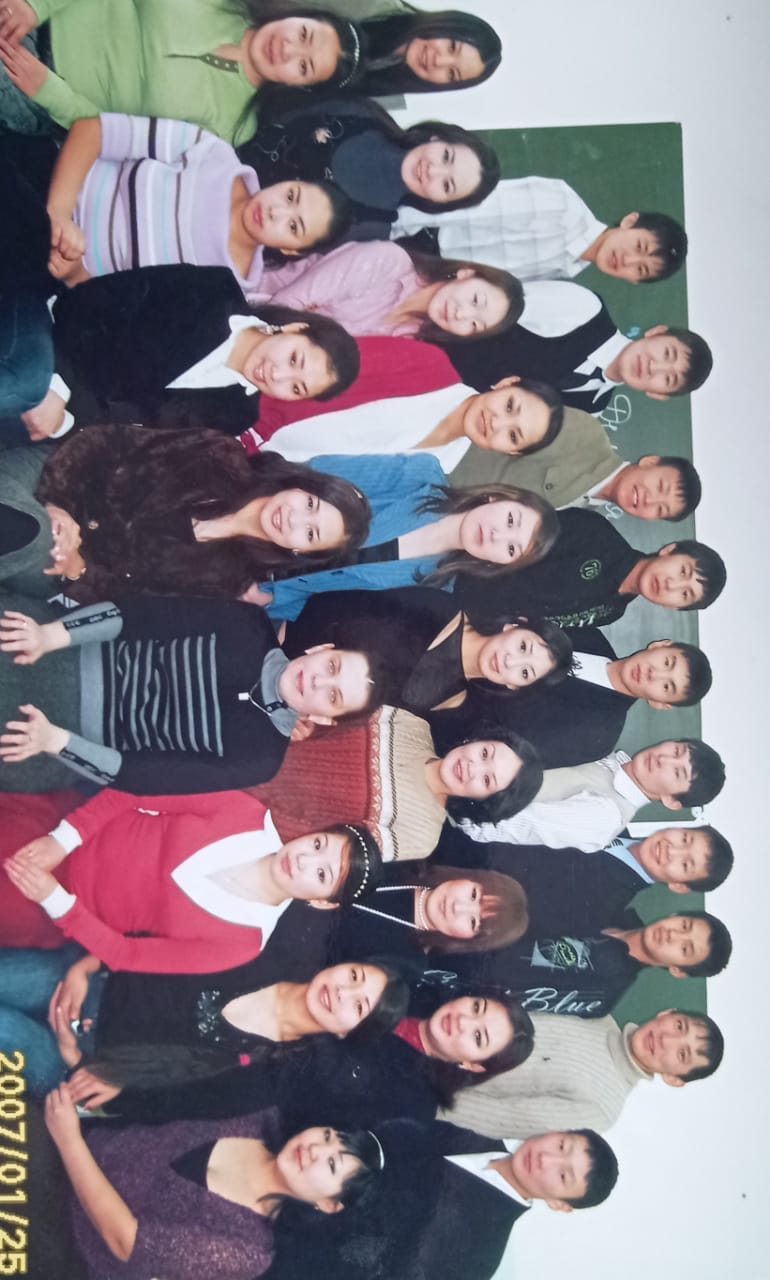 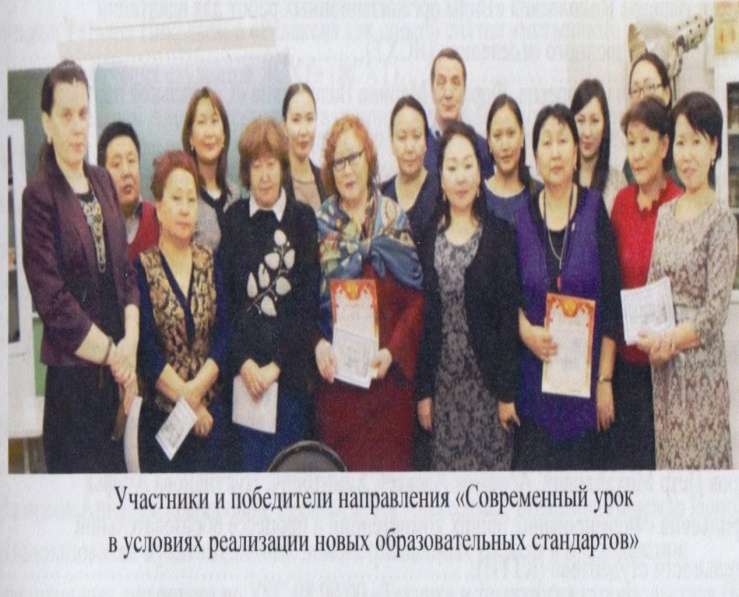 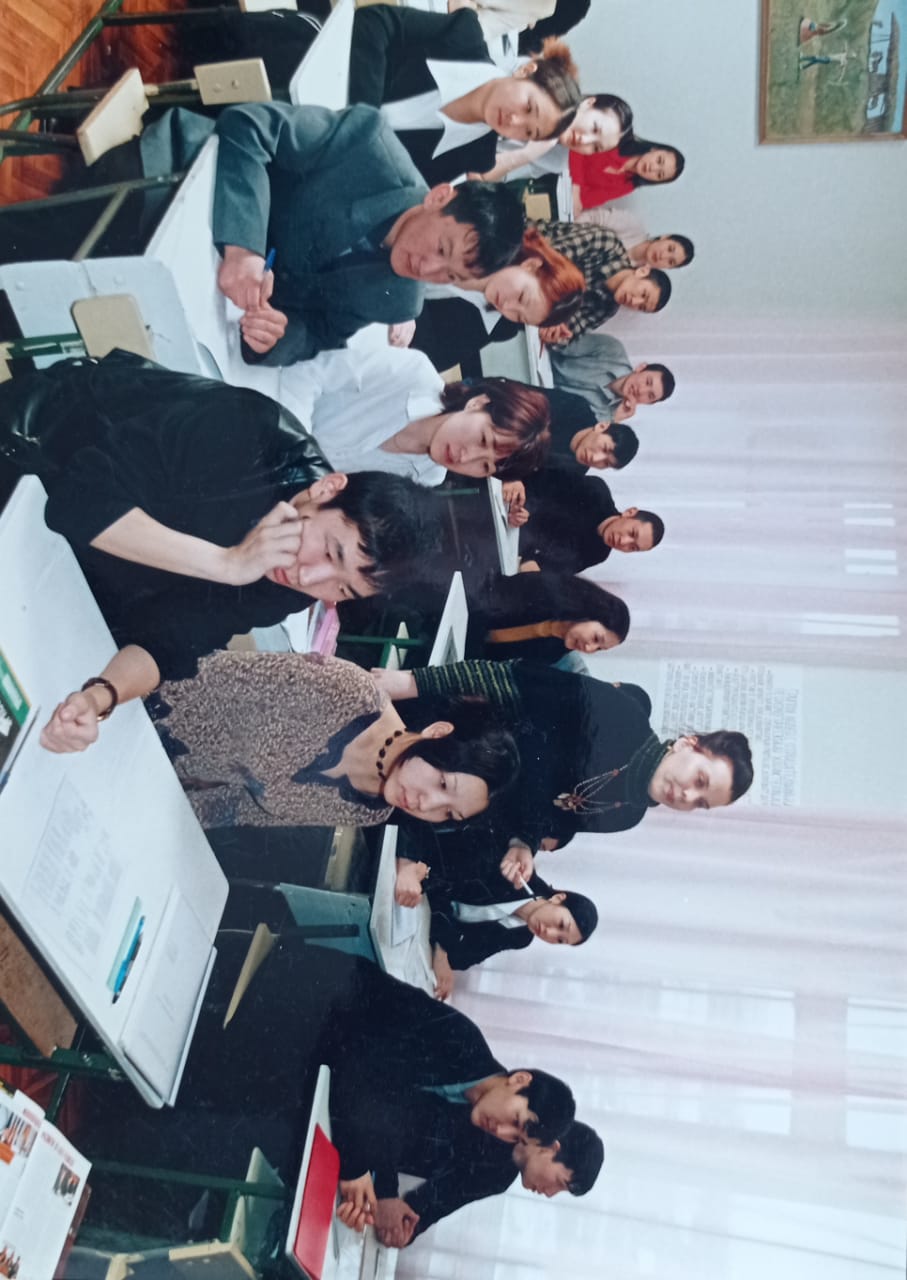 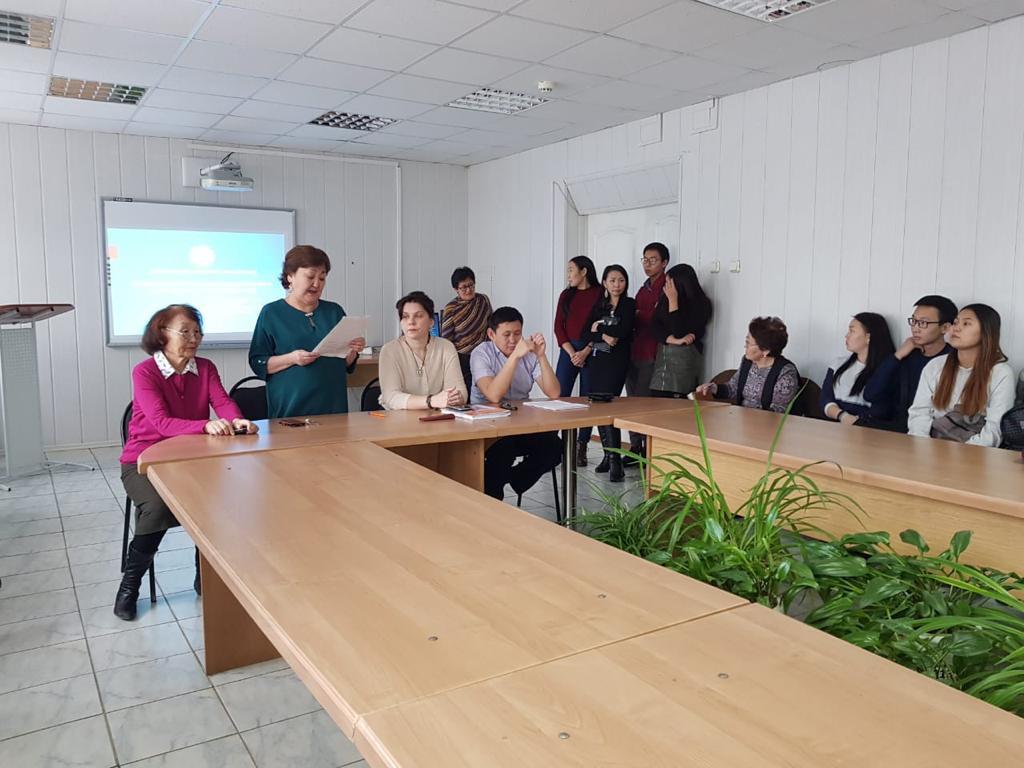 Участие в различных мероприятиях
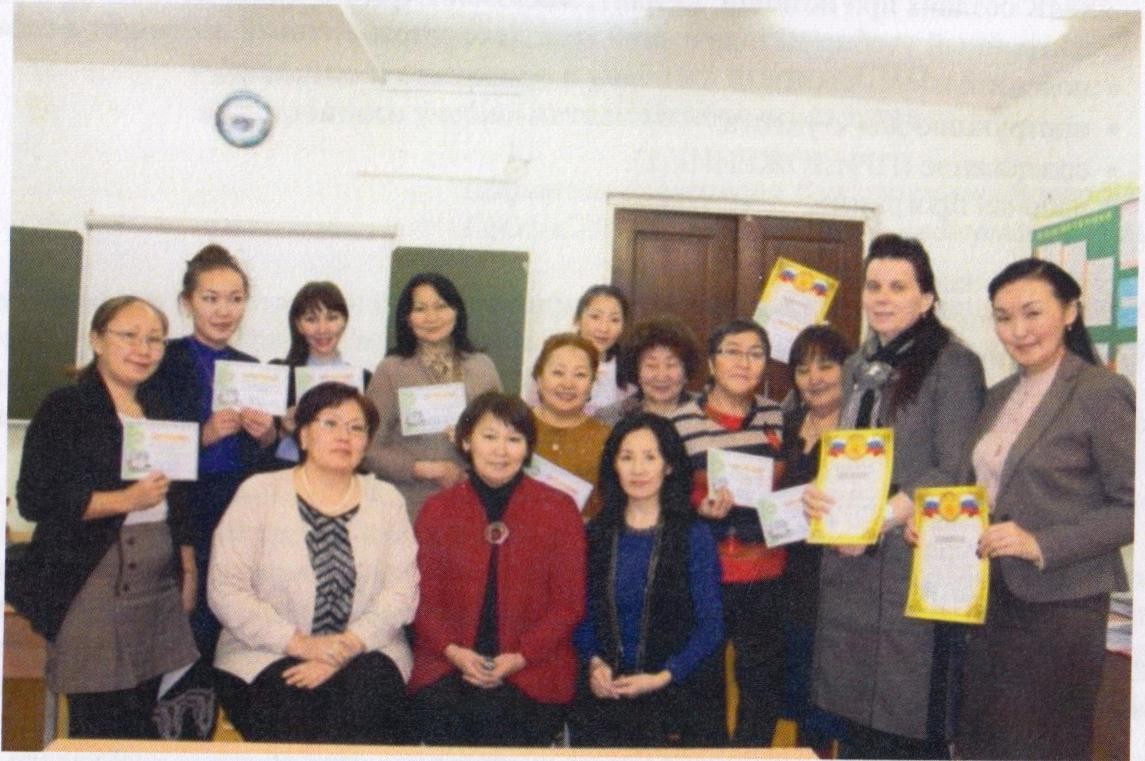 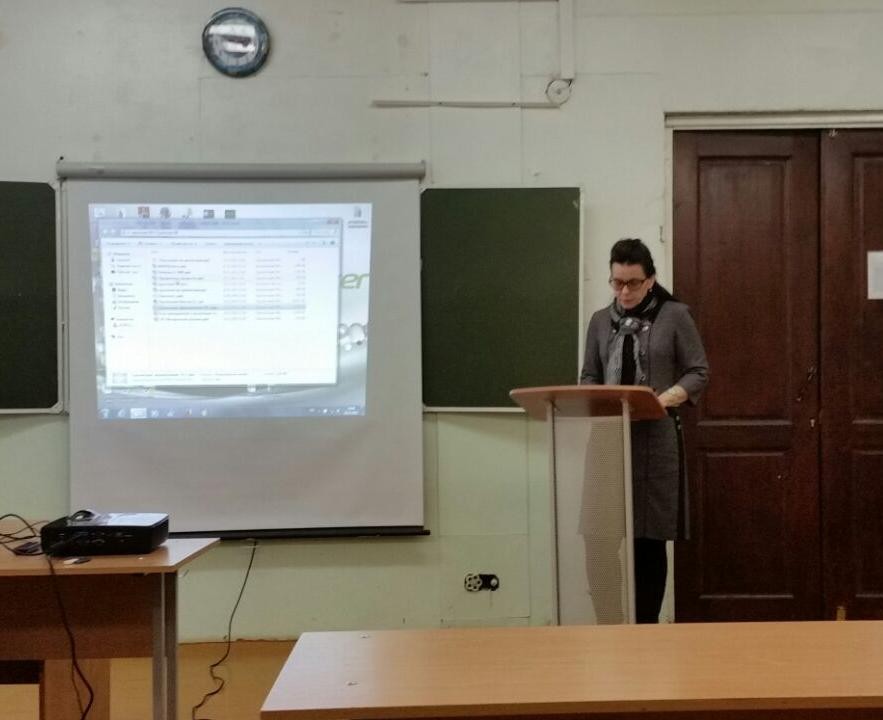 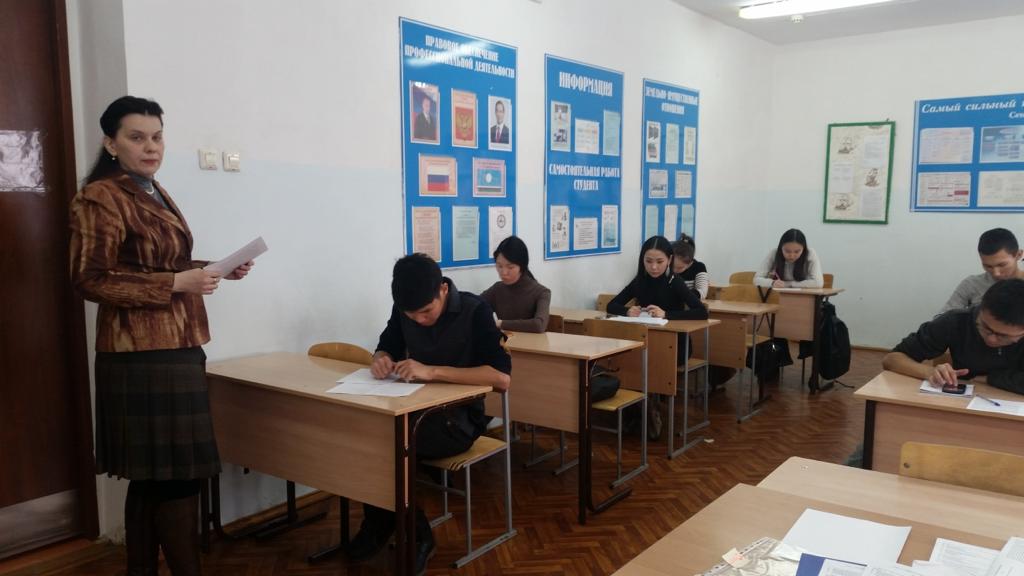 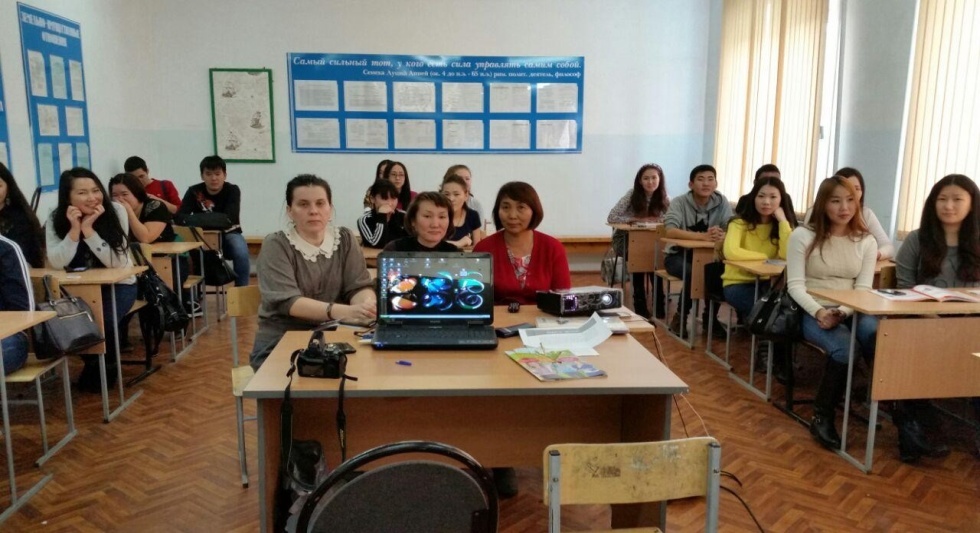